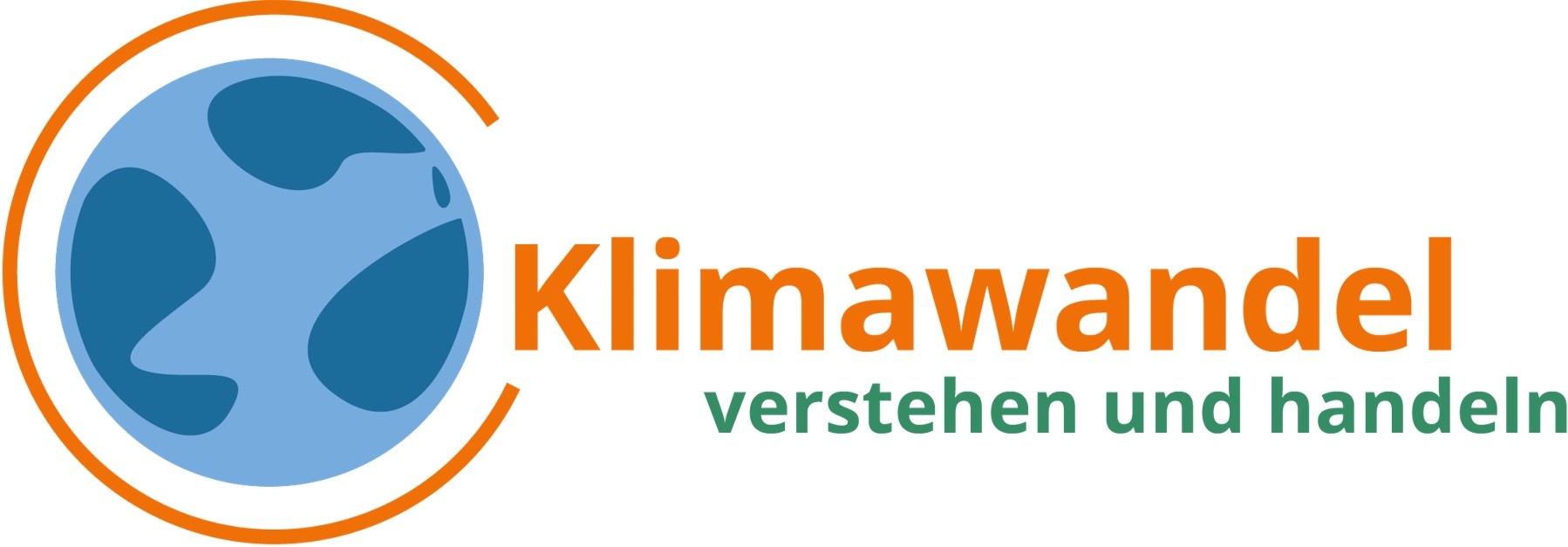 Ziele dieser Fortbildung
Kurze Vorstellung des Bildungsprogrammes Klimawandel-Schule: verstehen und handeln
Bezug zum LehrplanPLUS Physik 9 am Gymnasium
Experimente Klimakoffer mit didaktischem Rahmen
Vorstellung sinnvoll im Unterricht einsetzbarer Quellen, Abbildungen, Videos, Animationen etc.
Anregungen: Verstehen -> Handeln

www.klimawandel-schule.de/Fortbildung2022
Klimawandel-Schule: verstehen und handeln – ein Bildungsprogramm für Schulen
16.09.2022
2
Ablauf
Handeln
15:00 Uhr Präsentation:    Ausblick und Handeln
15:30 Uhr CO2-Fußabdruck und   Handabdruck
16:00 Handlungen –    Sammlung und Diskussion 
17:00 Uhr Abschlussrunde und   Feedback
Verstehen
09:30 Uhr Begrüßung + Präsentation:   Bildungsprogramm + Treibhauseffekt
10:45 Uhr Kaffeepause
11:00 Uhr Experimente Klimakoffer I
12:30 Uhr Mittagspause
13:15 Uhr Präsentation:    Folgen und Rückkopplungseffekte
13:45 Uhr Experimente Klimakoffer II
14:45 Uhr Kaffeepause
Klimawandel-Schule: verstehen und handeln – ein Bildungsprogramm für Schulen
16.09.2022
3
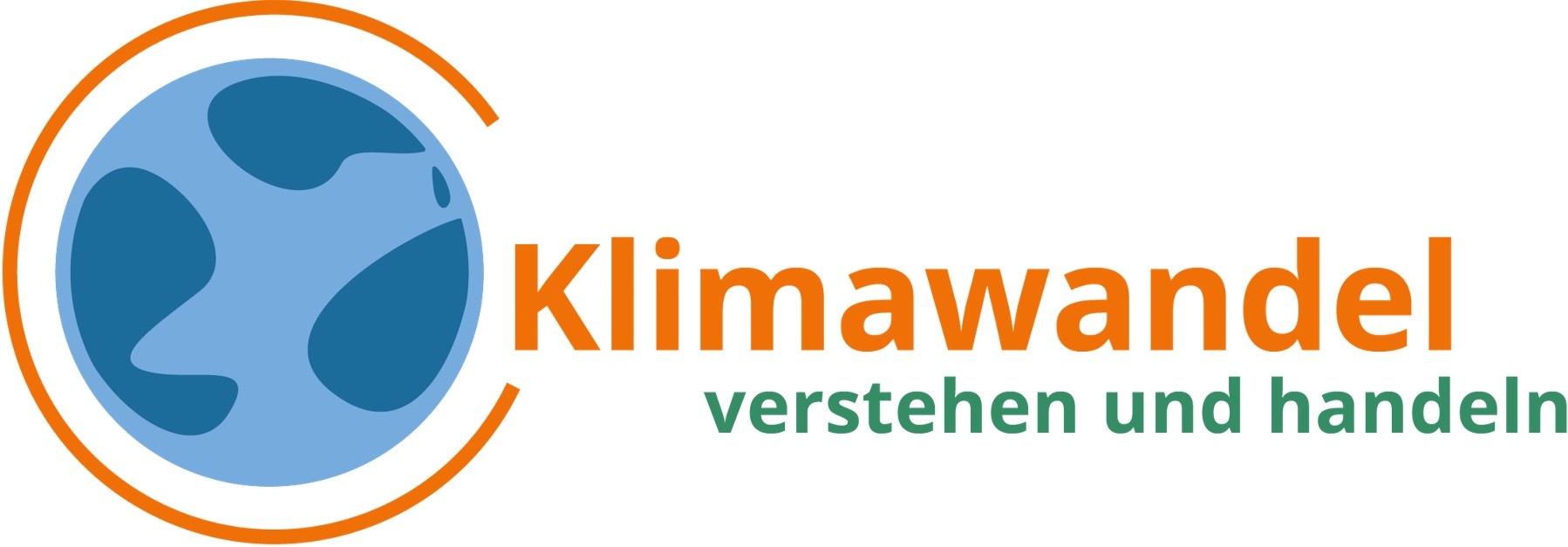 www.klimawandel-schule.de
Klimawandel-Schule: verstehen und handeln – ein Bildungsprogramm für Schulen
16.09.2022
4
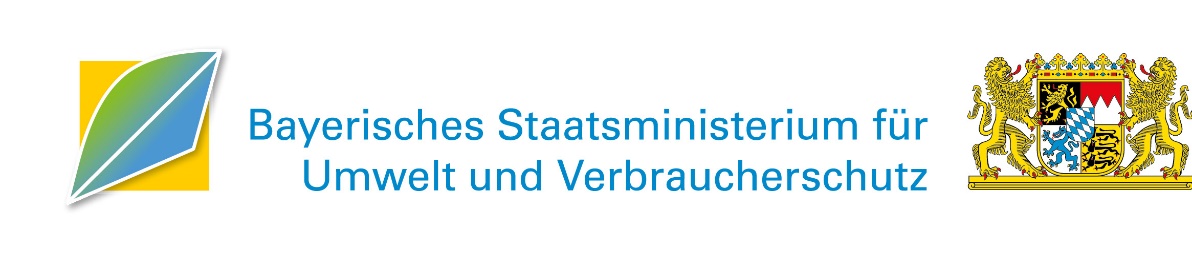 Wer steht dahinter?
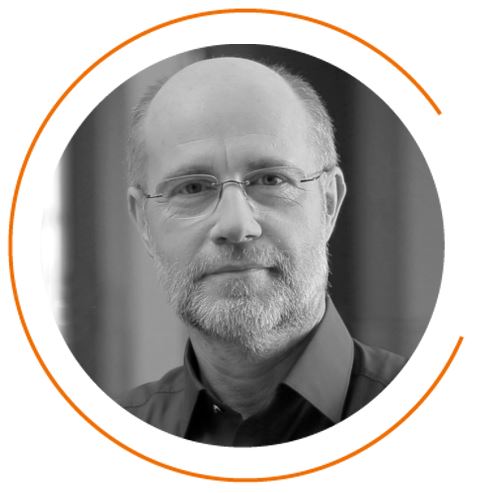 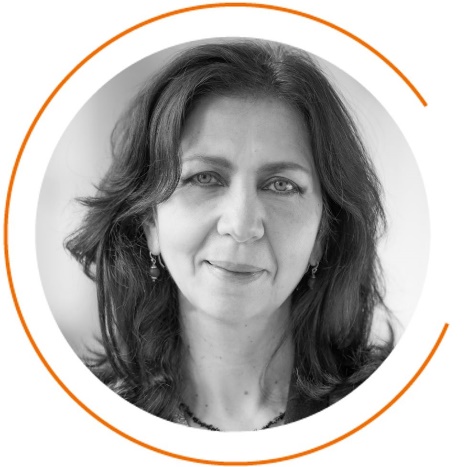 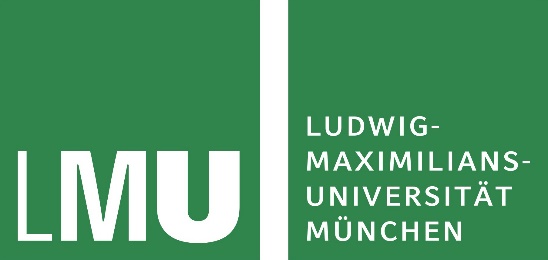 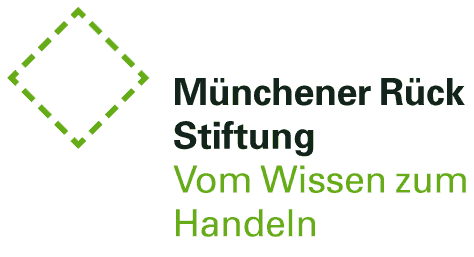 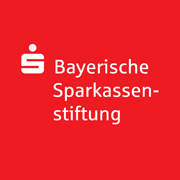 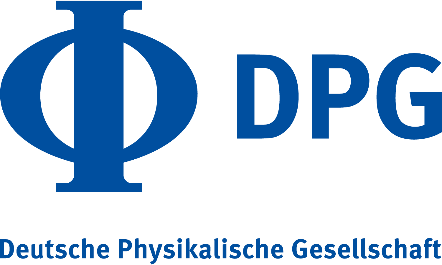 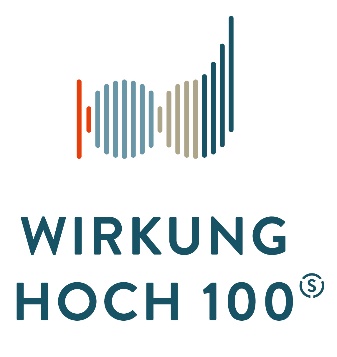 Team aus...
Lehrer/innen 
Studenten/innen
Professor/innen
Didaktiker/innen
Schüler/innen
Wissenschaftler/innen
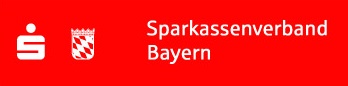 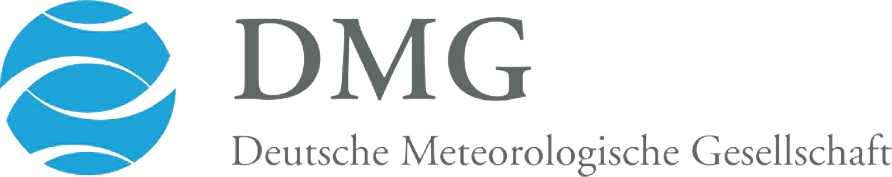 Klimawandel-Schule: verstehen und handeln – ein Bildungsprogramm für Schulen
16.09.2022
5
Motivation
Der Klimawandel ist die größte Herausforderung im 21. Jahrhundert und damit auch entscheidender Gegenstand der Zukunft heutiger Schülerinnen und Schüler!

Bildung ist ein entscheidender Schlüssel zur notwendigen Transformation in der Gesellschaft!
Klimawandel-Schule: verstehen und handeln – ein Bildungsprogramm für Schulen
16.09.2022
6
Drei Bereiche
III. Zusammen handeln
II. Zukunftsgestaltung
I. Verstehen
Ziel: Aufbau einer Sammlung von Unterrichtsmaterialien und Projektmöglichkeiten zu diesen Bereichen
Klimawandel-Schule: verstehen und handeln – ein Bildungsprogramm für Schulen
16.09.2022
7
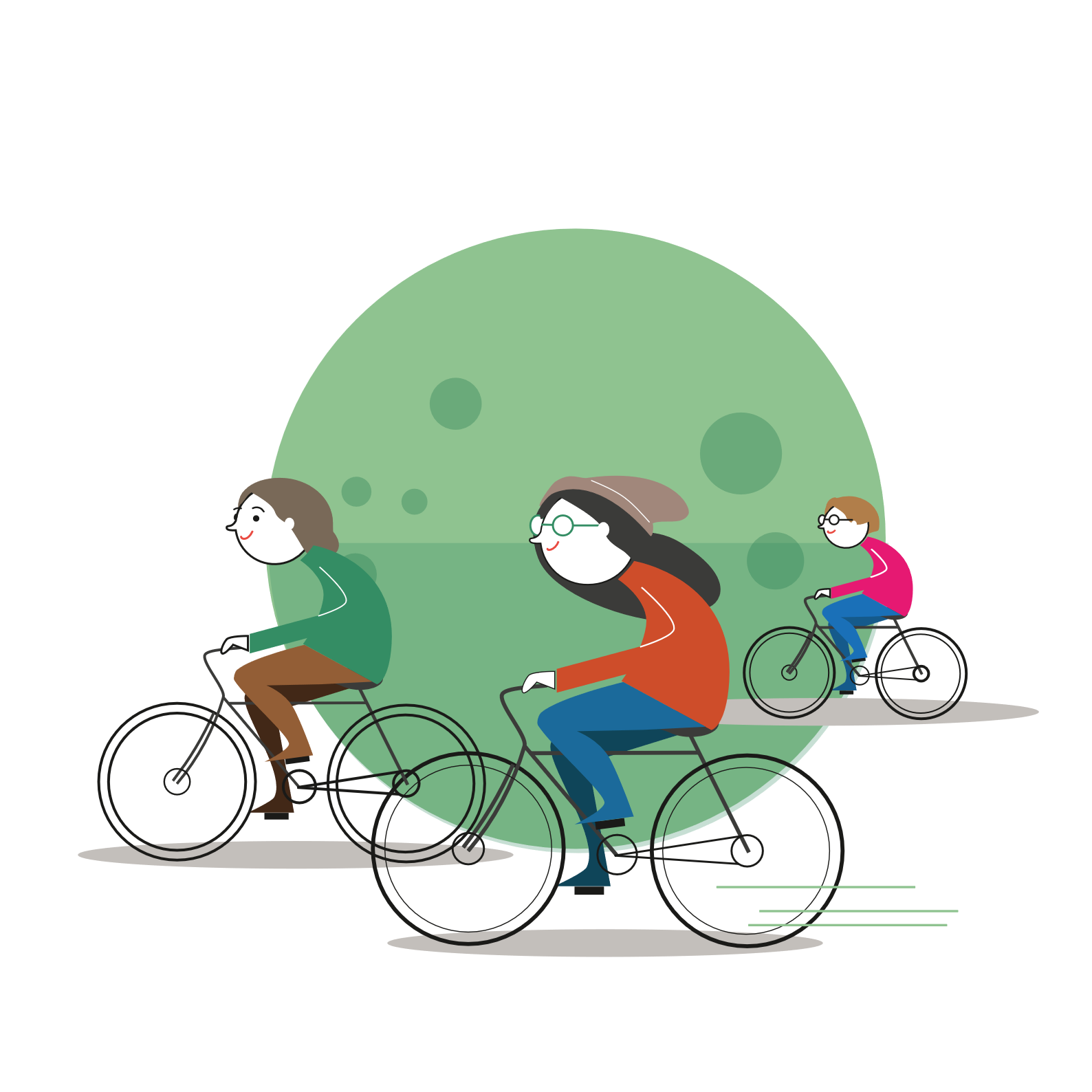 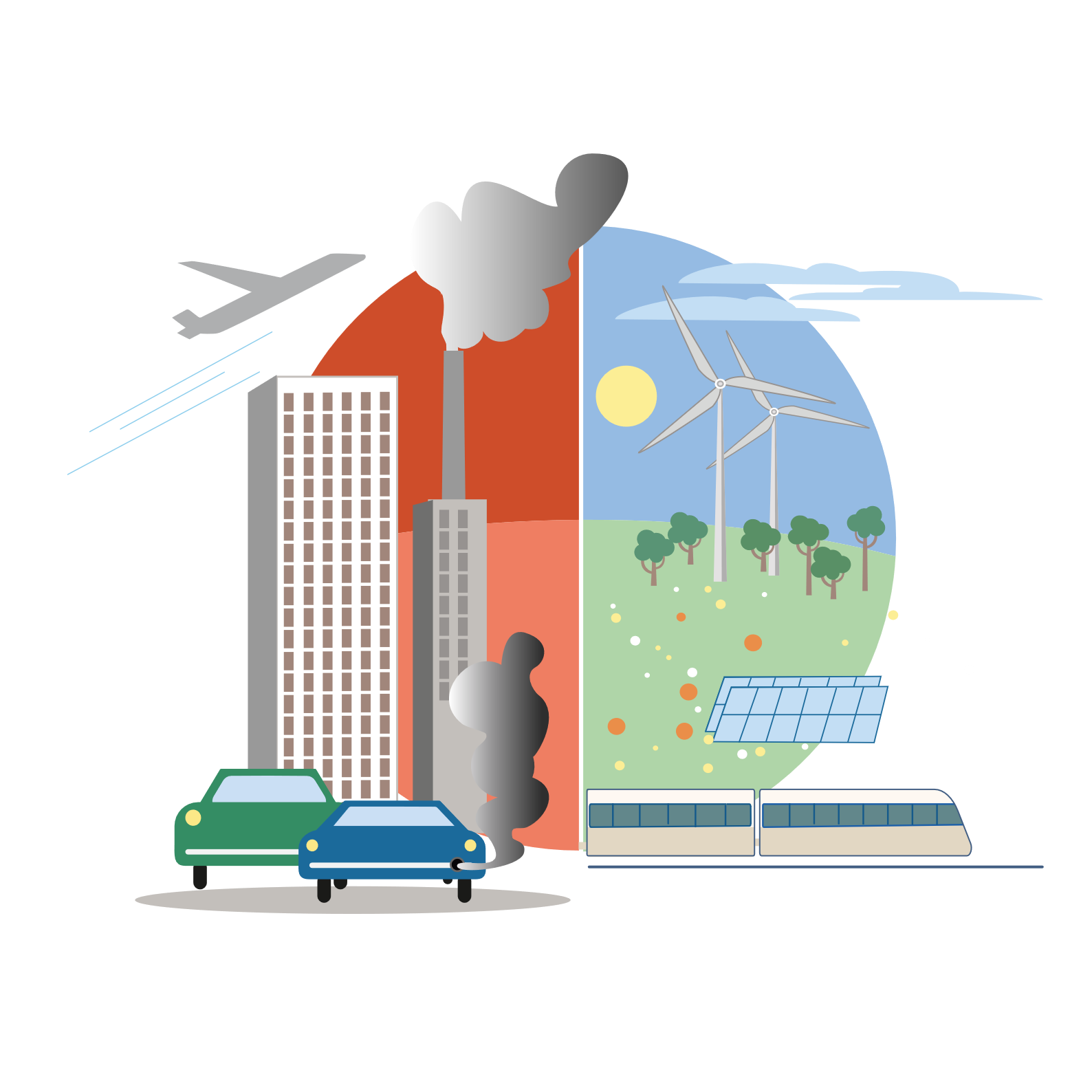 Handbuch Klimawandel
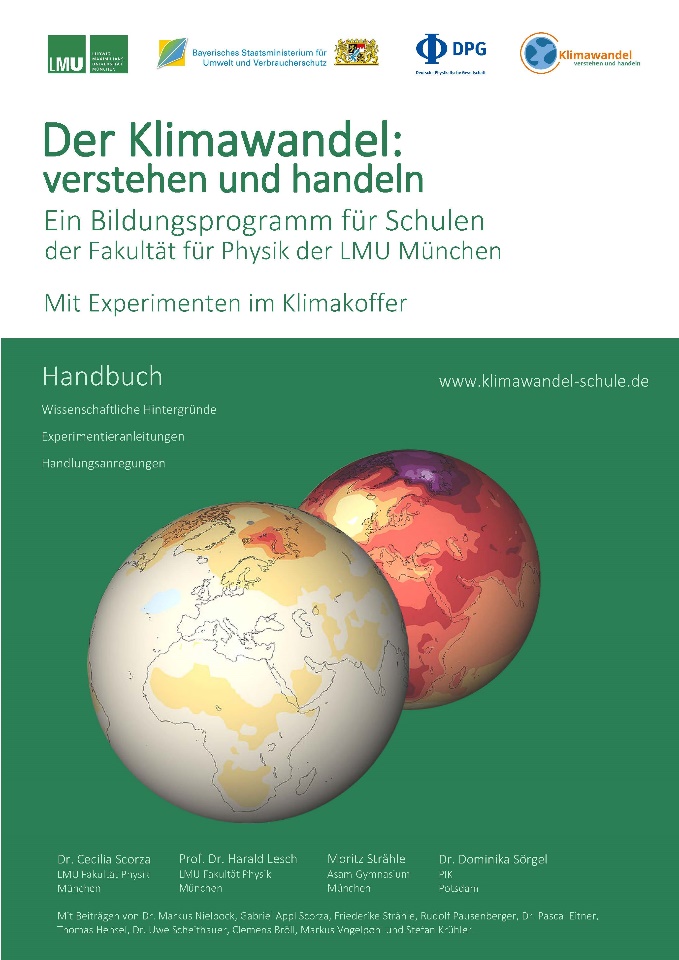 Enthält (auch) im Unterricht verwendbare Darstellungen zu...
 wissenschaftlichen Hintergründen 
 Folgen des anthropogenen Klimawandels 
begründete Ideen zum effektiven Handeln
 
+ Anleitungen zu den Aktivitäten des Klimakoffers
Klimawandel-Schule: verstehen und handeln – ein Bildungsprogramm für Schulen
16.09.2022
8
Der Klimakoffer
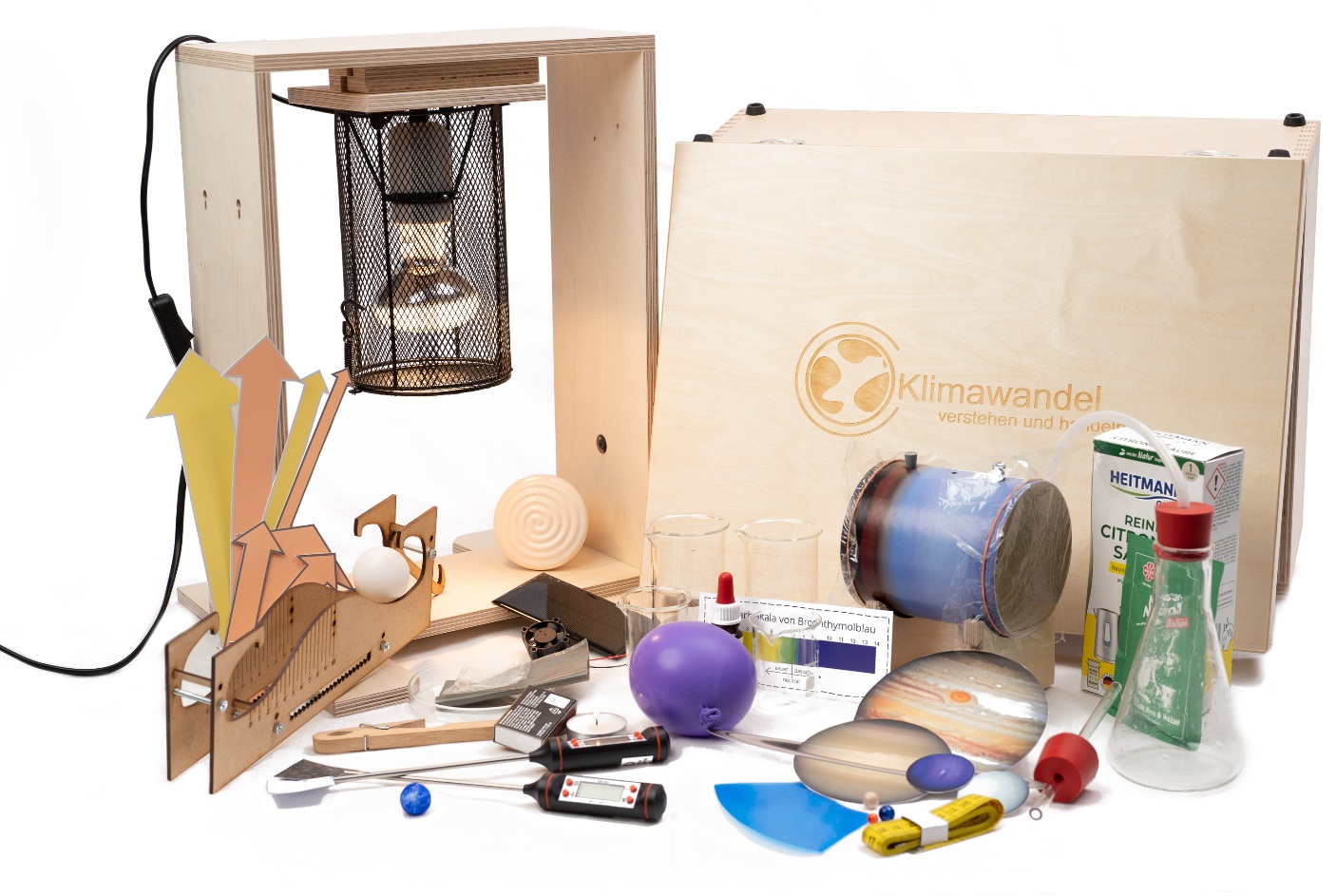 Zwölf Experimente und Aktivitäten 
 wissenschaftliche Hintergründe und Folgen des Klimawandels experimentell erfahrbar machen
Produktion in Caritas-Werkstatt in Dachau
Bezug zum Selbstkostenpreis
Anleitung zum Selbstbau
Klimawandel-Schule: verstehen und handeln – ein Bildungsprogramm für Schulen
16.09.2022
9
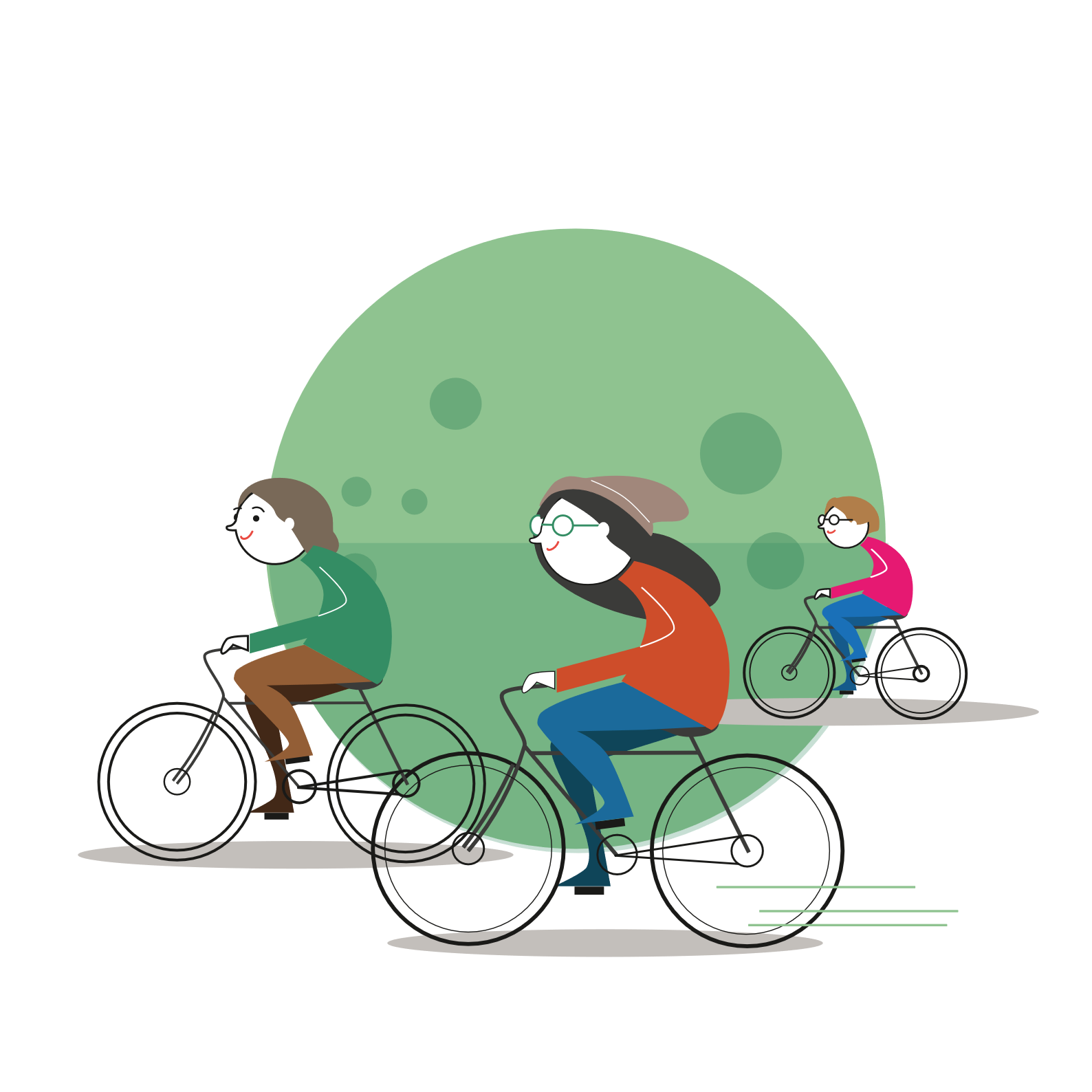 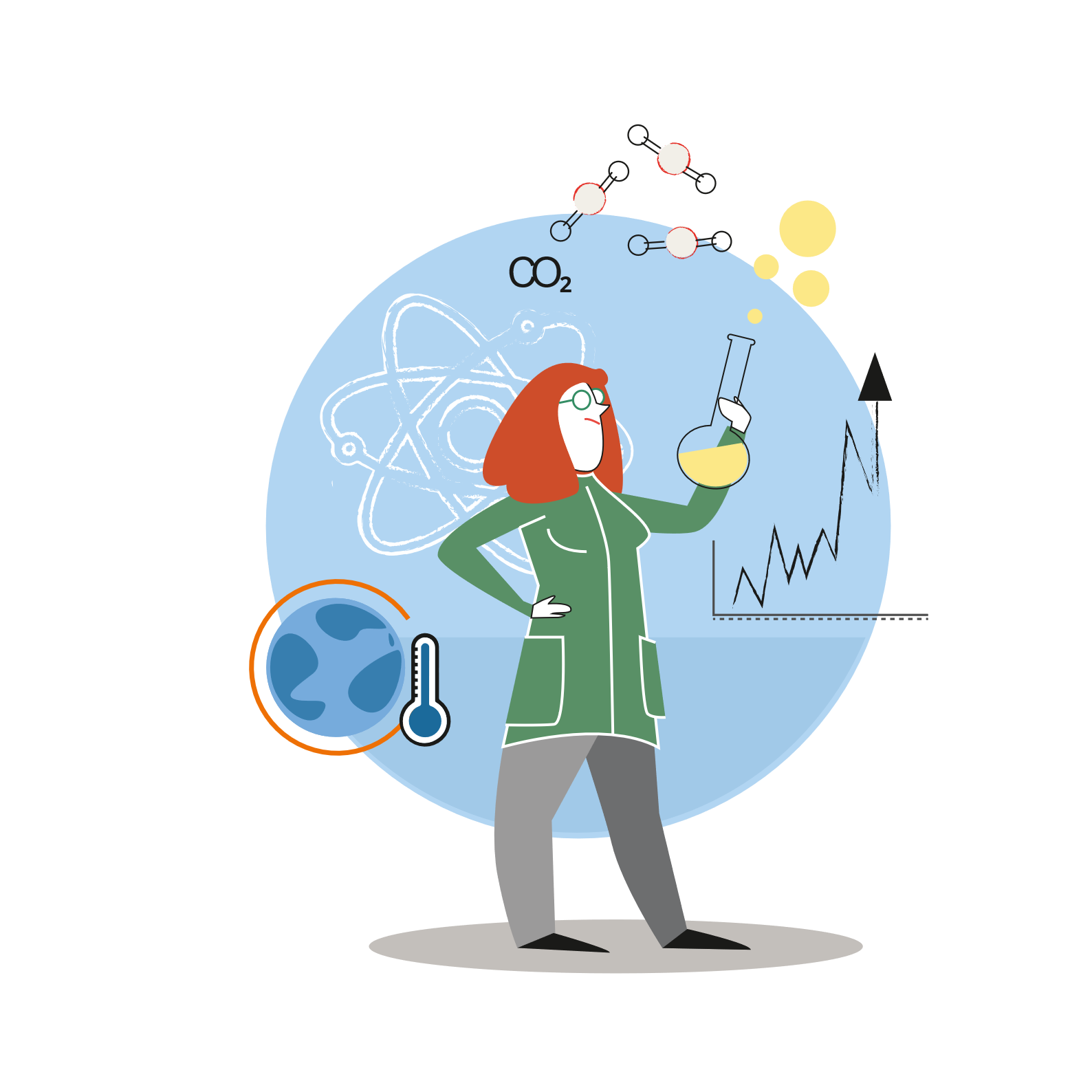 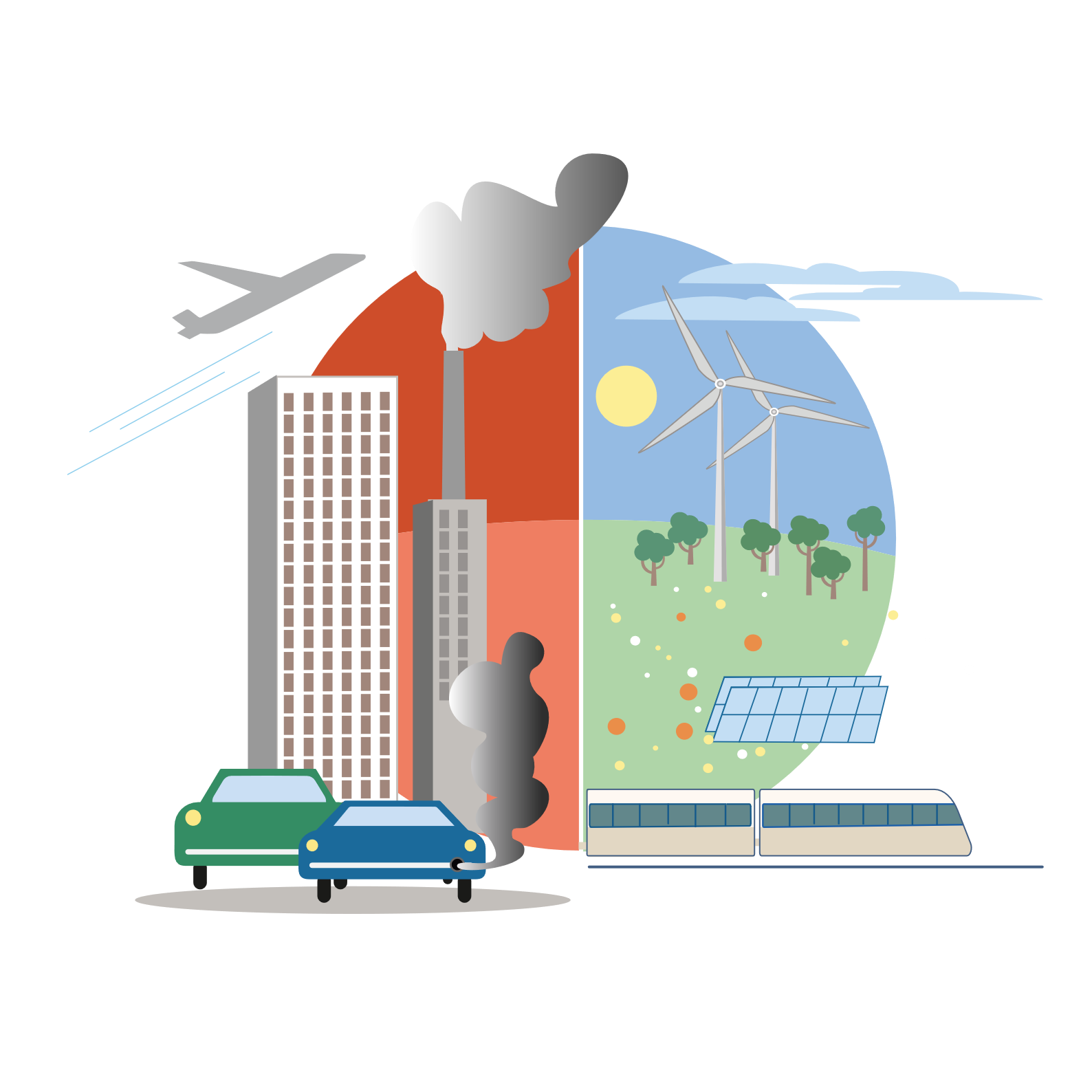 Weitere Materialien
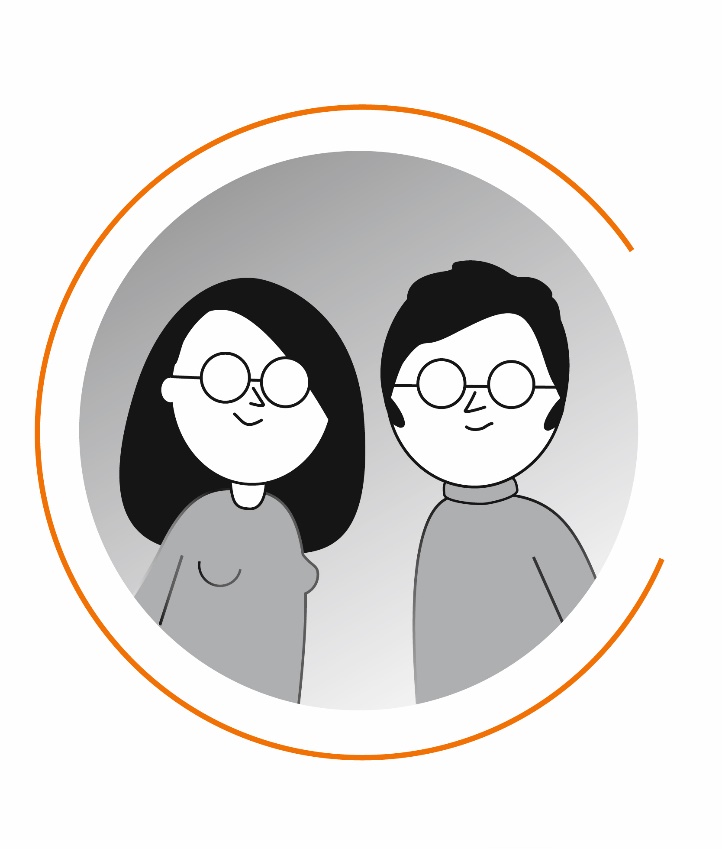 Unterrichtsmodule zu den drei Bereichen
Quellen (z.B. zur Recherche für SuS)
Videos und Präsentationen (zur Einbindung in den Unterricht)
Weitere Bildungsmaterialien (Projektmöglichkeiten, Unterrichtsmodule etc. aus verschiedenen Quellen)
Klimawandel-Schule: verstehen und handeln – ein Bildungsprogramm für Schulen
16.09.2022
10
Bezug zum LehrplanPLUS Ph9 am Gymnasium
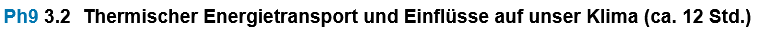 [...]
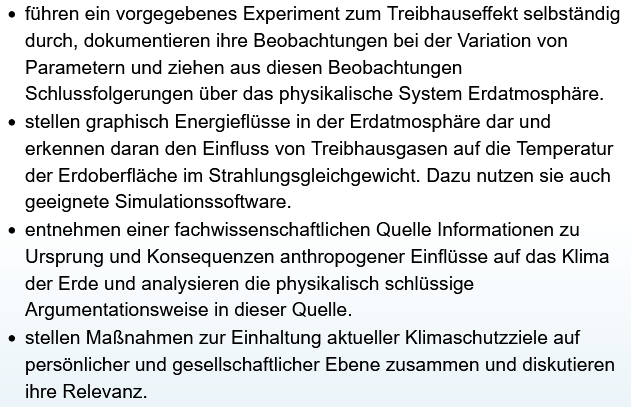 Quelle: ISB – LehrplanPLUS - www.lehrplanplus.bayern.de
Klimawandel-Schule: verstehen und handeln – ein Bildungsprogramm für Schulen
16.09.2022
11
Bezug zum LehrplanPLUS Ph9 am Gymnasium
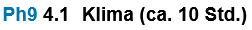 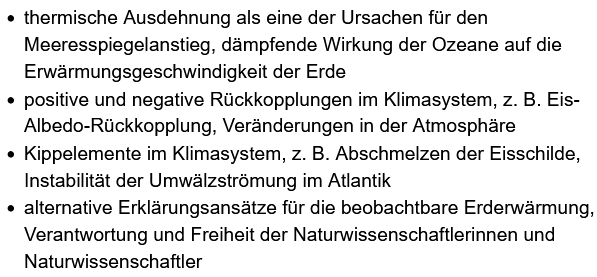 Quelle: ISB – LehrplanPLUS - www.lehrplanplus.bayern.de
Klimawandel-Schule: verstehen und handeln – ein Bildungsprogramm für Schulen
16.09.2022
12
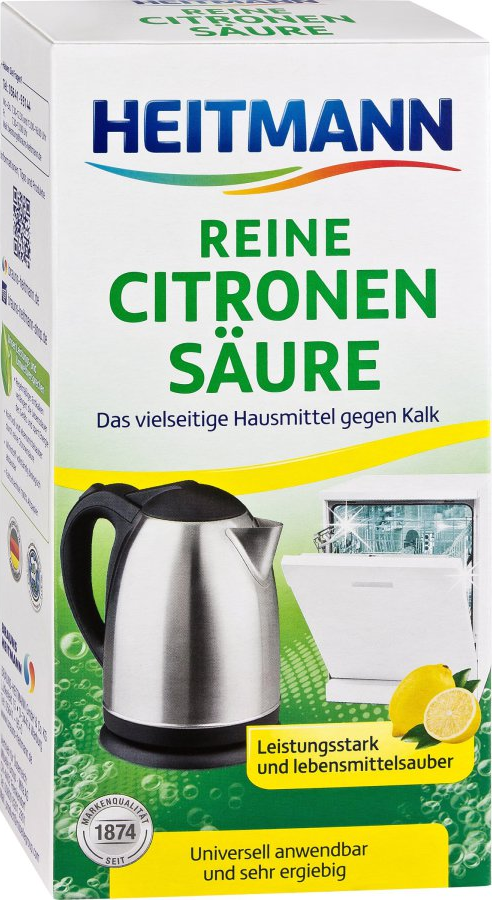 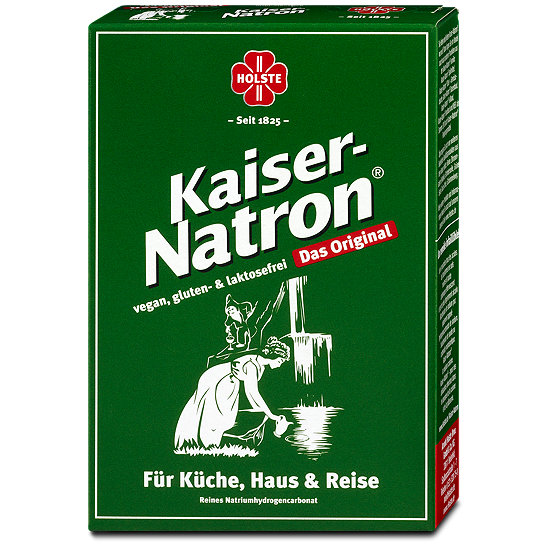 Quelle: www.meindm.at (11.02.2020)
Quelle: www.wisch-star.de (11.02.2020)
Klimawandel-Schule: verstehen und handeln – ein Bildungsprogramm für Schulen
16.09.2022
13
Zusammensetzung der Luft
Argon 0,93%
weitere Spurengase
Kohlenstoffdioxid CO2
0,0417%
Sauerstoff O2
21%
Stickstoff N2
78%
Klimawandel-Schule: verstehen und handeln – ein Bildungsprogramm für Schulen
16.09.2022
14
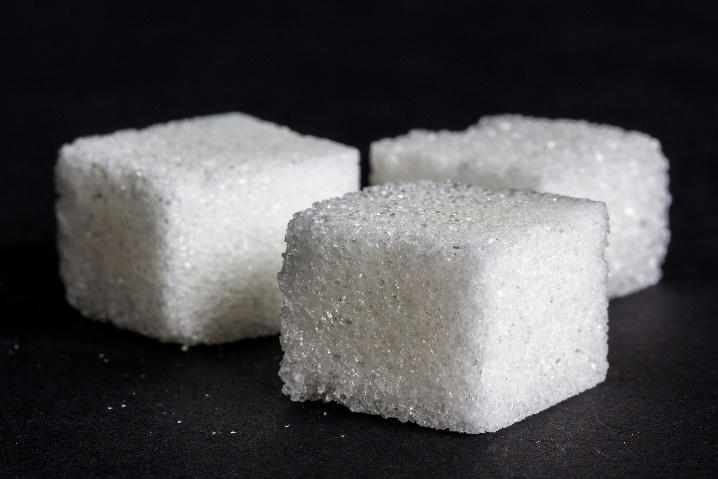 Klimawandel-Schule: verstehen und handeln – ein Bildungsprogramm für Schulen
16.09.2022
15
Fakten zum Einstieg:
Die CO2-Konzentration in der Atmosphäre ist in den letzten 200 Jahren um ca. 50% gestiegen - von ca. 280 ppm auf heute 417 ppm (NASA, Dezember 2021).
Für diesen Anstieg der CO2-Konzentration ist der Mensch verantwortlich.
Klimawandel-Schule: verstehen und handeln – ein Bildungsprogramm für Schulen
16.09.2022
16
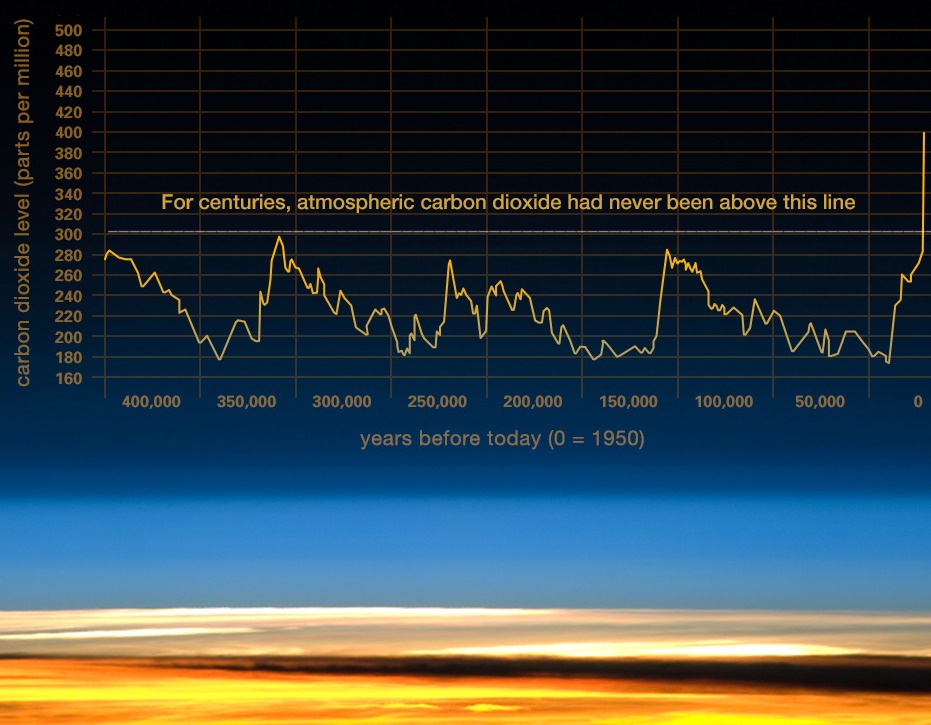 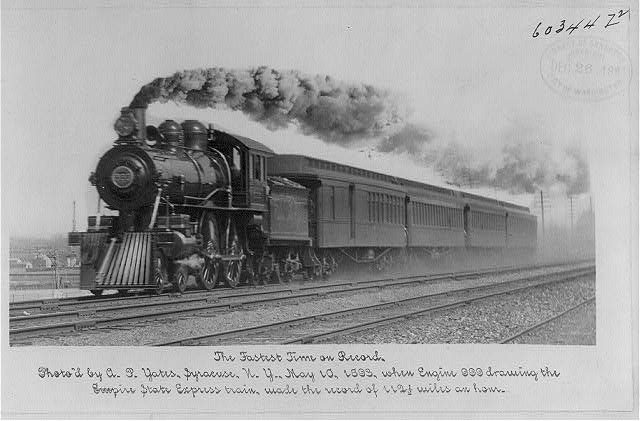 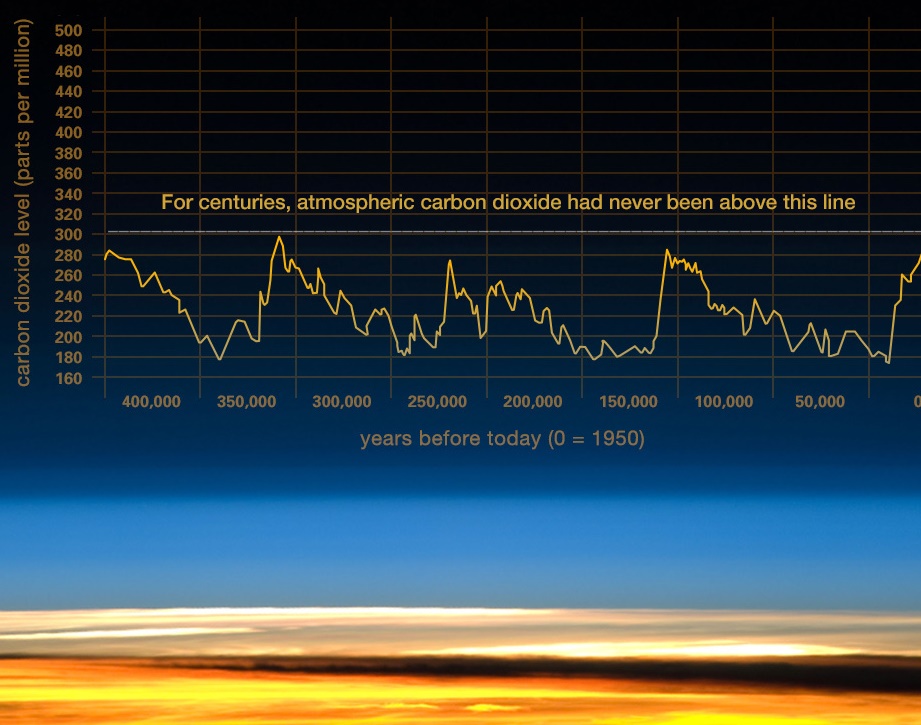 „The Fastest Time on Record“, Foto von 1893, Quelle: Wikimedia
19. Jahrhundert:Industrielle Revolution
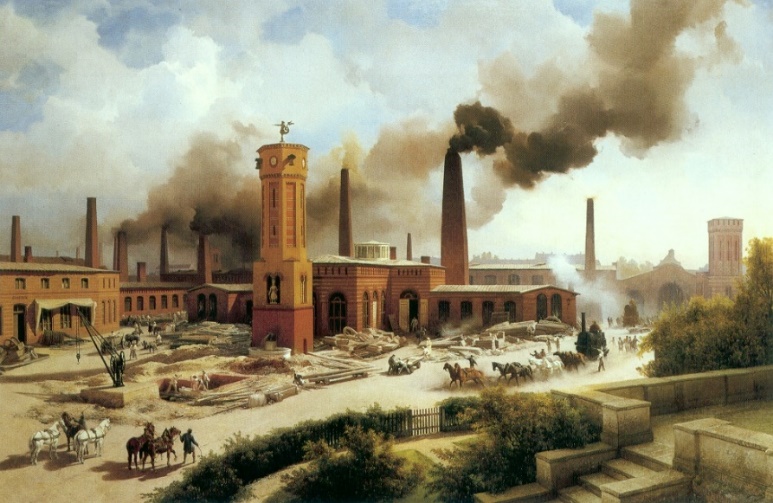 Quelle: climate.nasa.gov/evidence/
Karl Eduard Biermann 1847Quelle: Preußen Kunst und Architektur, Wikimedia (11.02.2020)
Klimawandel-Schule: verstehen und handeln – ein Bildungsprogramm für Schulen
16.09.2022
17
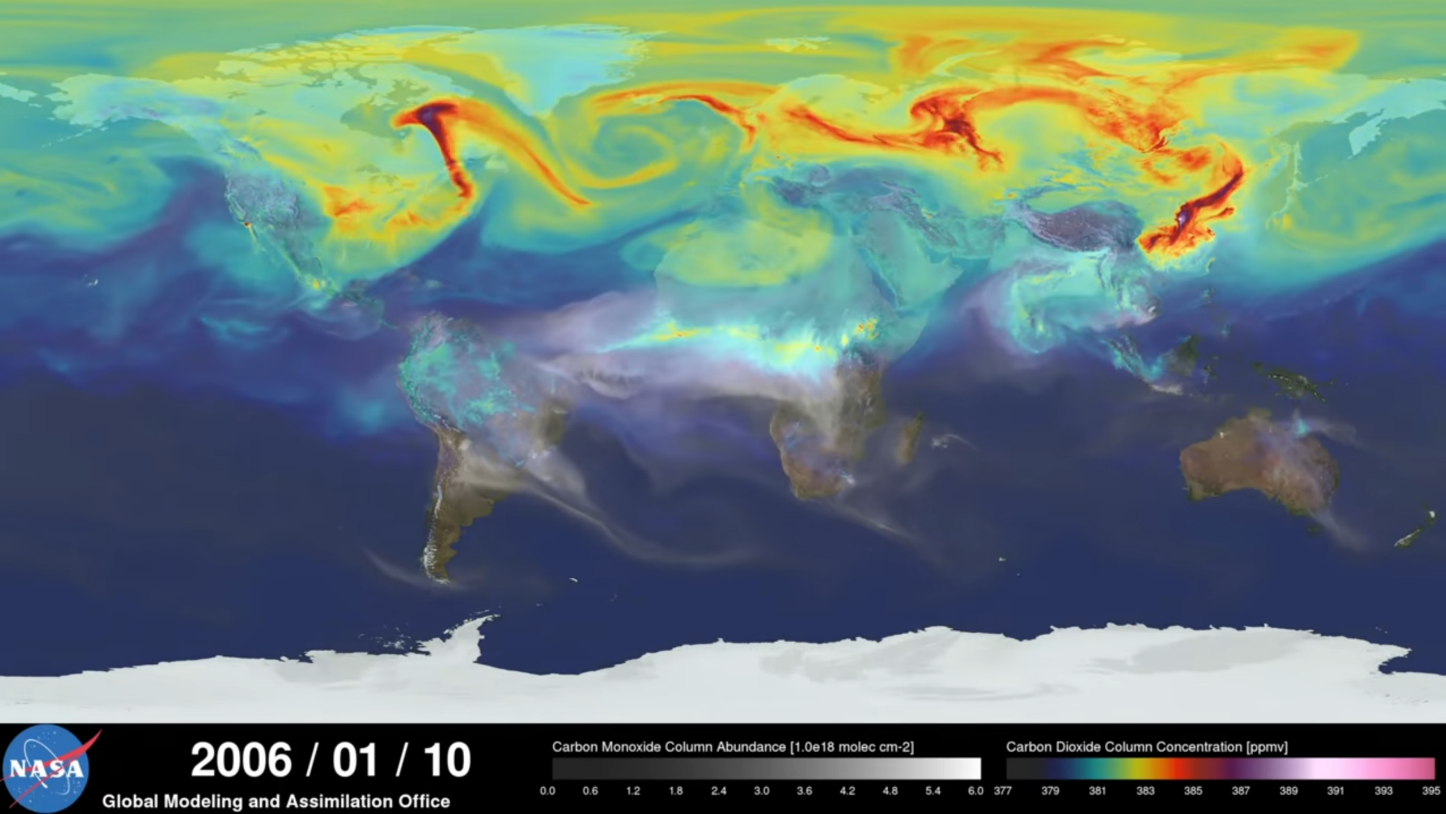  Video: A Year in the Life of Earth‘s CO2
Klimawandel-Schule: verstehen und handeln – ein Bildungsprogramm für Schulen
16.09.2022
18
[Speaker Notes: In particular, the simulation is called a Nature Run. In this kind of simulation, real data on emissions and atmospheric conditions is ingested by the model, which is then left to run on its own to simulate the behavior of Earth’s atmosphere for a two-year period – in this case, May 2005 to June 2007.]
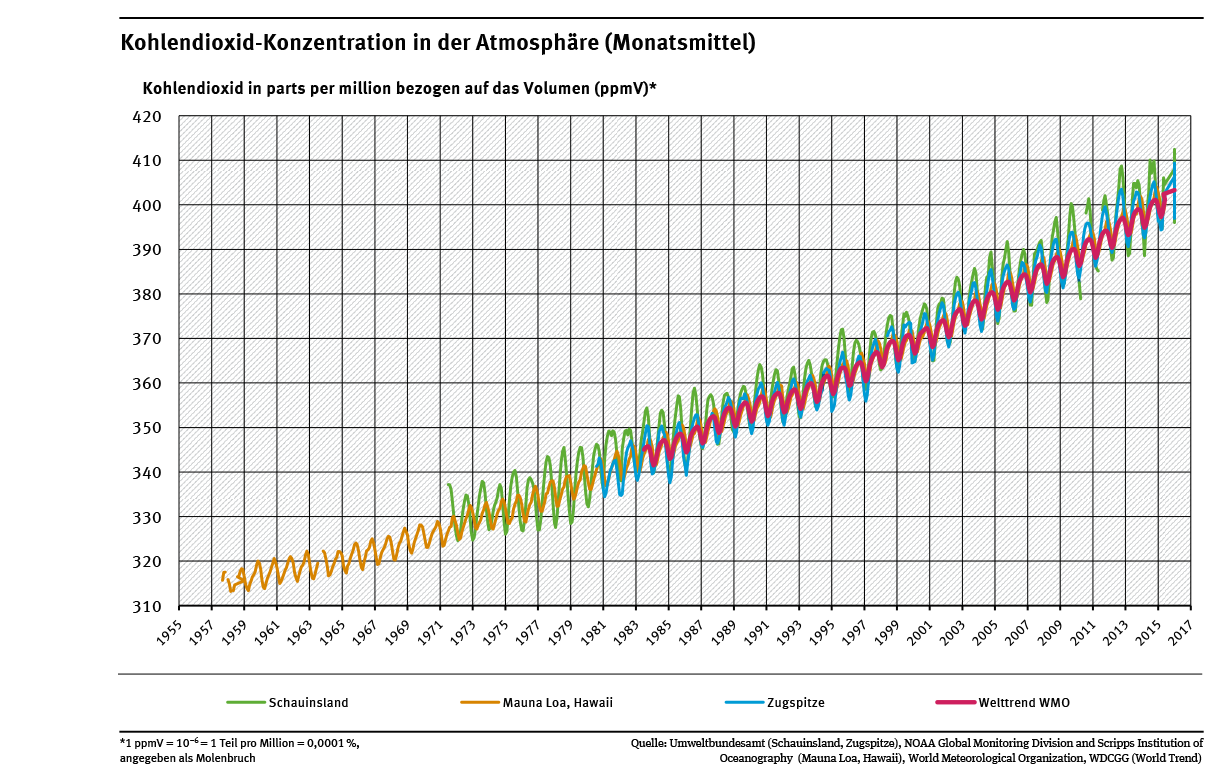 Klimawandel-Schule: verstehen und handeln – ein Bildungsprogramm für Schulen
16.09.2022
19
Fakten:
Die CO2-Konzentration in der Atmosphäre ist in den letzten 200 Jahren um ca. 50% gestiegen - von ca. 280 ppm auf heute 417 ppm (NASA, Februar 2021).
Für diesen Anstieg der CO2-Konzentration ist der Mensch verantwortlich.
CO2 verstärkt den Treibhauseffekt und erhöht so die durchschnittliche Temperatur auf der Erde.
Klimawandel-Schule: verstehen und handeln – ein Bildungsprogramm für Schulen
16.09.2022
20
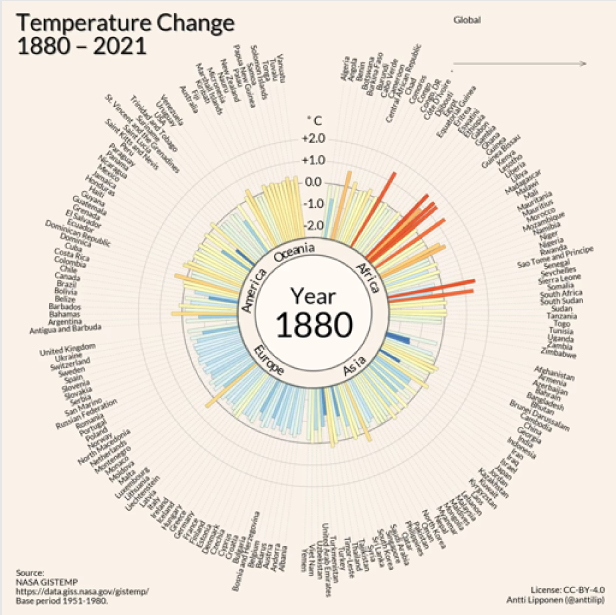 Künstler Antti Lipponen mit Daten der NASA
Video: Temperature Circle 1880-2019 (Antti Lipponen)
Klimawandel-Schule: verstehen und handeln – ein Bildungsprogramm für Schulen
16.09.2022
21
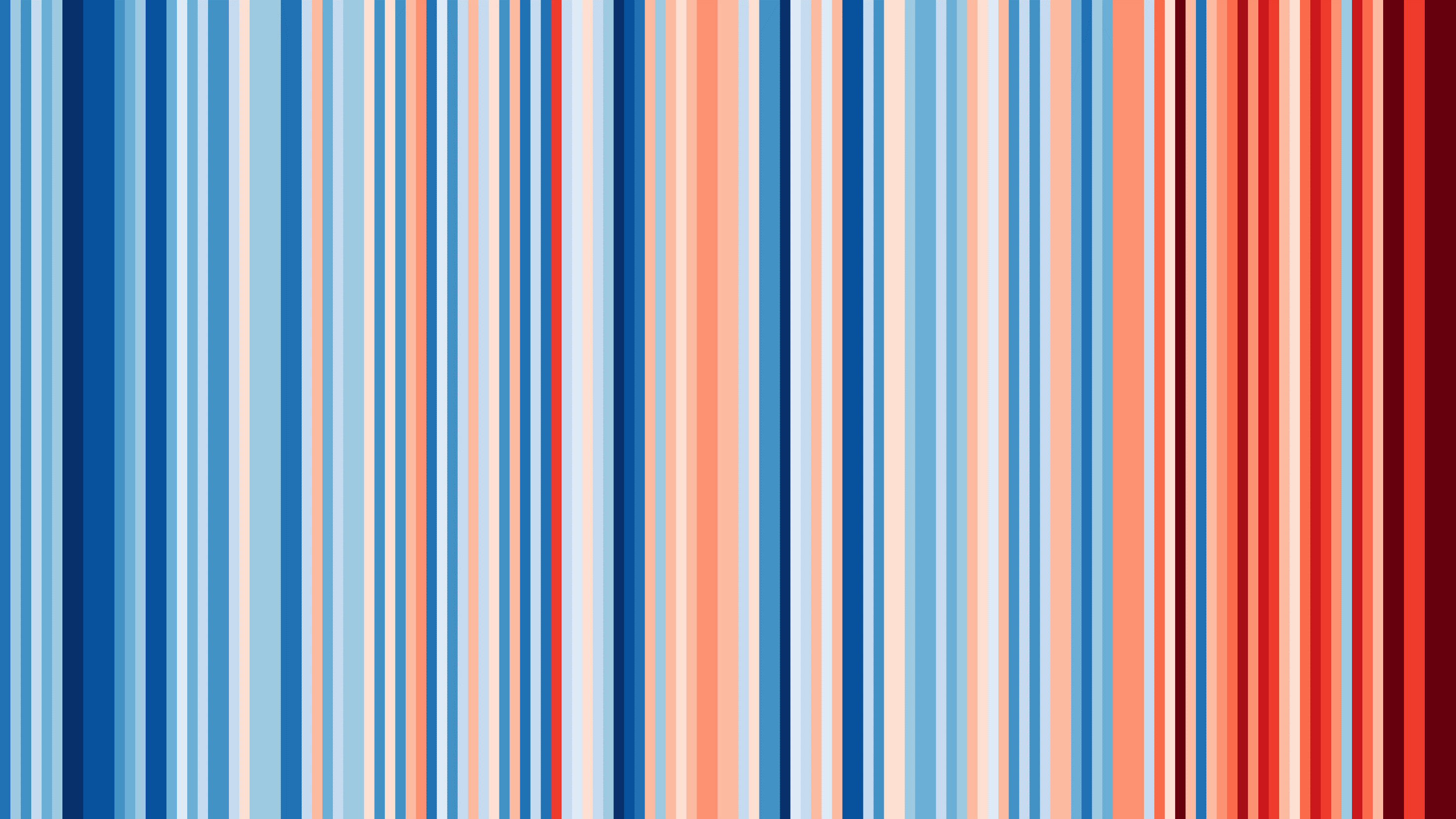 Quelle: Ed Hawkins, University of Reading
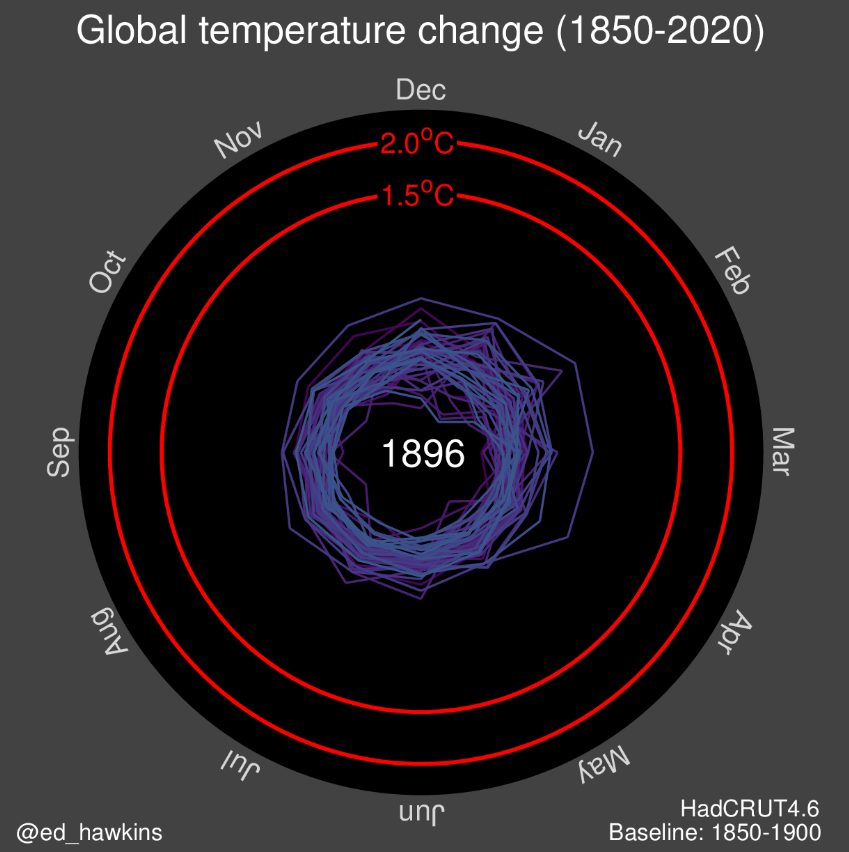 Ed Hawkins – Warming Stripes und Climate Spirals
Quelle: http://www.climate-lab-book.ac.uk/spirals/ (13.12.2020)
Klimawandel-Schule: verstehen und handeln – ein Bildungsprogramm für Schulen
16.09.2022
23
Der Treibhauseffekt
Klimawandel-Schule: verstehen und handeln – ein Bildungsprogramm für Schulen
16.09.2022
24
Das muss man wissen den Treibhauseffekt (natürlich und anthropogen) zu verstehen:

Jeder Körper gibt Wärmestrahlung ab.

Im Strahlungsgleichgewicht gibt ein Körper im Mittel pro Sekunde so viel Energie ab, wie er aufnimmt.
Klimawandel-Schule: verstehen und handeln – ein Bildungsprogramm für Schulen
16.09.2022
25
Wärmestrahlung
Alle Körper strahlen thermische Strahlung ab – auch du!
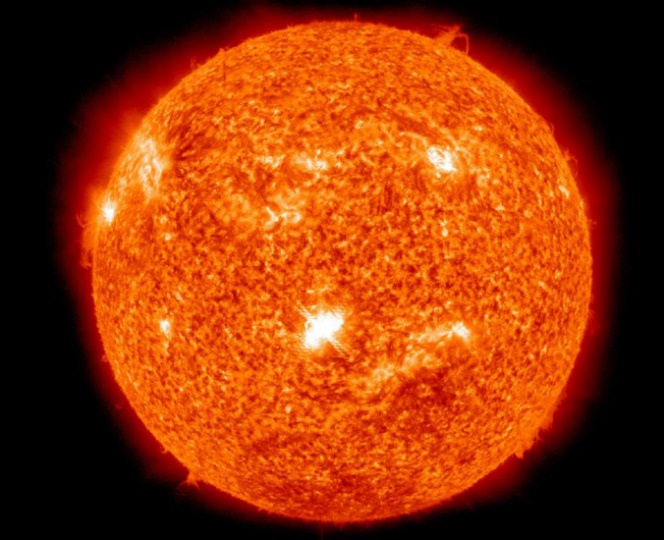 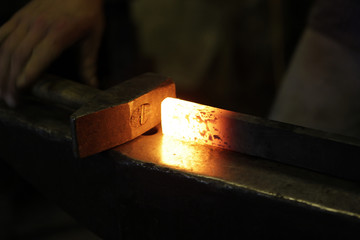 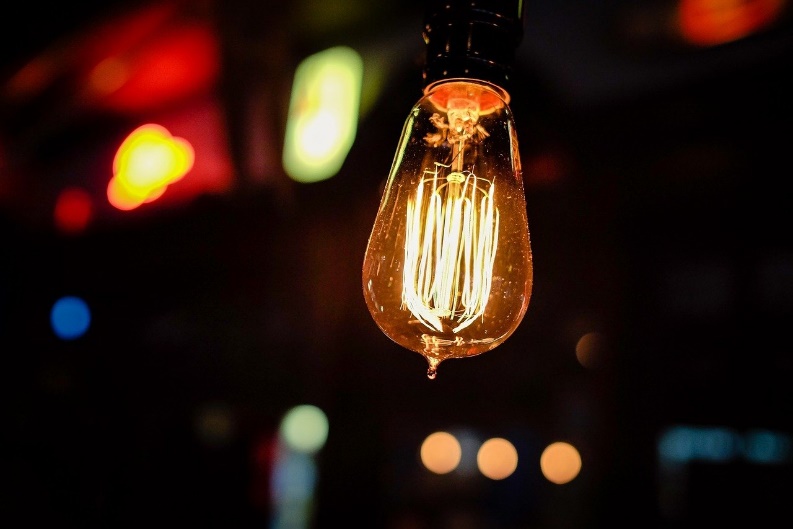 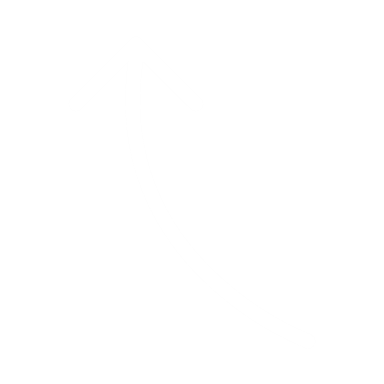 Je heißer das Eisen ist, desto heller und weißer glüht es!
Klimawandel-Schule: verstehen und handeln – ein Bildungsprogramm für Schulen
16.09.2022
26
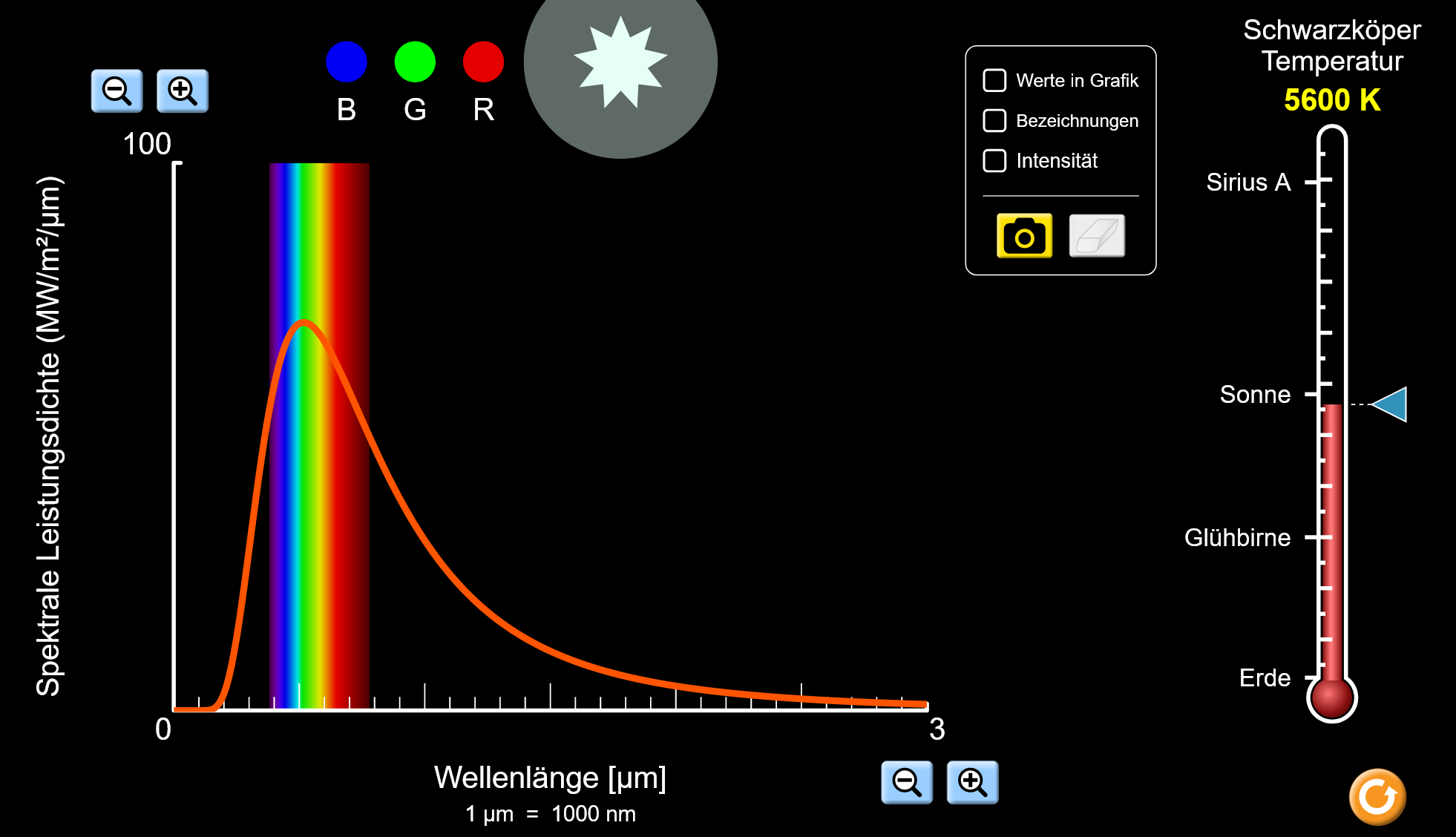 PhET Schwarzkörperstrahlung
Klimawandel-Schule: verstehen und handeln – ein Bildungsprogramm für Schulen
16.09.2022
27
Wärmestrahlung
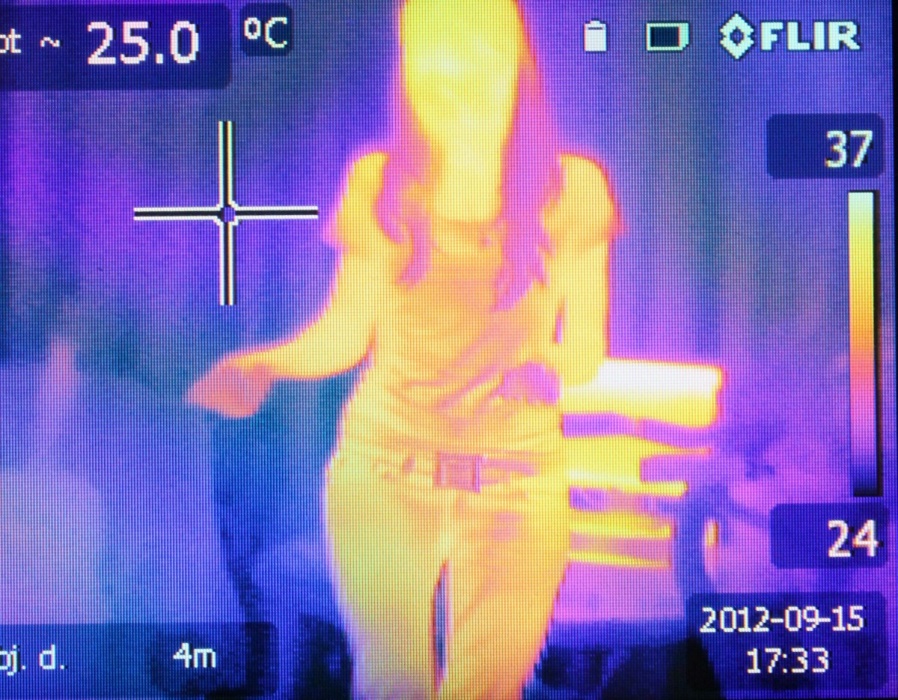 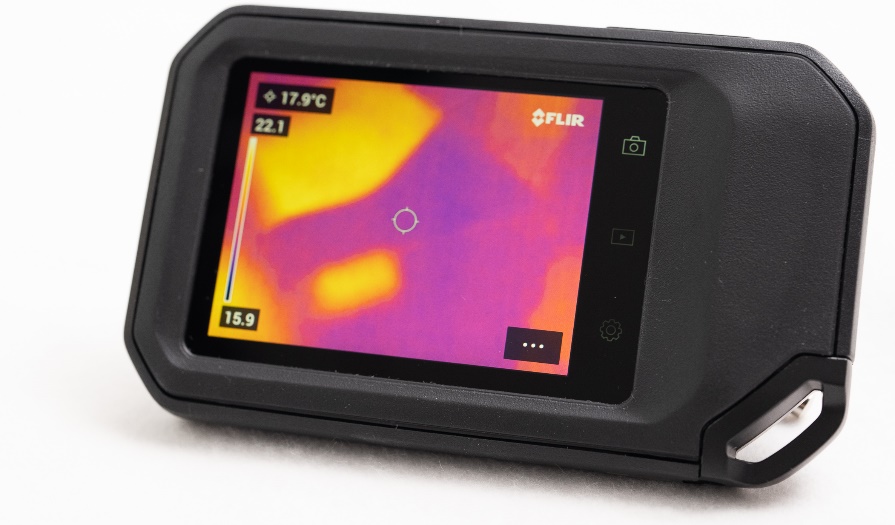 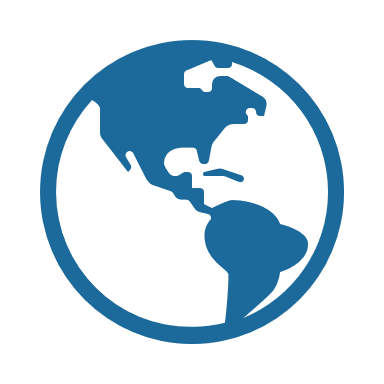 Auch die von der Erde ausgehende Wärmestrahlung liegt im Infrarotbereich und ist daher für das menschliche Auge unsichtbar!
Klimawandel-Schule: verstehen und handeln – ein Bildungsprogramm für Schulen
16.09.2022
28
Aus dem Klimakoffer
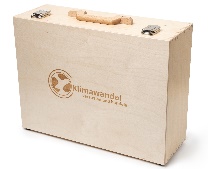 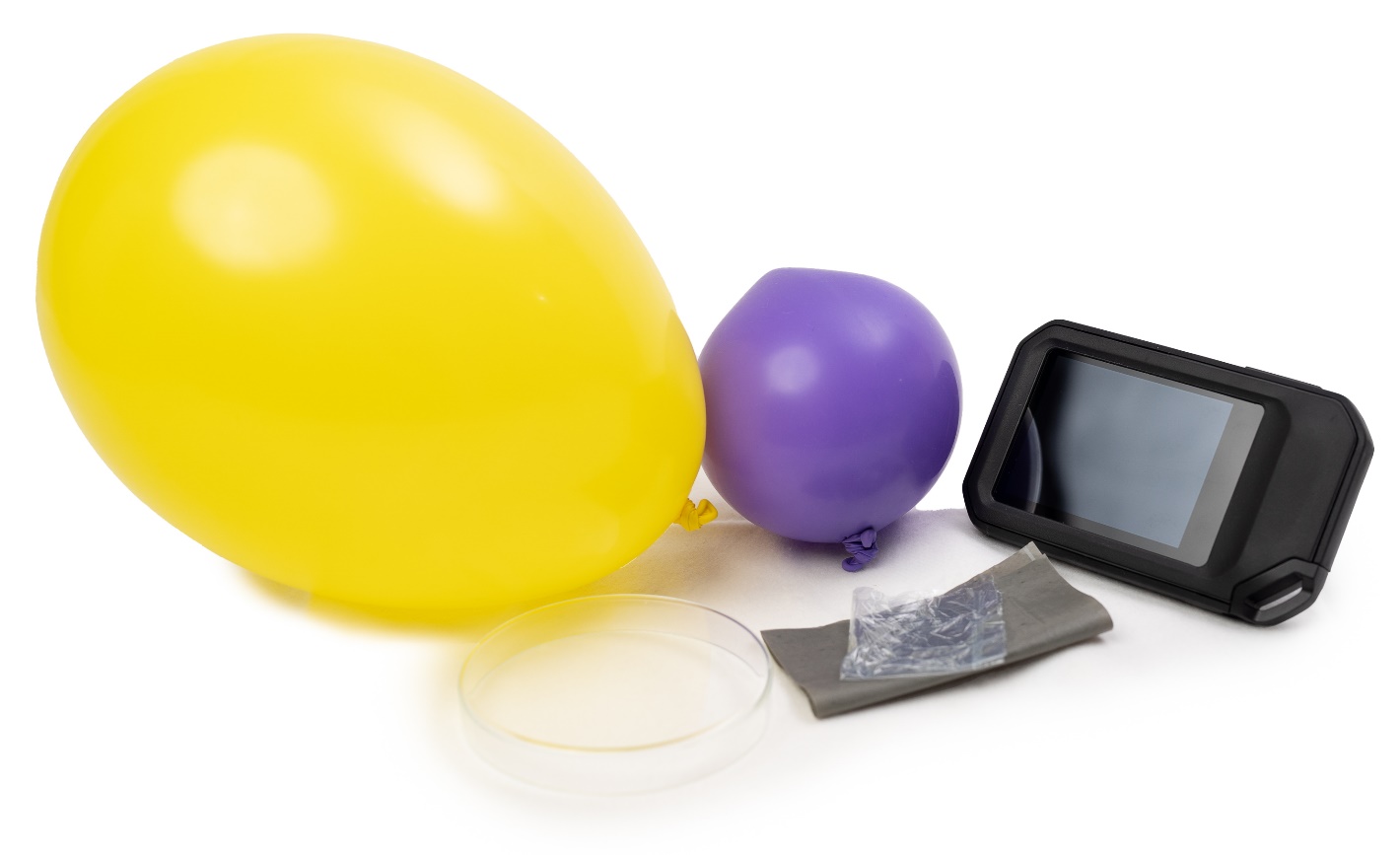 Klimawandel-Schule: verstehen und handeln – ein Bildungsprogramm für Schulen
16.09.2022
29
Arbeitsauftrag 1 – Infrarotstrahlung vs. sichtbares Licht
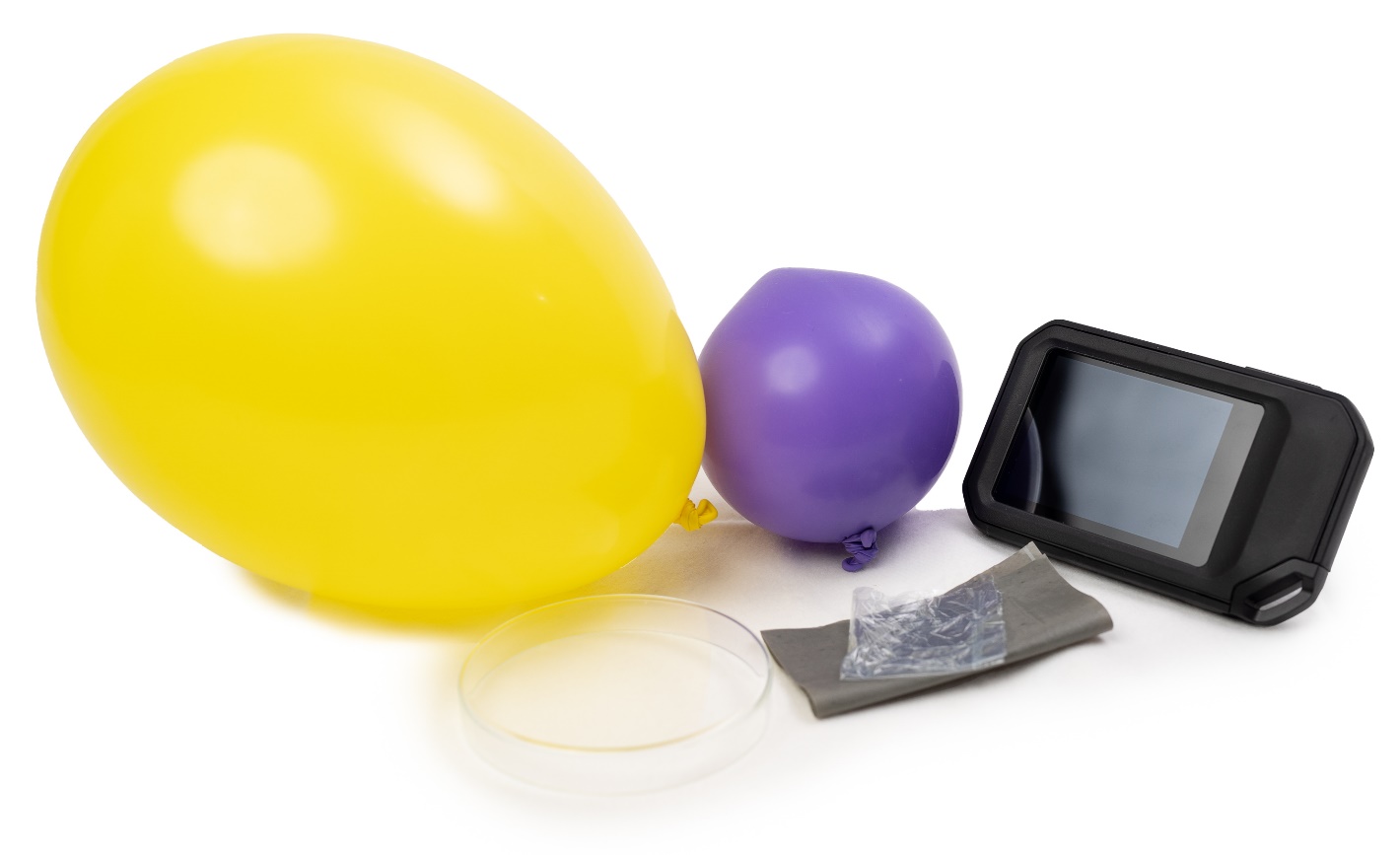 www.klimawandel-schule.de/Fortbildung2022
Klimawandel-Schule: verstehen und handeln – ein Bildungsprogramm für Schulen
16.09.2022
30
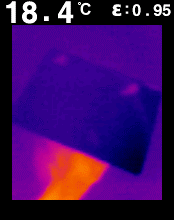 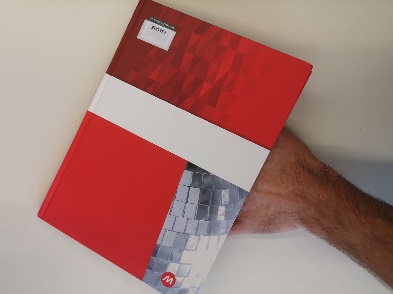 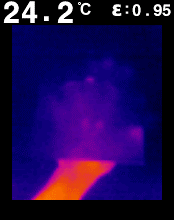 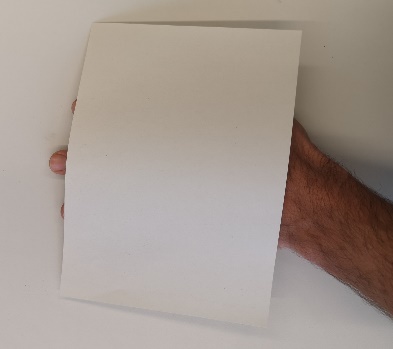 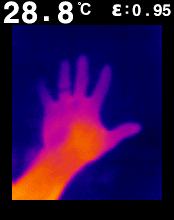 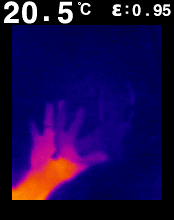 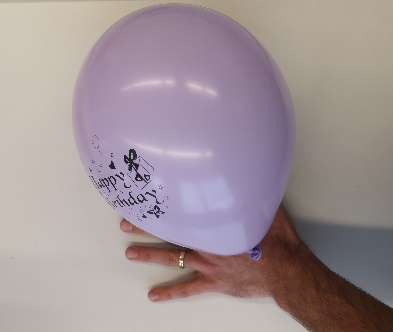 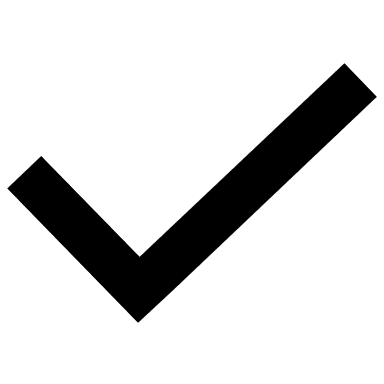 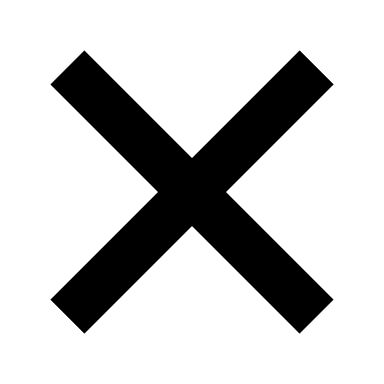 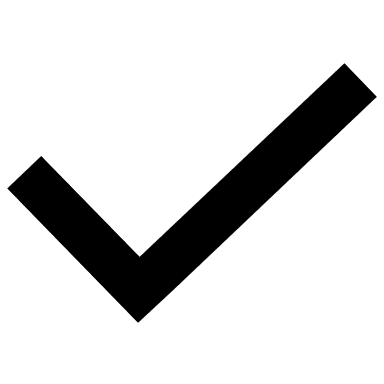 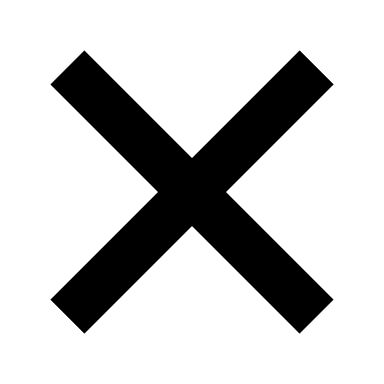 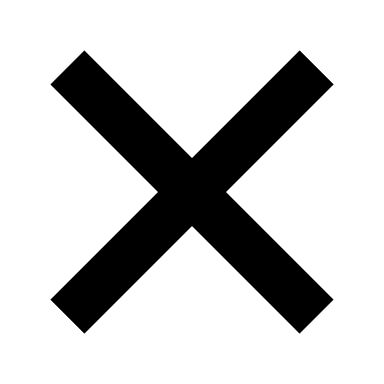 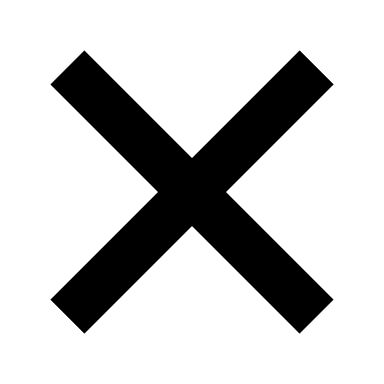 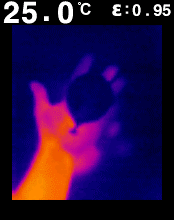 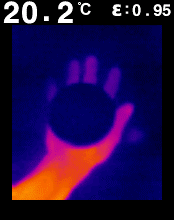 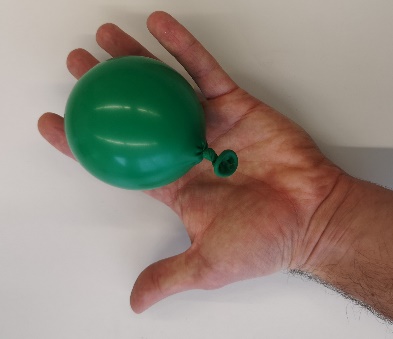 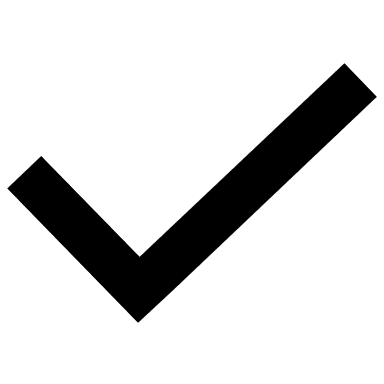 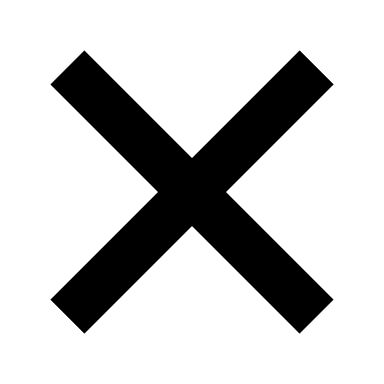 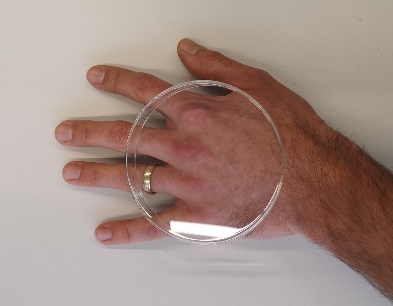 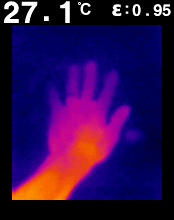 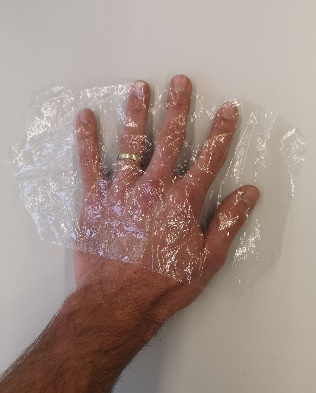 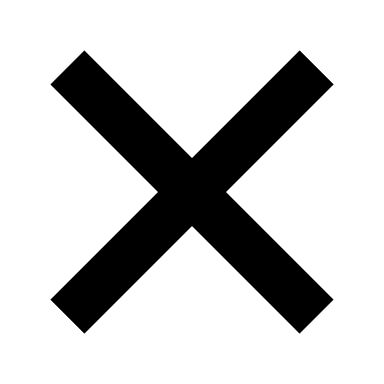 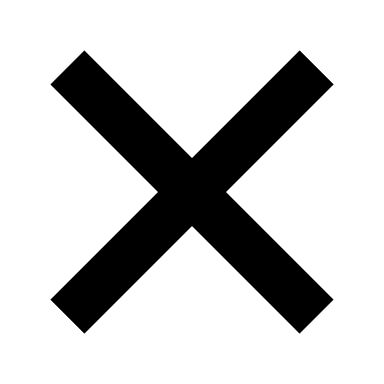 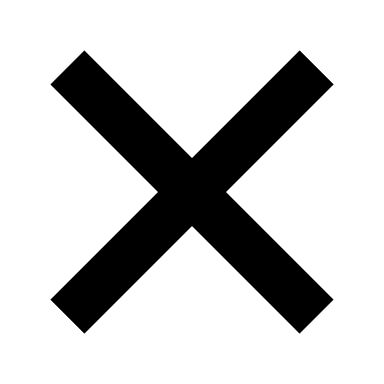 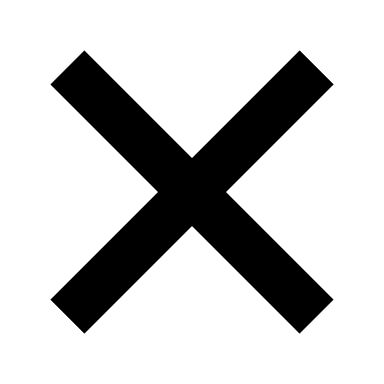 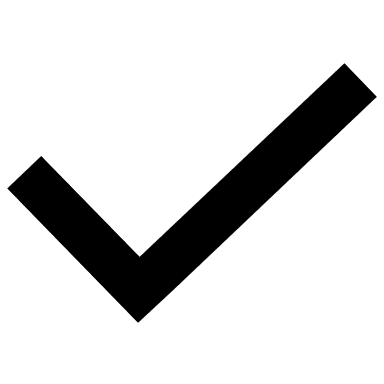 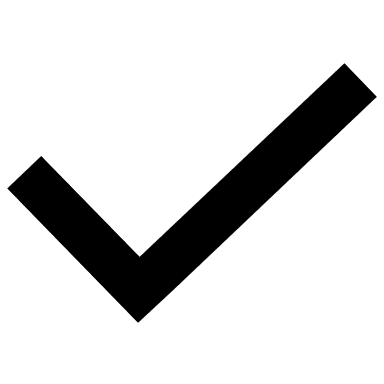 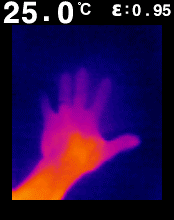 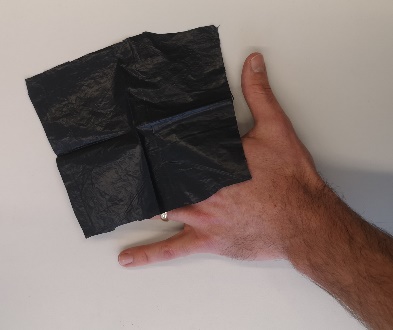 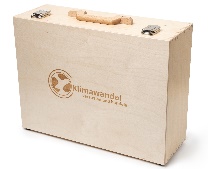 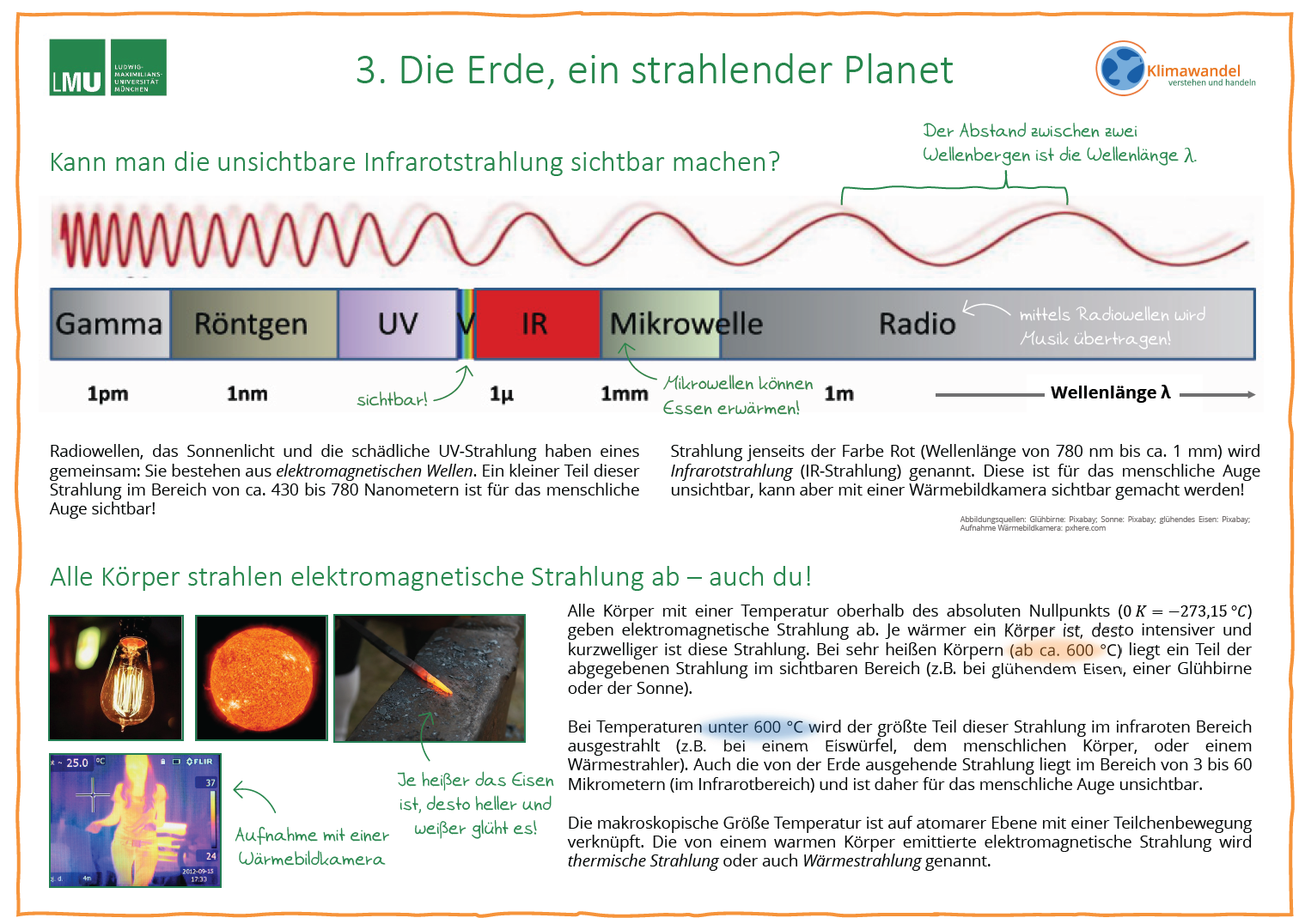 Hintergrundtext
aus dem
Klimakoffer
Klimawandel-Schule: verstehen und handeln – ein Bildungsprogramm für Schulen
16.09.2022
32
Wärmestrahlung
Je wärmer ein Körper ist, desto intensiver ist die Wärmestrahlung, die er abstrahlt!
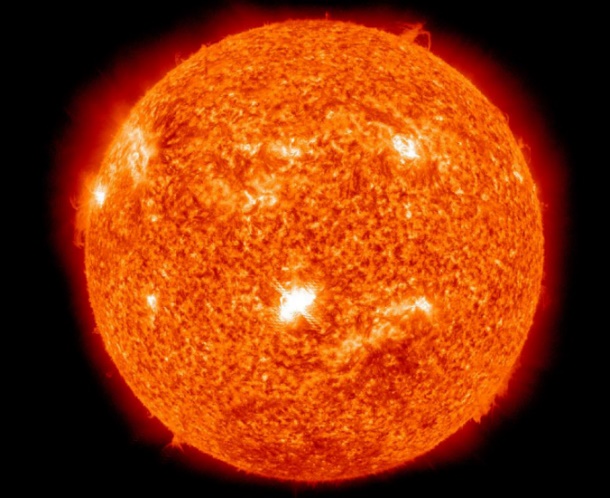 Ein Quadratmeter Sonnenoberfläche (ca. 6000 °C) strahlt pro Sekunde 88 Millionen Joule an Energie ab!
[Das ist genug Energie um mit einem Tesla Model X 100km weit zu fahren.]
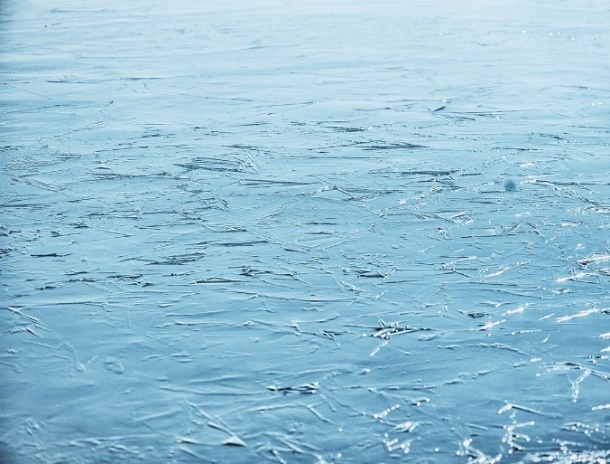 Klimawandel-Schule: verstehen und handeln – ein Bildungsprogramm für Schulen
16.09.2022
33
Stefan-Boltzmann-Diagramm
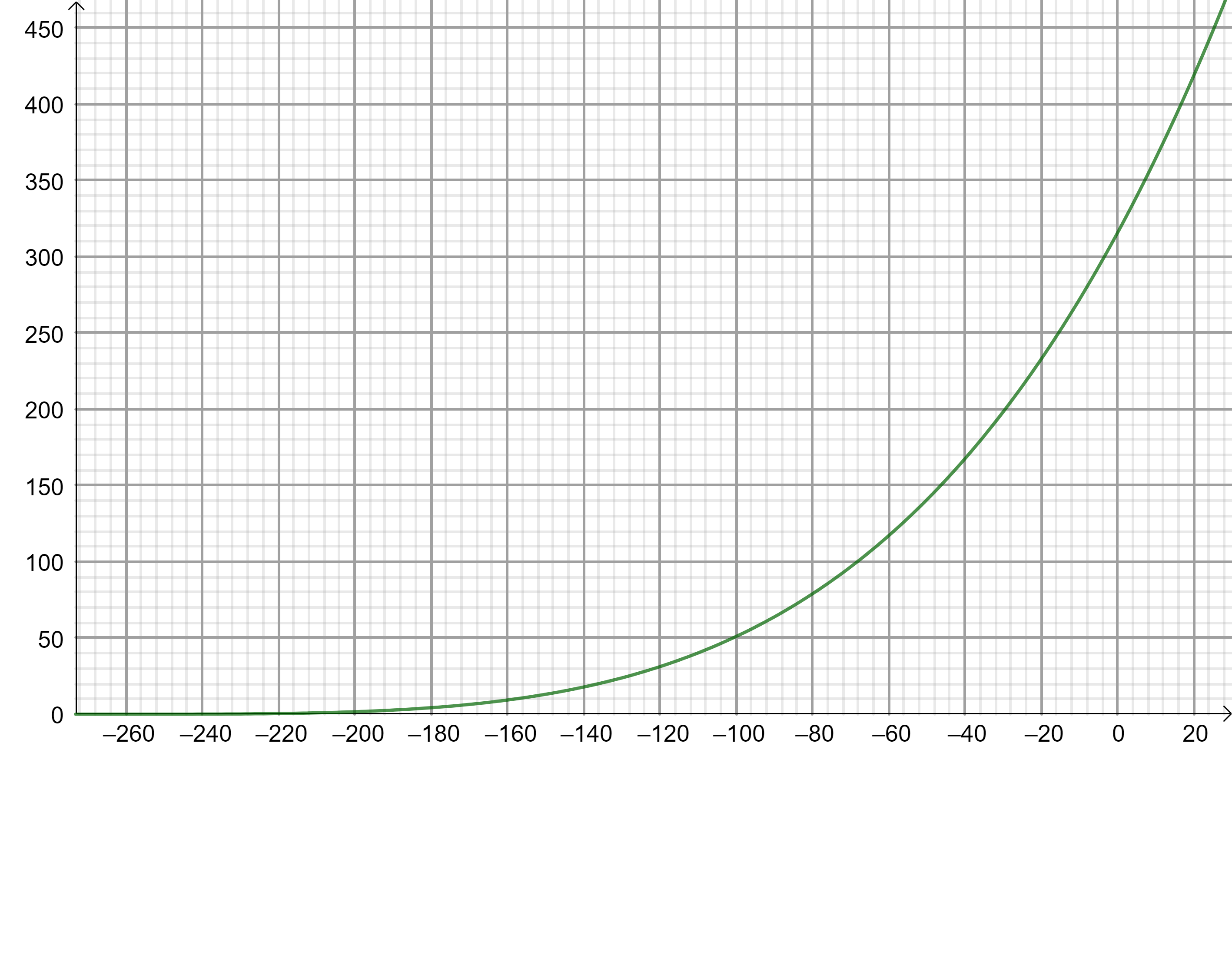 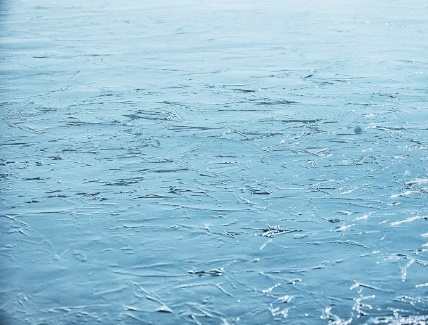 Temperatur des Körpers in °C
Klimawandel-Schule: verstehen und handeln – ein Bildungsprogramm für Schulen
16.09.2022
34
Strahlungsgleichgewicht
Ein Teil der Sonnen-strahlung wird reflektiert!
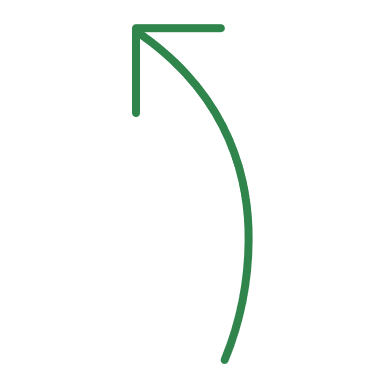 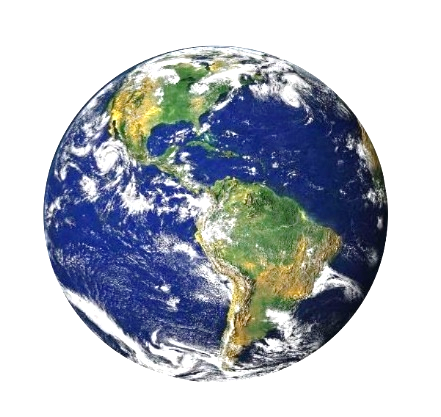 Wärmestrahlung berücksichtigen!!
einfallende Sonnenstrahlung
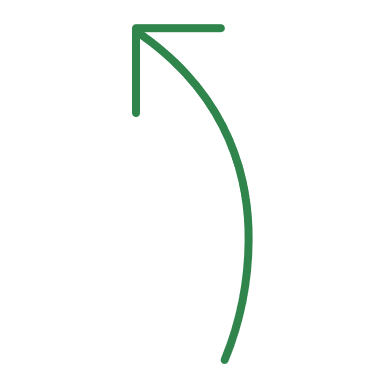 ALBEDO
Klimawandel-Schule: verstehen und handeln – ein Bildungsprogramm für Schulen
16.09.2022
35
Strahlungsgleichgewicht
Die aufgenommene Strahlungsenergie wird als Wärme-strahlung wieder abgegeben!
Ein Teil der Sonnen-strahlung wird reflektiert!
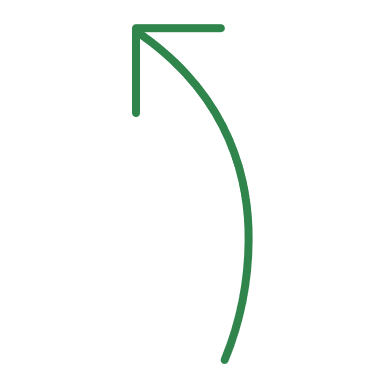 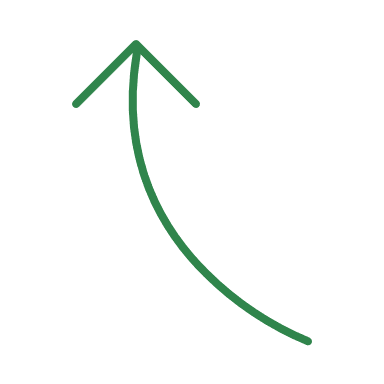 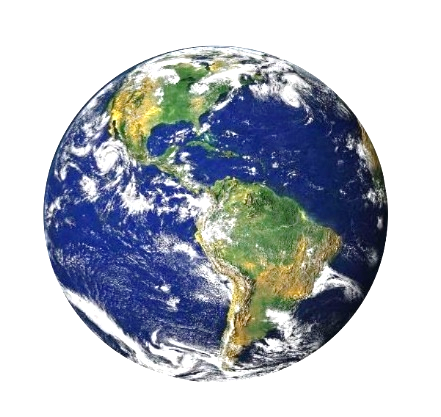 einfallende Sonnenstrahlung
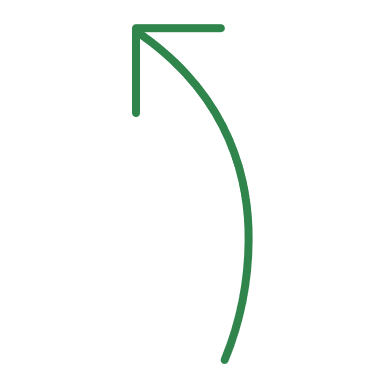 ALBEDO
aufgenommene Strahlungsenergie = abgegebene Strahlungsenergie
Klimawandel-Schule: verstehen und handeln – ein Bildungsprogramm für Schulen
16.09.2022
36
Aus dem Klimakoffer
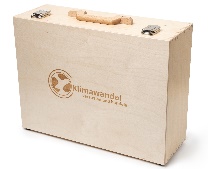 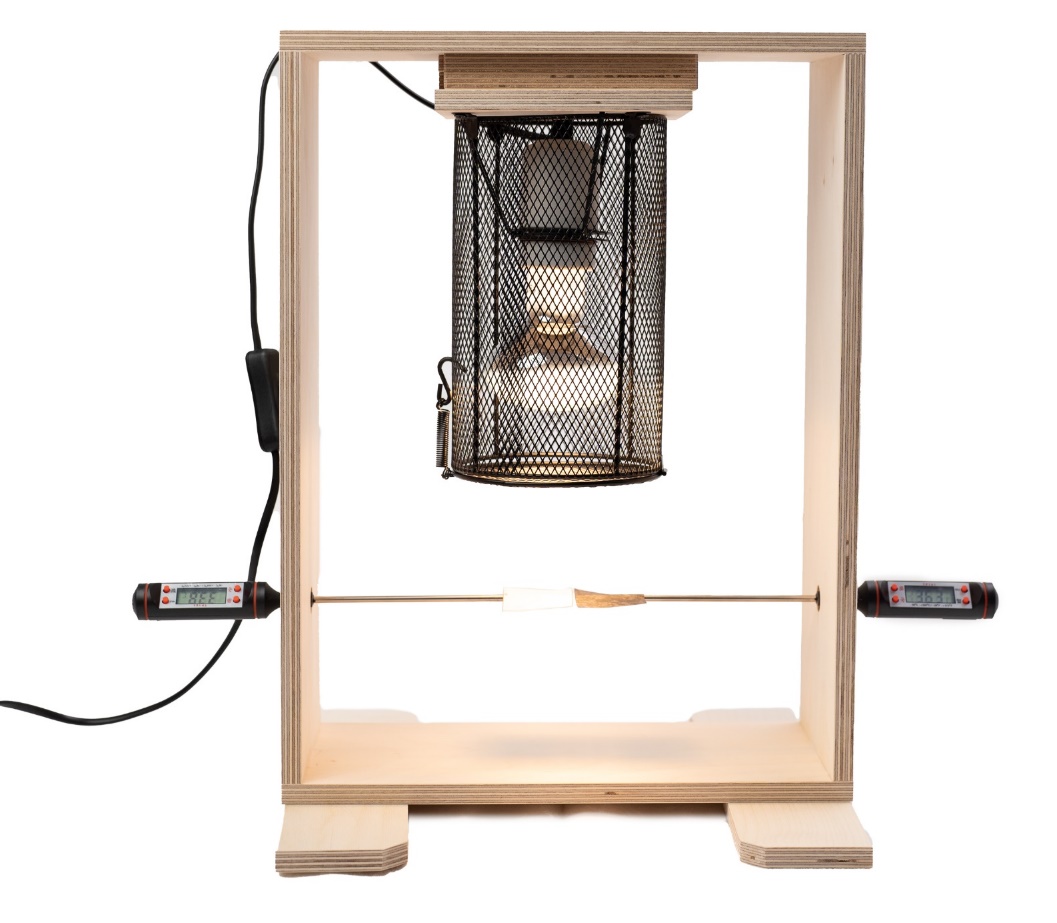 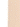 Klimawandel-Schule: verstehen und handeln – ein Bildungsprogramm für Schulen
16.09.2022
37
Aus dem Klimakoffer
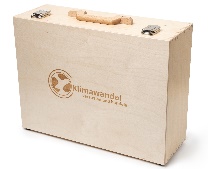 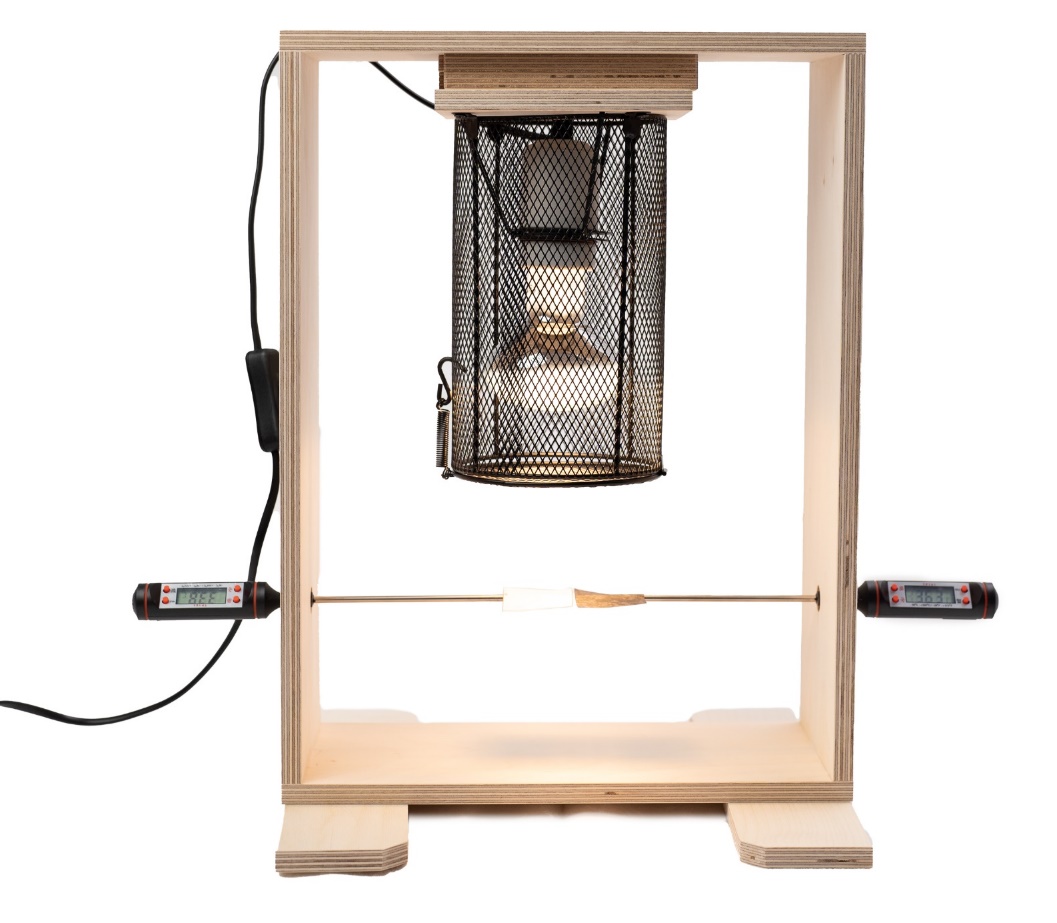 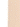 Klimawandel-Schule: verstehen und handeln – ein Bildungsprogramm für Schulen
16.09.2022
38
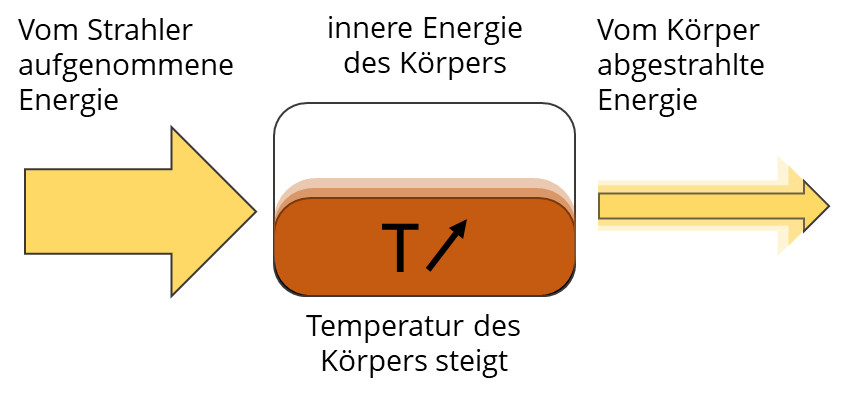 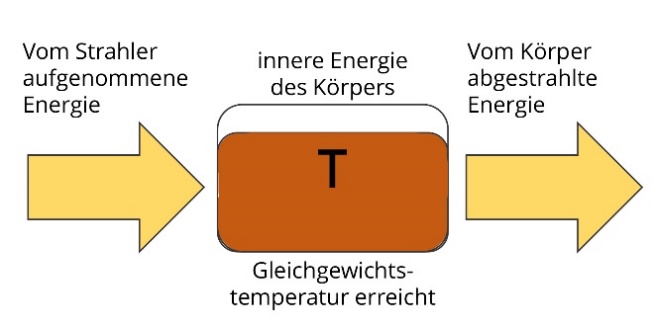 Zwei Fragen:
Warum steigt die Temperatur nicht immer weiter an?
Warum steigt die Temperatur zu Beginn schnell und dann immer langsamer an?
Klimawandel-Schule: verstehen und handeln – ein Bildungsprogramm für Schulen
16.09.2022
39
Das muss man wissen den Treibhauseffekt zu verstehen:

Jeder Körper gibt Wärmestrahlung ab.

Im Strahlungsgleichgewicht gibt ein Körper im Mittel pro Sekunde so viel Energie ab, wie er aufnimmt.
Anwendung: Temperatur auf einer Erde
 ohne Atmosphäre vs. mit Atmosphäre
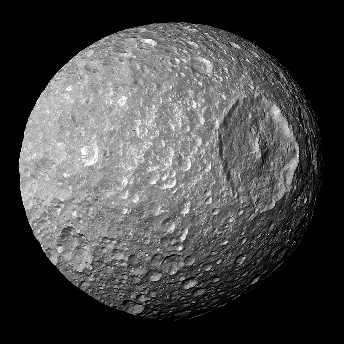 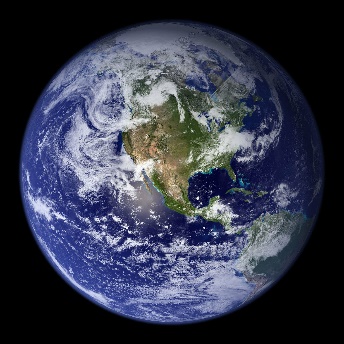 Quelle: pixabay.com (06.12.2020)
Quelle: pixabay.com (07.12.2020)
Klimawandel-Schule: verstehen und handeln – ein Bildungsprogramm für Schulen
16.09.2022
40
Aus dem Klimakoffer
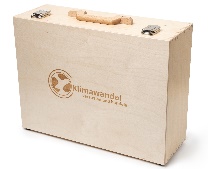 Klimawandel-Schule: verstehen und handeln – ein Bildungsprogramm für Schulen
16.09.2022
41
Arbeitsauftrag 2Temperatur auf einer Felsenerde ohne Atmosphäre
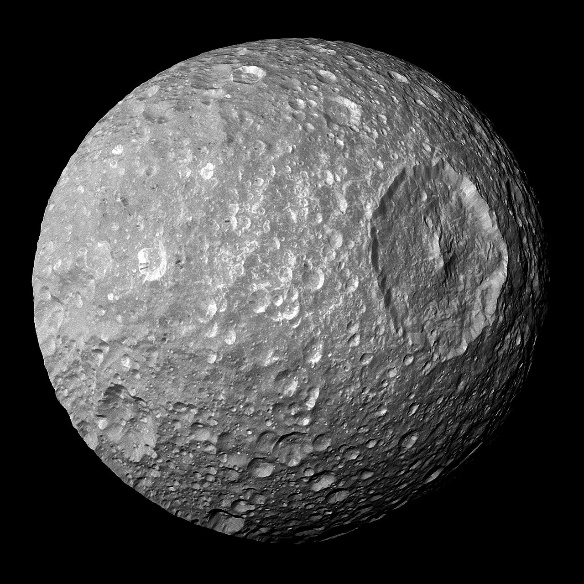 Quelle: pixabay.com (06.12.2020)
www.klimawandel-schule.de/Fortbildung2022
Klimawandel-Schule: verstehen und handeln – ein Bildungsprogramm für Schulen
16.09.2022
42
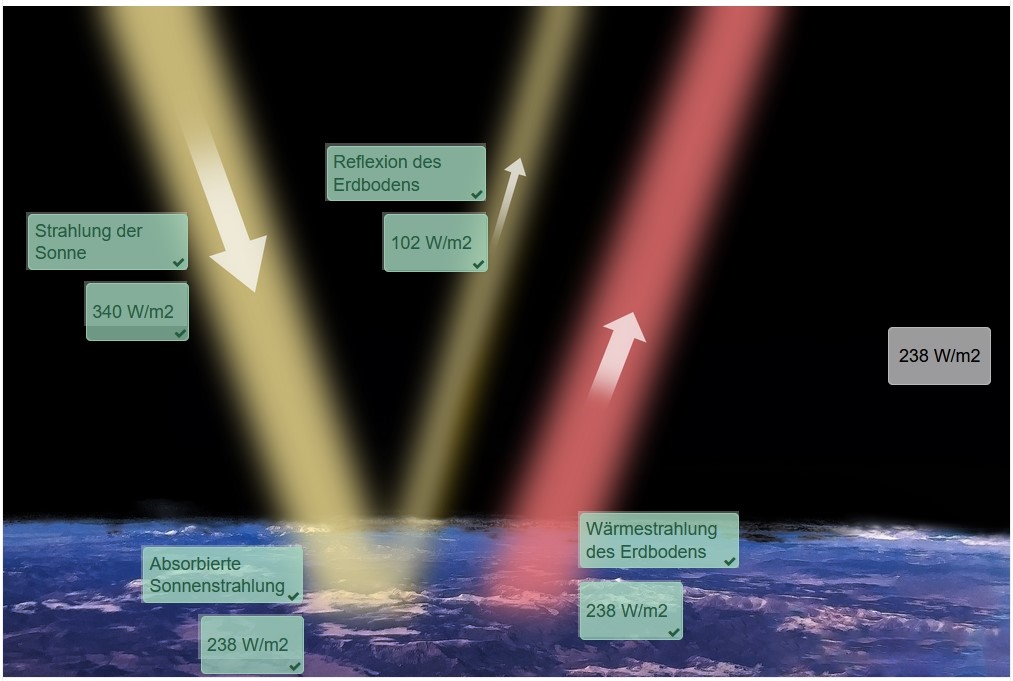 Klimawandel-Schule: verstehen und handeln – ein Bildungsprogramm für Schulen
16.09.2022
43
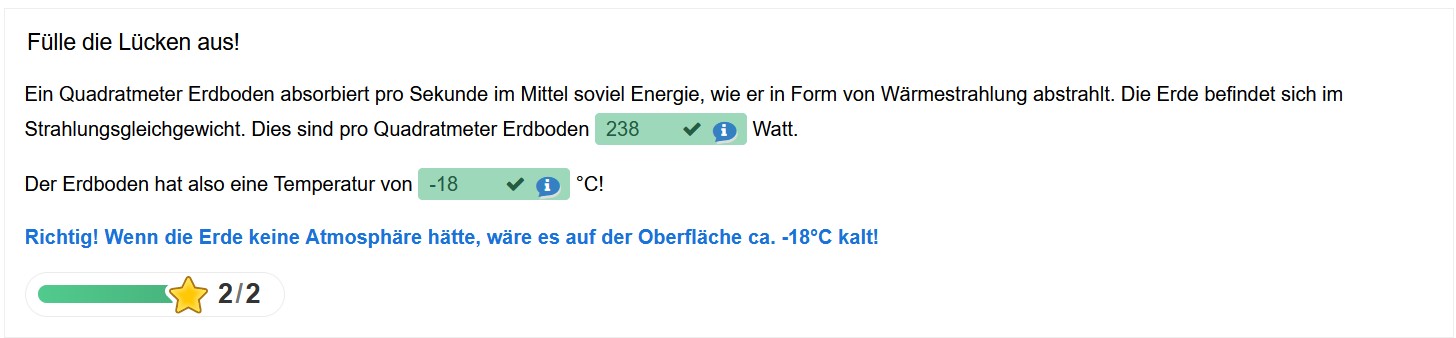 Klimawandel-Schule: verstehen und handeln – ein Bildungsprogramm für Schulen
16.09.2022
44
Warum beträgt die durchschnittliche Temperatur auf der Erde aber lebensfreundliche +15°C?
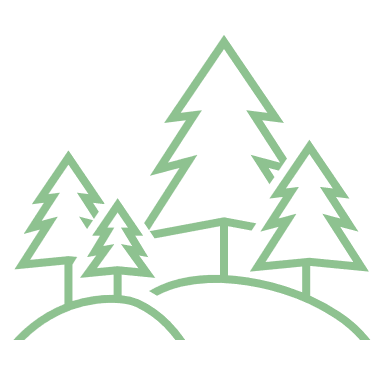 Klimawandel-Schule: verstehen und handeln – ein Bildungsprogramm für Schulen
16.09.2022
45
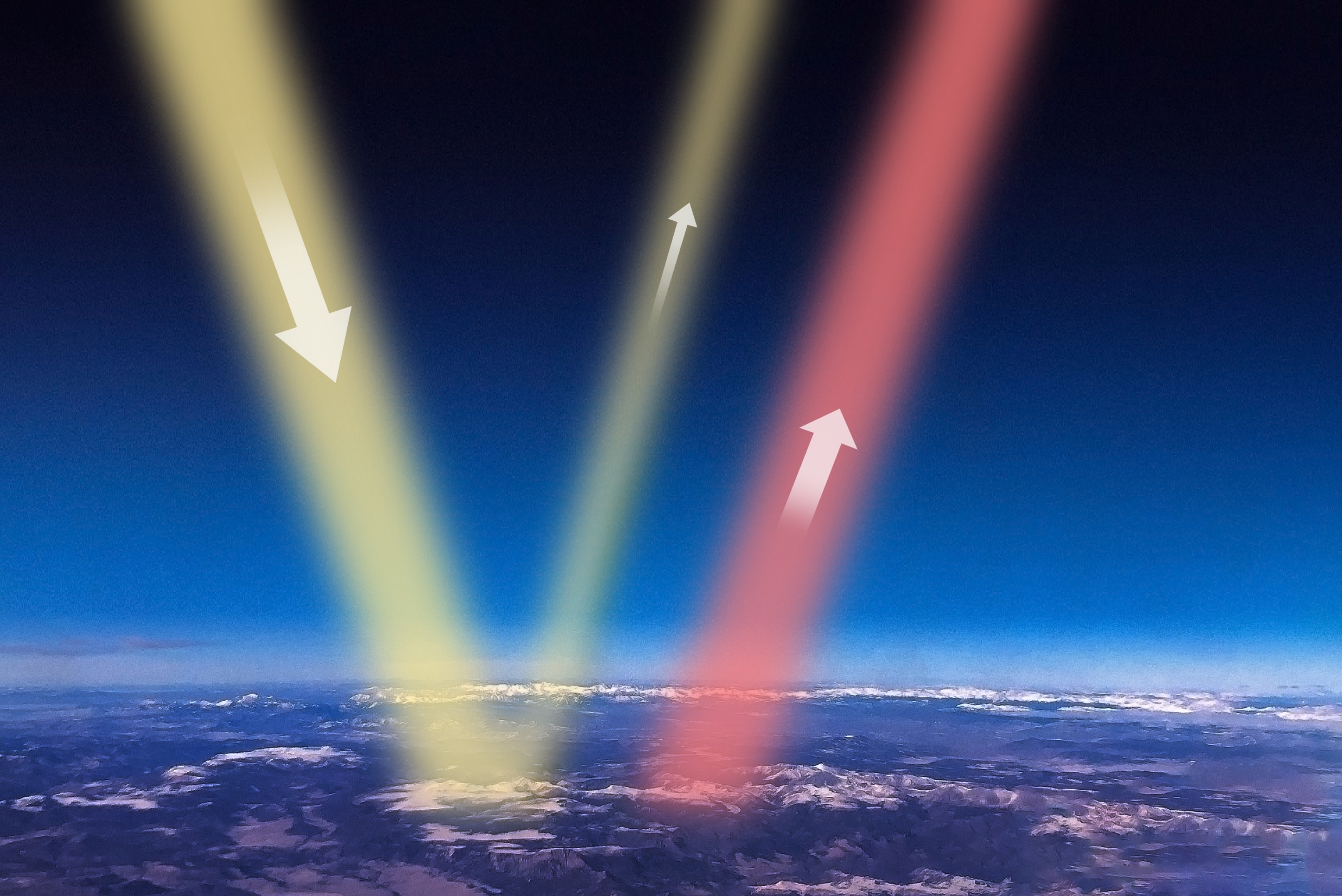 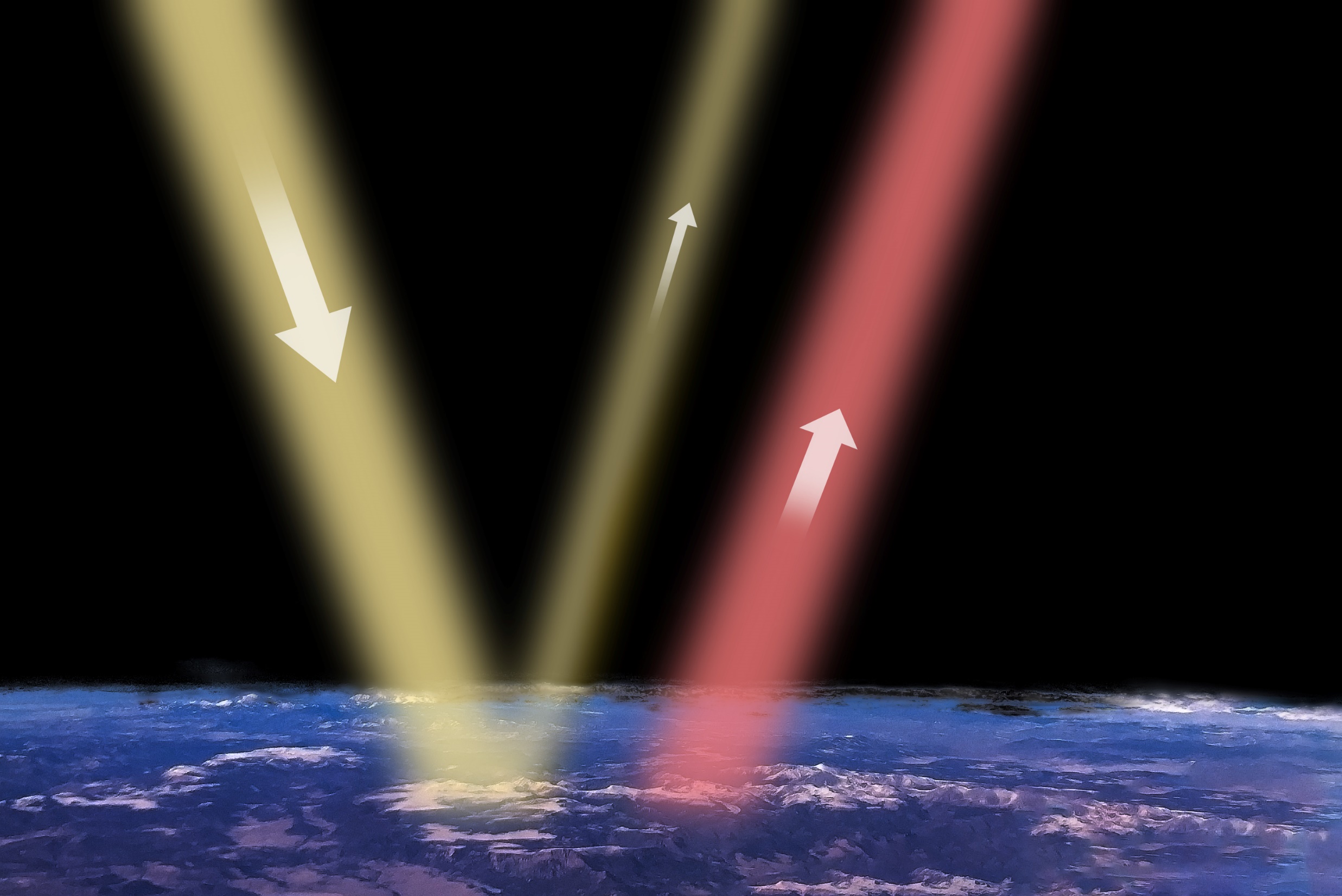 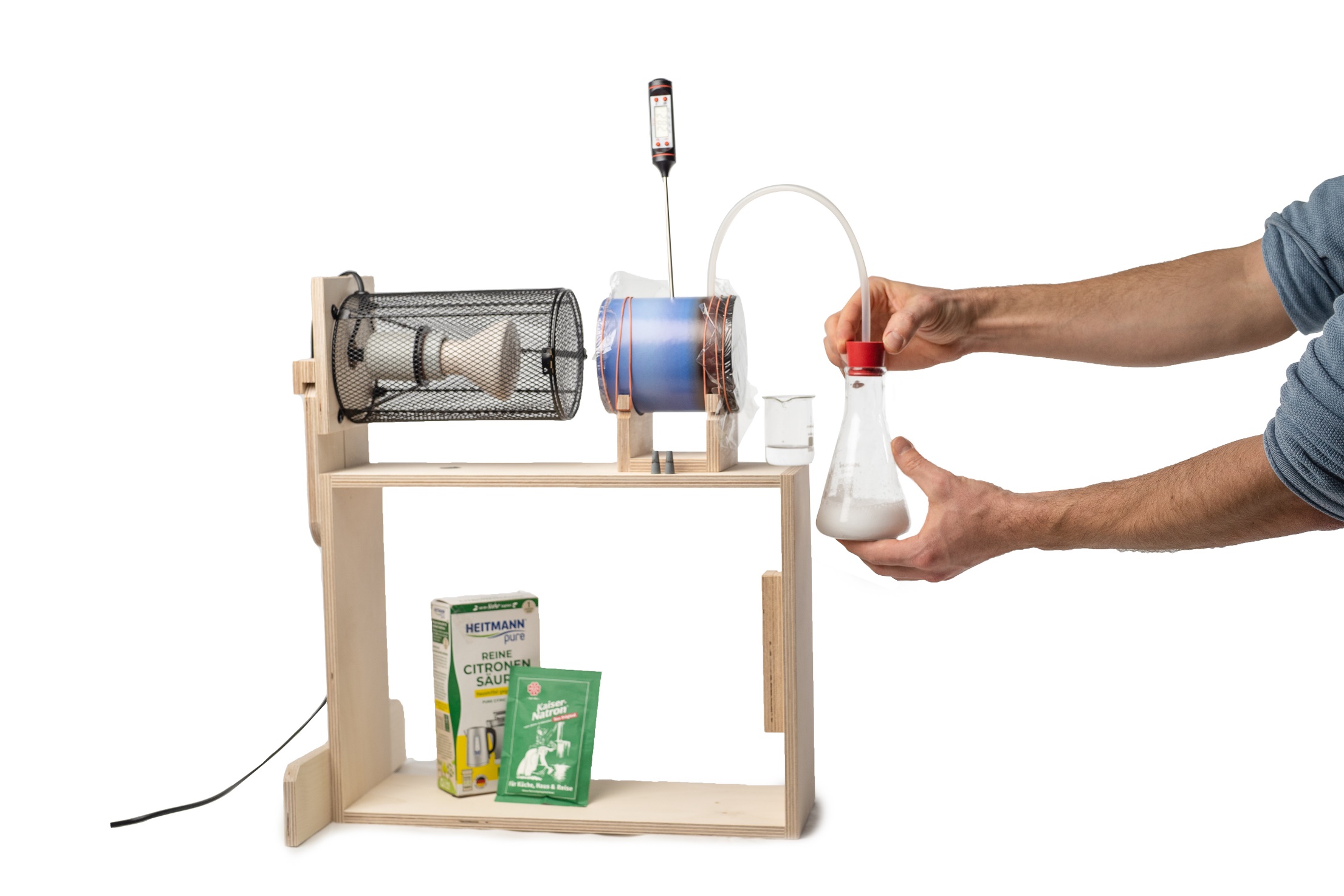 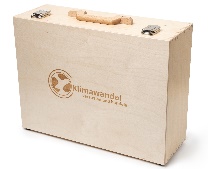 Aus dem Klimakoffer
Klimawandel-Schule: verstehen und handeln – ein Bildungsprogramm für Schulen
16.09.2022
47
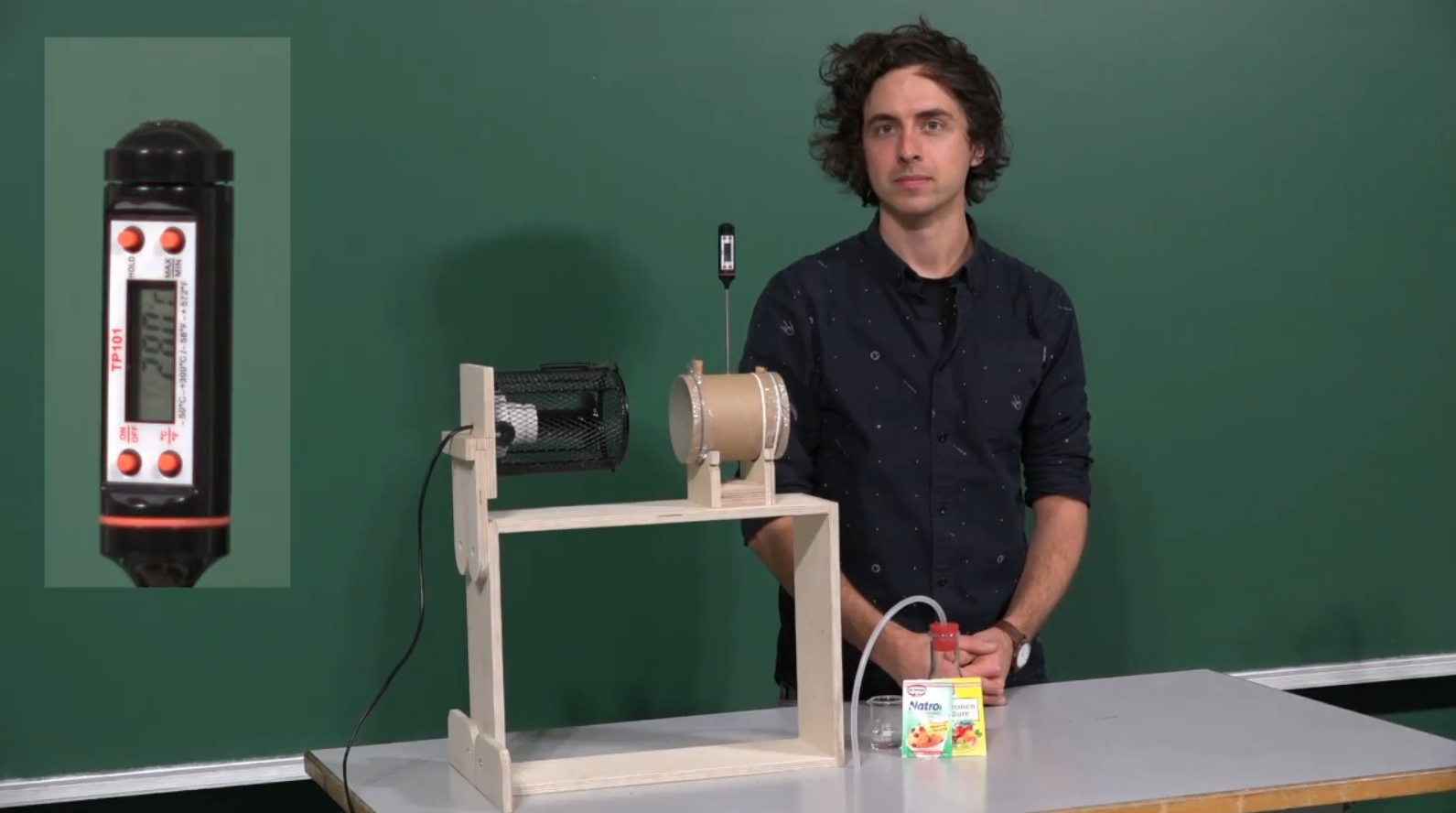  Video: Absorption von Wärmestrahlung durch CO2
Klimawandel-Schule: verstehen und handeln – ein Bildungsprogramm für Schulen
16.09.2022
48
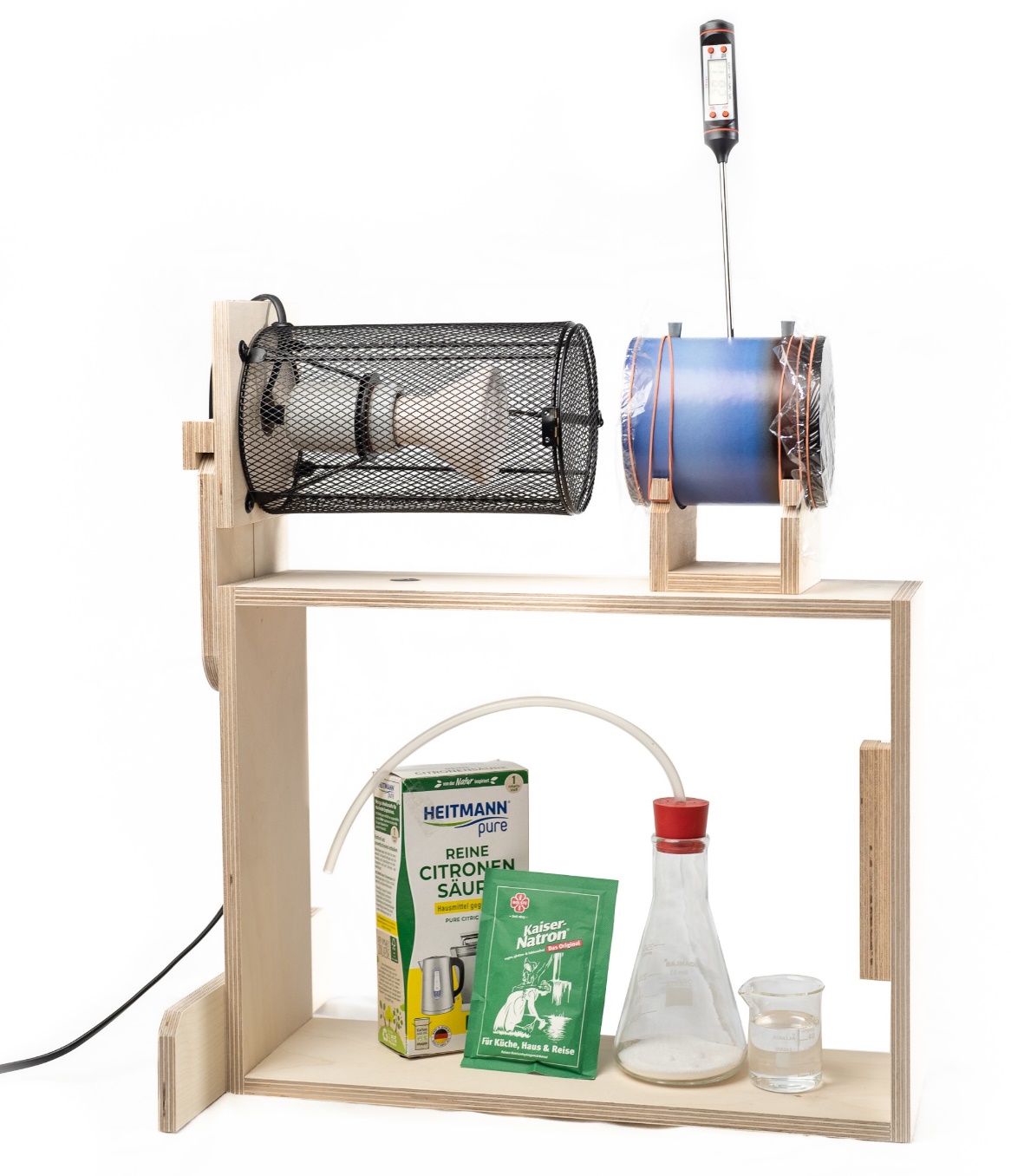 Klimawandel-Schule: verstehen und handeln – ein Bildungsprogramm für Schulen
16.09.2022
49
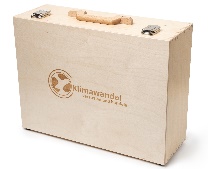 Aus dem Klimakoffer
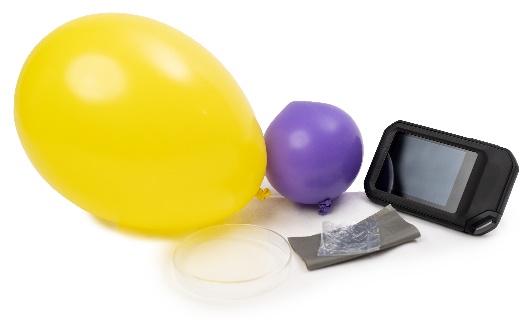 Mit diesem Experiment wird gezeigt, dass CO2 Wärmestrahlung absorbiert!
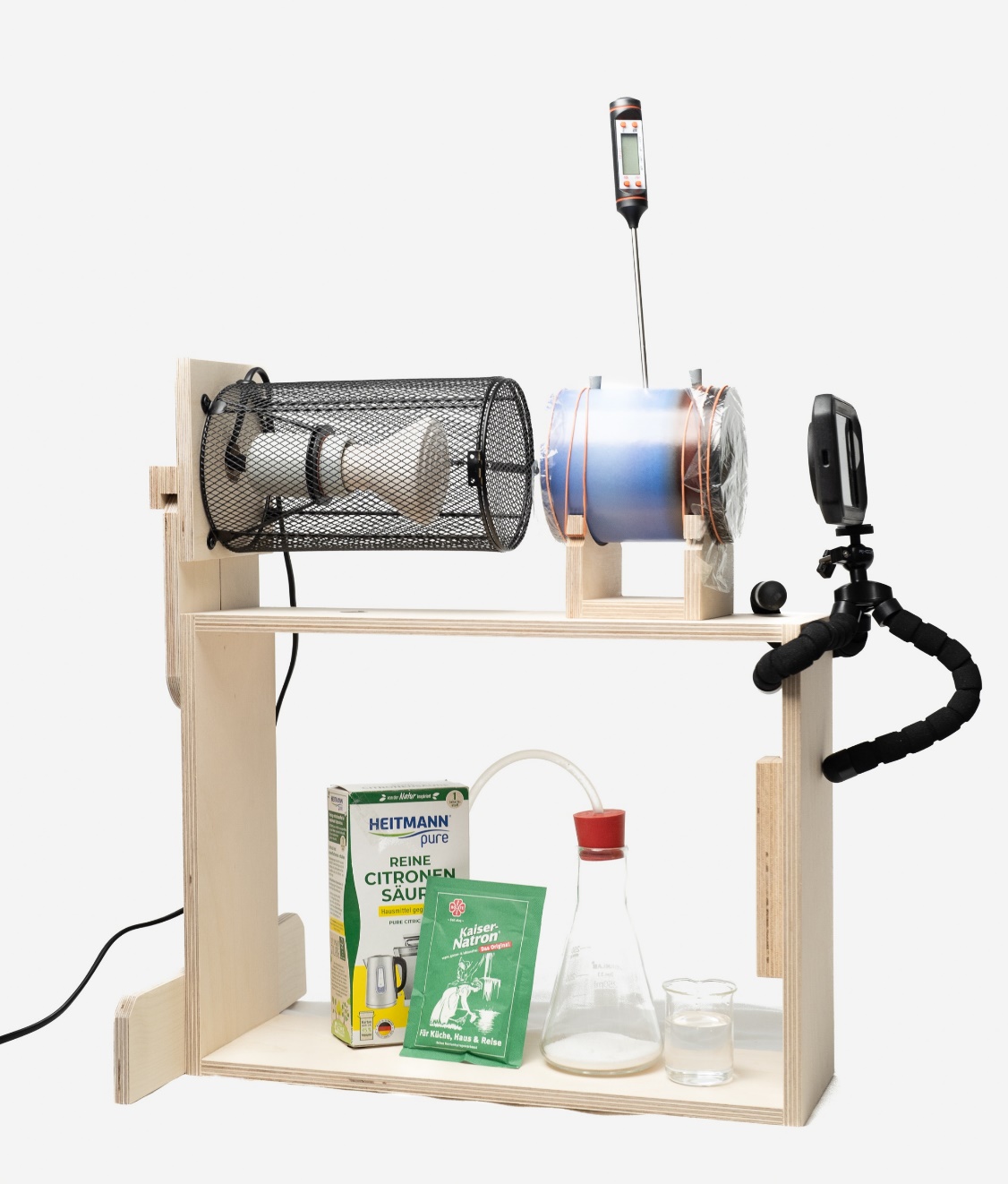 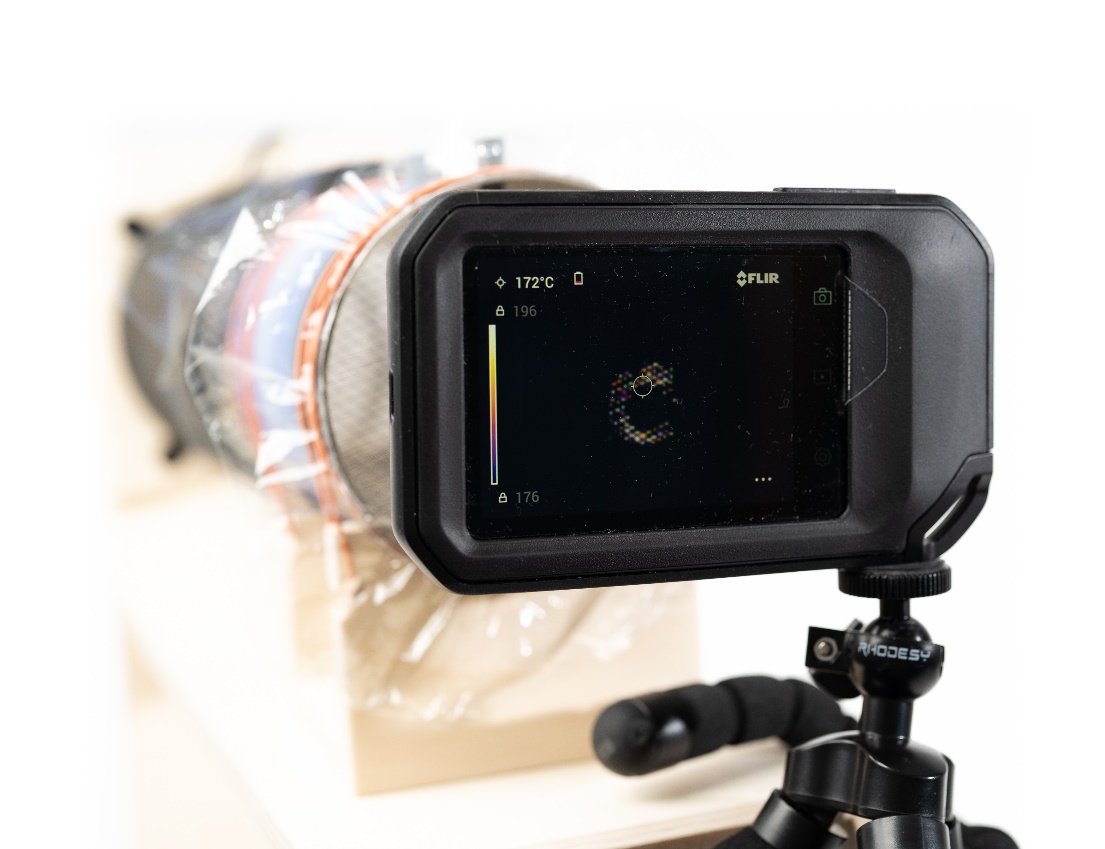 Klimawandel-Schule: verstehen und handeln – ein Bildungsprogramm für Schulen
16.09.2022
50
Auszug aus BBC Earth: The Climate Wars
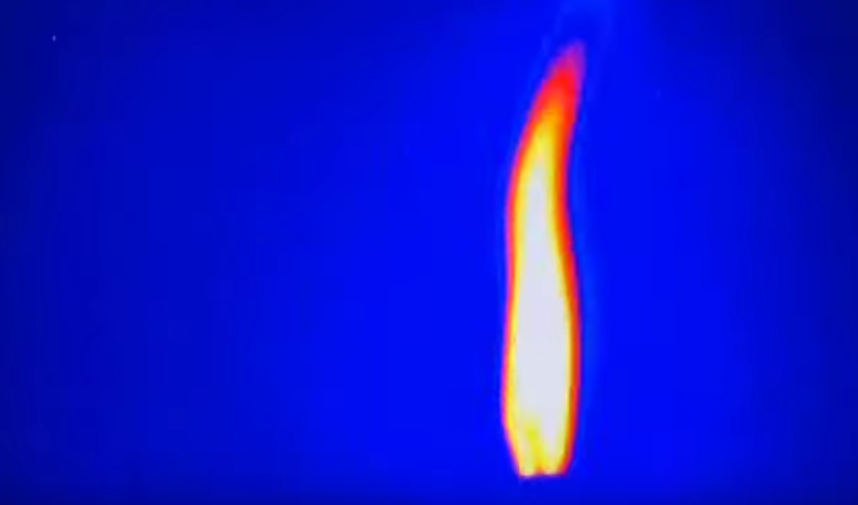 Quelle: https://www.youtube.com/watch?v=SeYfl45X1wo (13.12.2020)
Klimawandel-Schule: verstehen und handeln – ein Bildungsprogramm für Schulen
16.09.2022
51
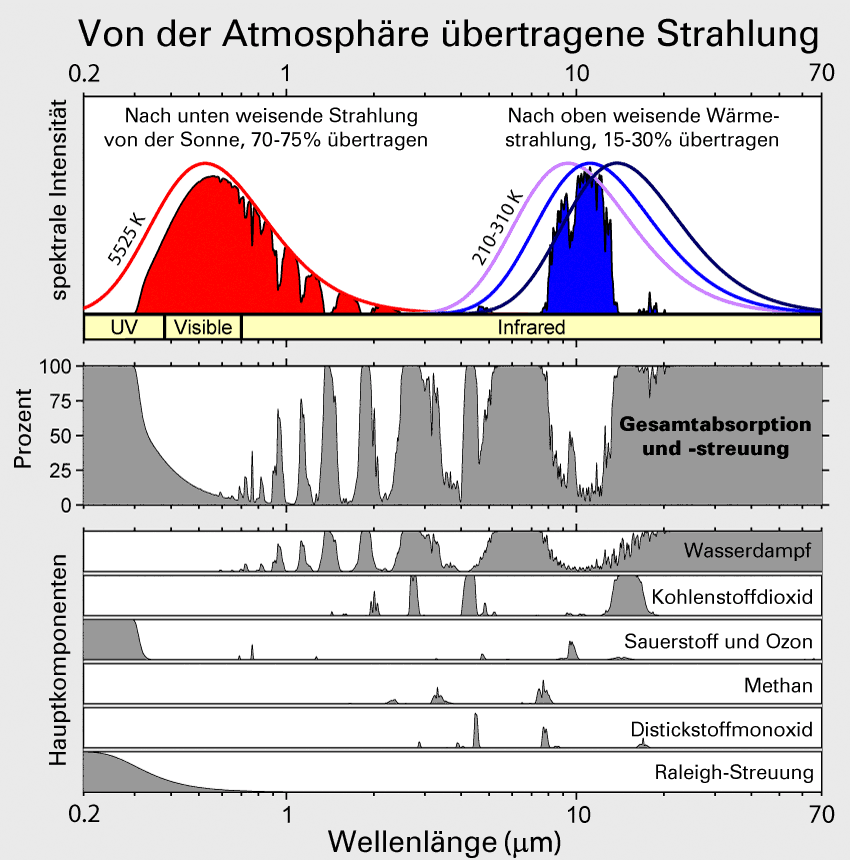 52
H2O (Wasserdampf), CO2 (Kohlendioxid), CH4 (Methan),
N2O (Lachgas), O3 (Ozon), FCKW, ...
Treibhausgase:
CO2
Dipol IR-Aktiv
Dipol IR-Aktiv
Dipol nicht IR-Aktiv
Dipol IR-Aktiv
H2O
Dipol IR-Aktiv
Dipol IR-Aktiv
Dipol IR-Aktiv
3. Die Wirkung der Sonneneinstrahlung auf die Erde mit Atmosphäre
https://www.bundestag.de/resource/blob/805260/53df18dcfba9e0b515f8c56d495fb4a1/WD-8-014-20-pdf-data.pdf
Für die Schwingungsfreiheitsgrade (auch als Schwingungsmoden, Normalschwingung oder Eigenschwingung bezeichnet) bleiben daher 3 N − 5 bzw. 3 N − 6  Freiheitsgrade übrig. So weist beispielsweise das lineare 3-atomige Kohlenstoffdioxid-Molekül (CO2) 3 × 3 − 5 = 4 Normalschwingungen auf, die man als antisymmetrische und symmetrische Valenzschwingung sowie als Deformationsschwingungen parallel und senkrecht zur Zeichenebene bezeichnet. Das geknickte Wassermolekül (H2O) hat hingegen 3 × 3 − 6 = 3 Schwingungsmoden. (von https://de.wikipedia.org/wiki/Molek%C3%BClschwingungdort auch ANITMATIONEN)
http://www.chemgapedia.de/vsengine/vlu/vsc/de/ch/3/anc/ir_spek/molekuelschwingungen.vlu/Page/vsc/de/ch/3/anc/ir_spek/schwspek/mol_spek/ir3_1/dreiatomlinear_m19ht0300.vscml.html
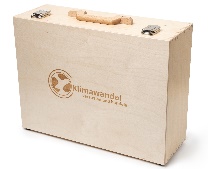 Aus dem Klimakoffer
Mit diesem Experiment wird gezeigt, dass CO2 Wärmestrahlung absorbiert!
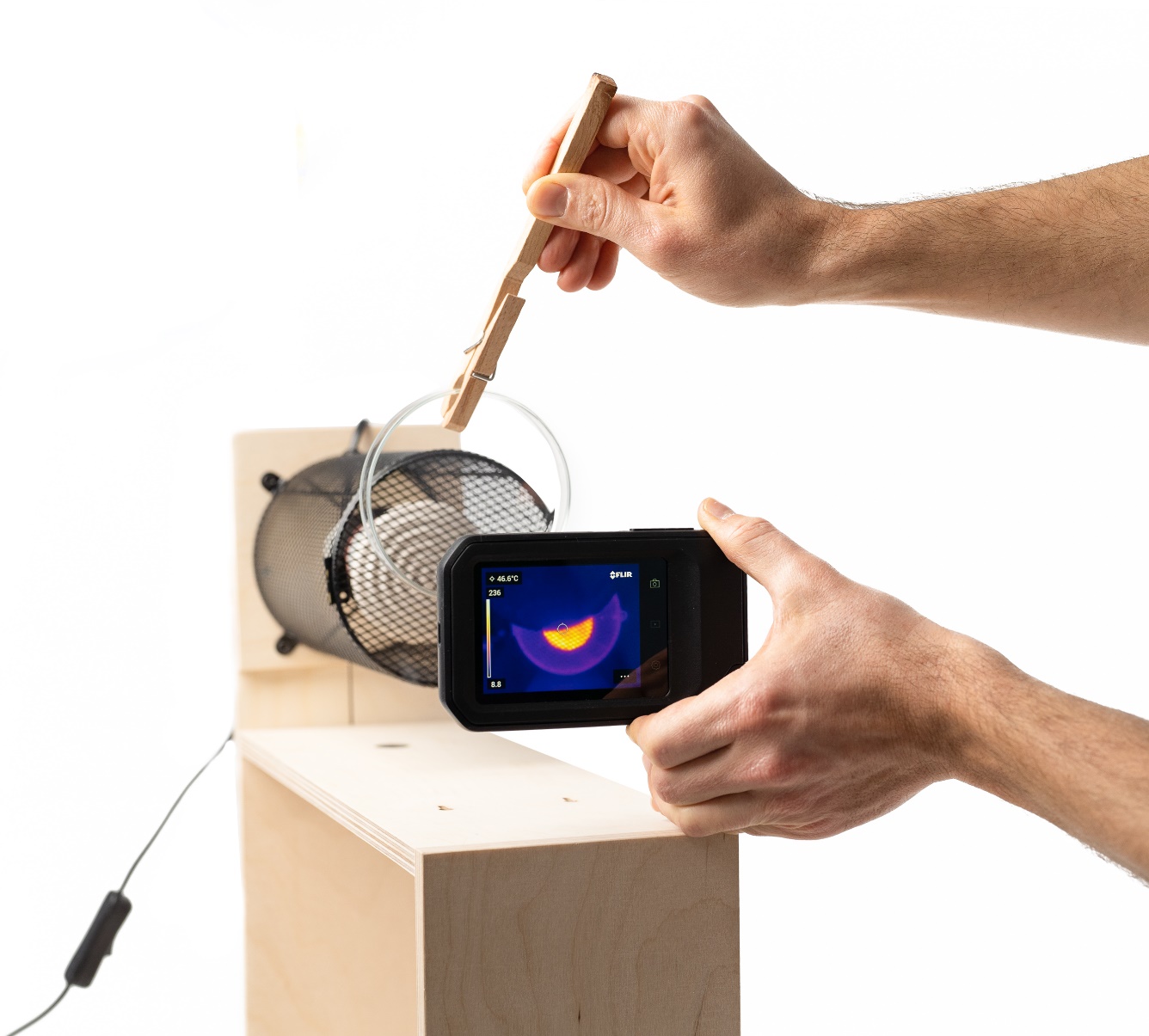 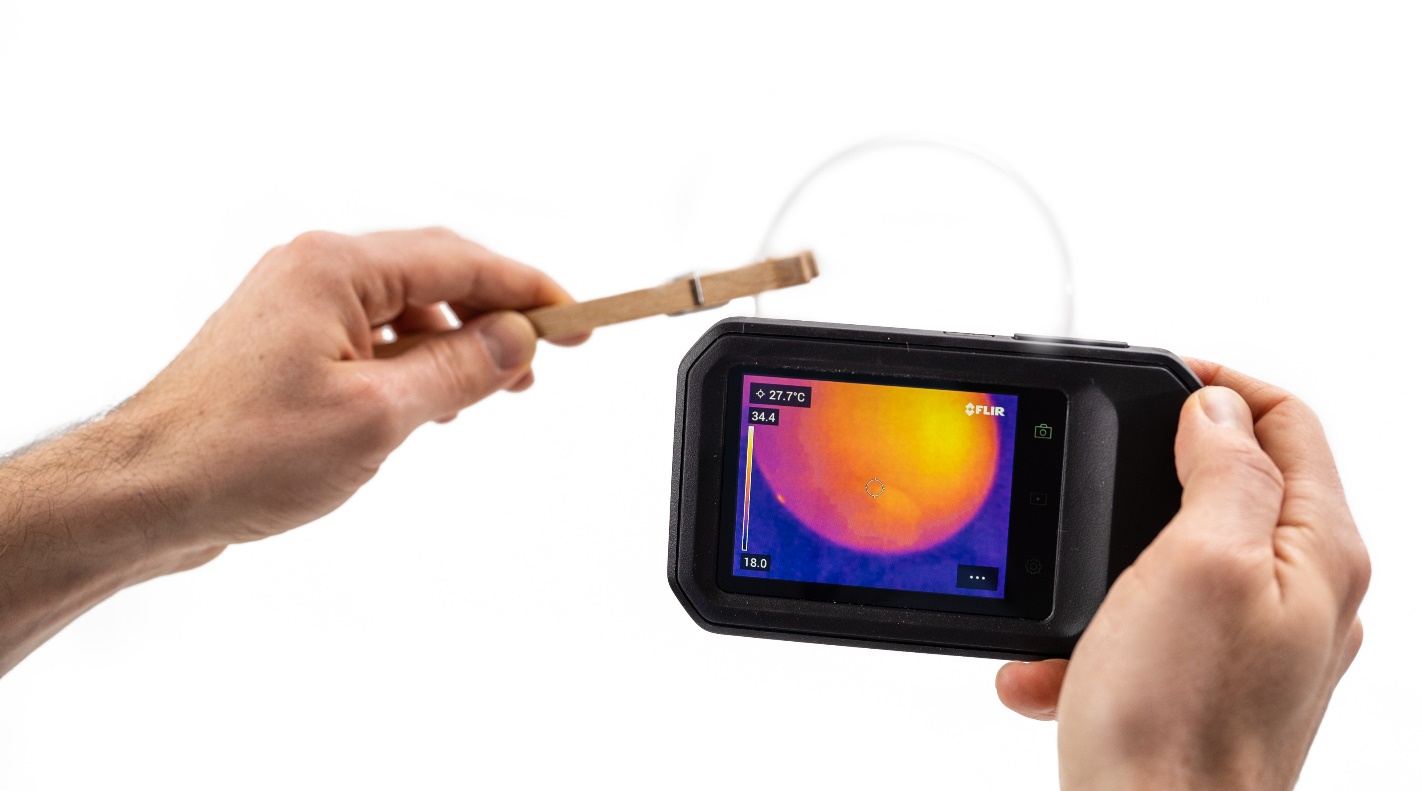 Klimawandel-Schule: verstehen und handeln – ein Bildungsprogramm für Schulen
16.09.2022
54
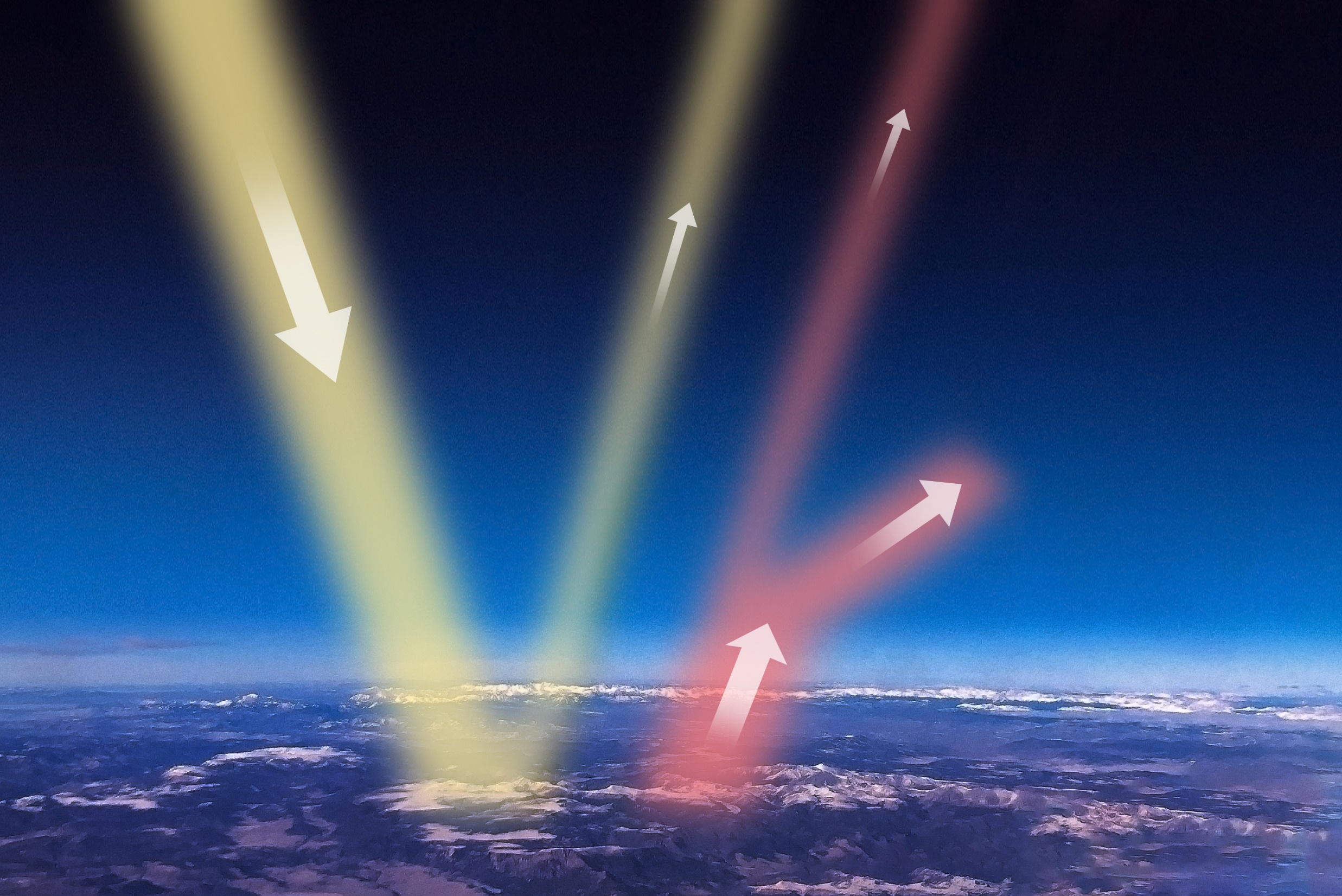 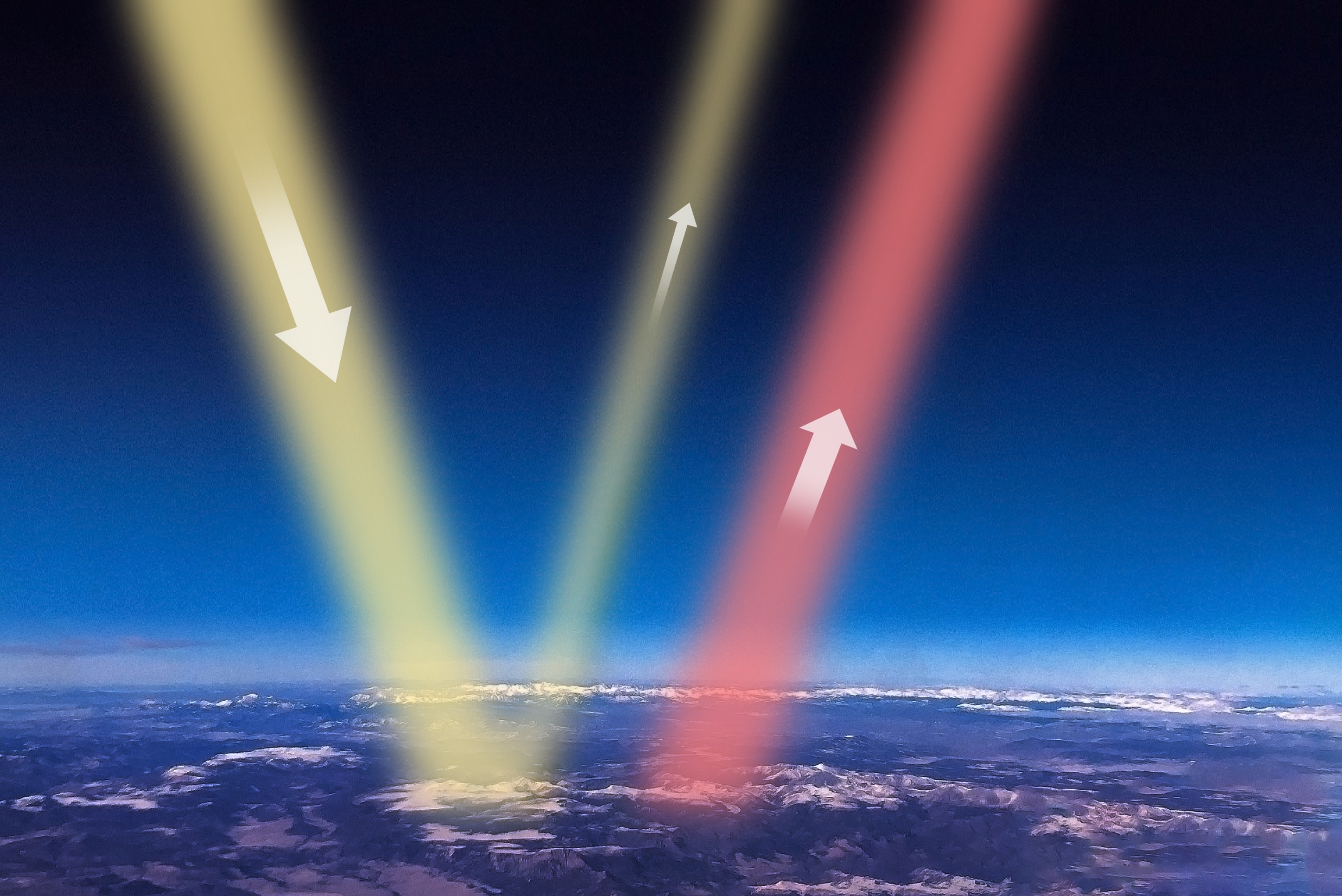 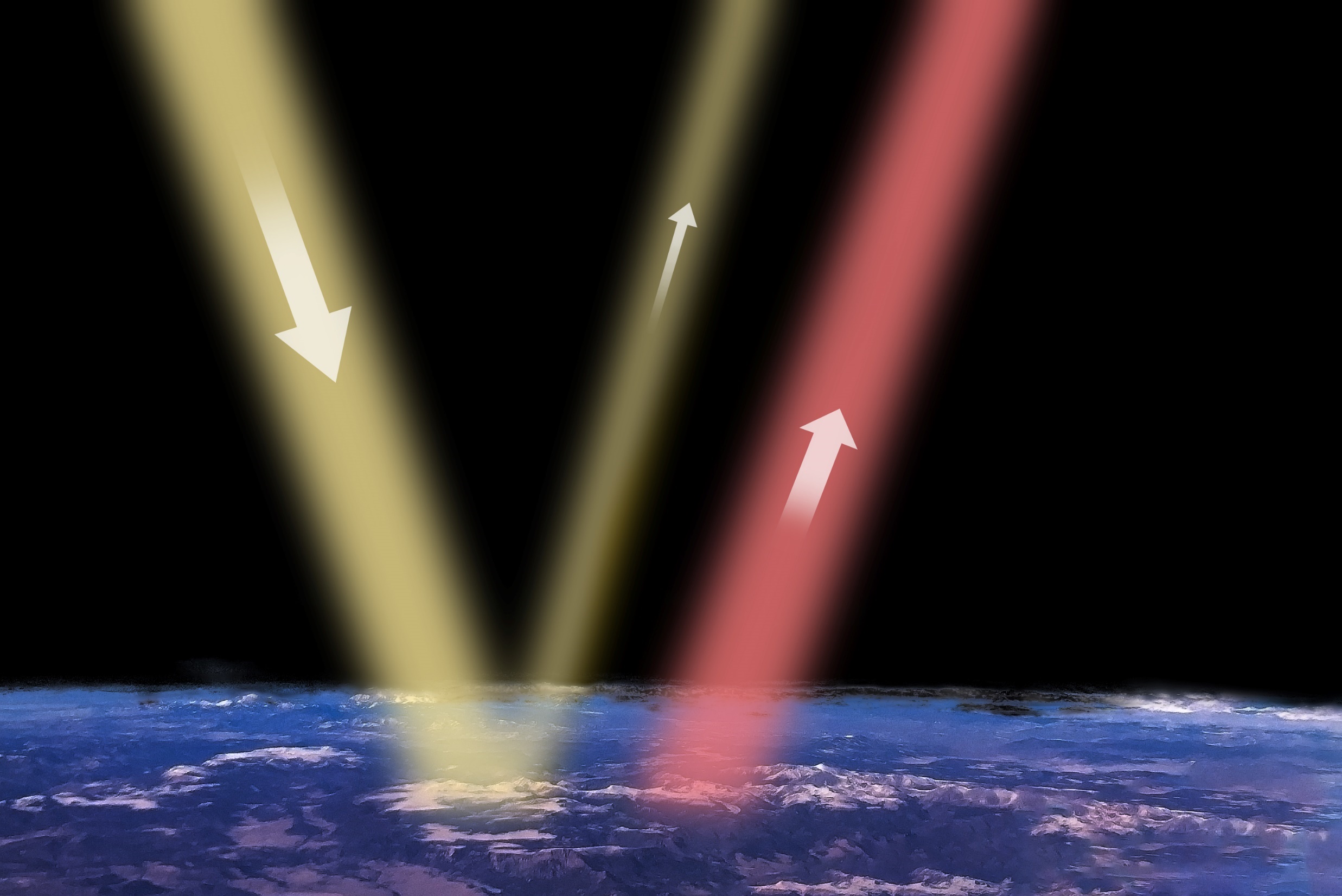 Ein Teil der Wärmestrahlung des Erdbodens wird von Treibhausgasen in der Atmosphäre absorbiert...
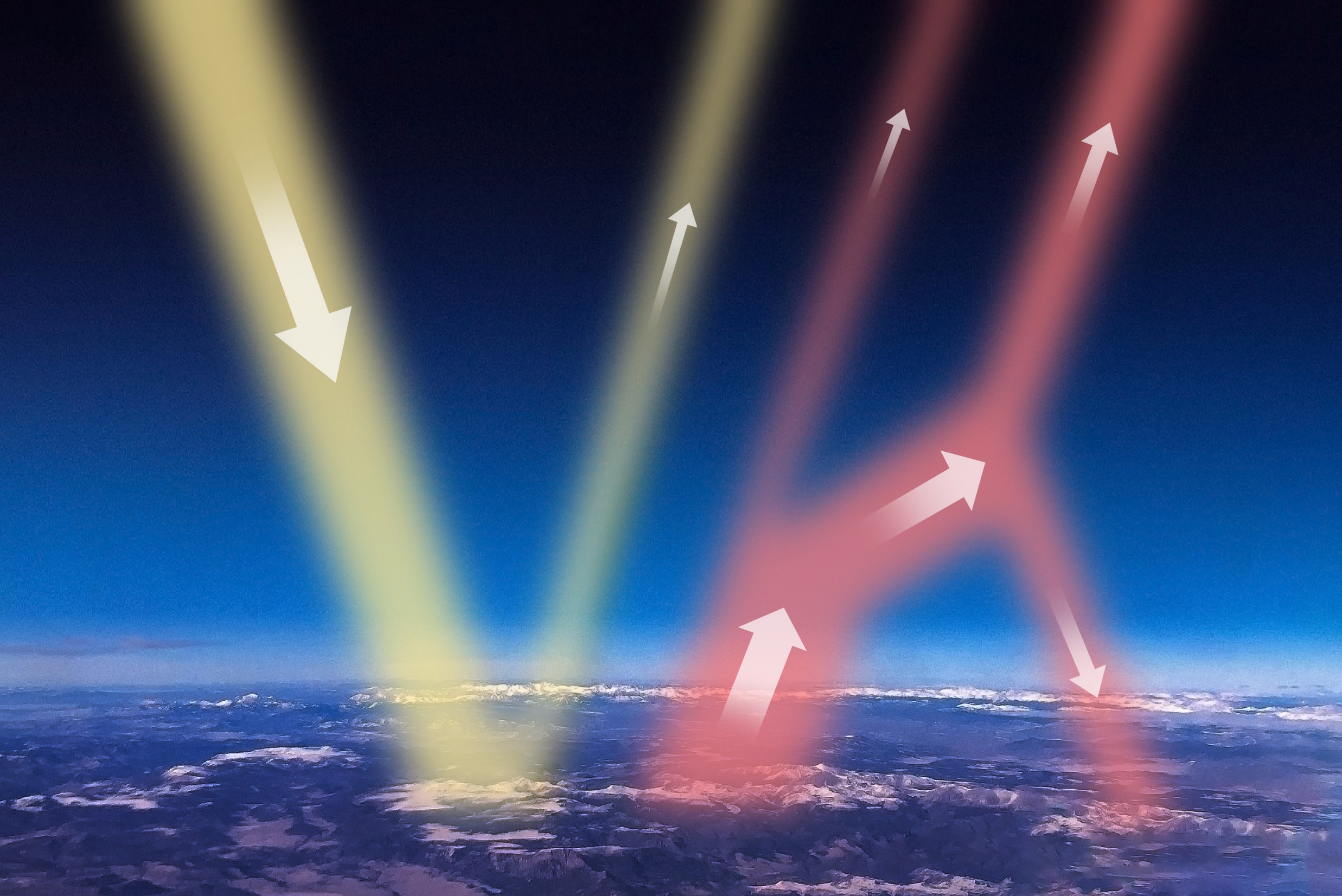 ... und zur Hälfte in Richtung Weltall bzw. in Richtung Erdboden wieder abgegeben!
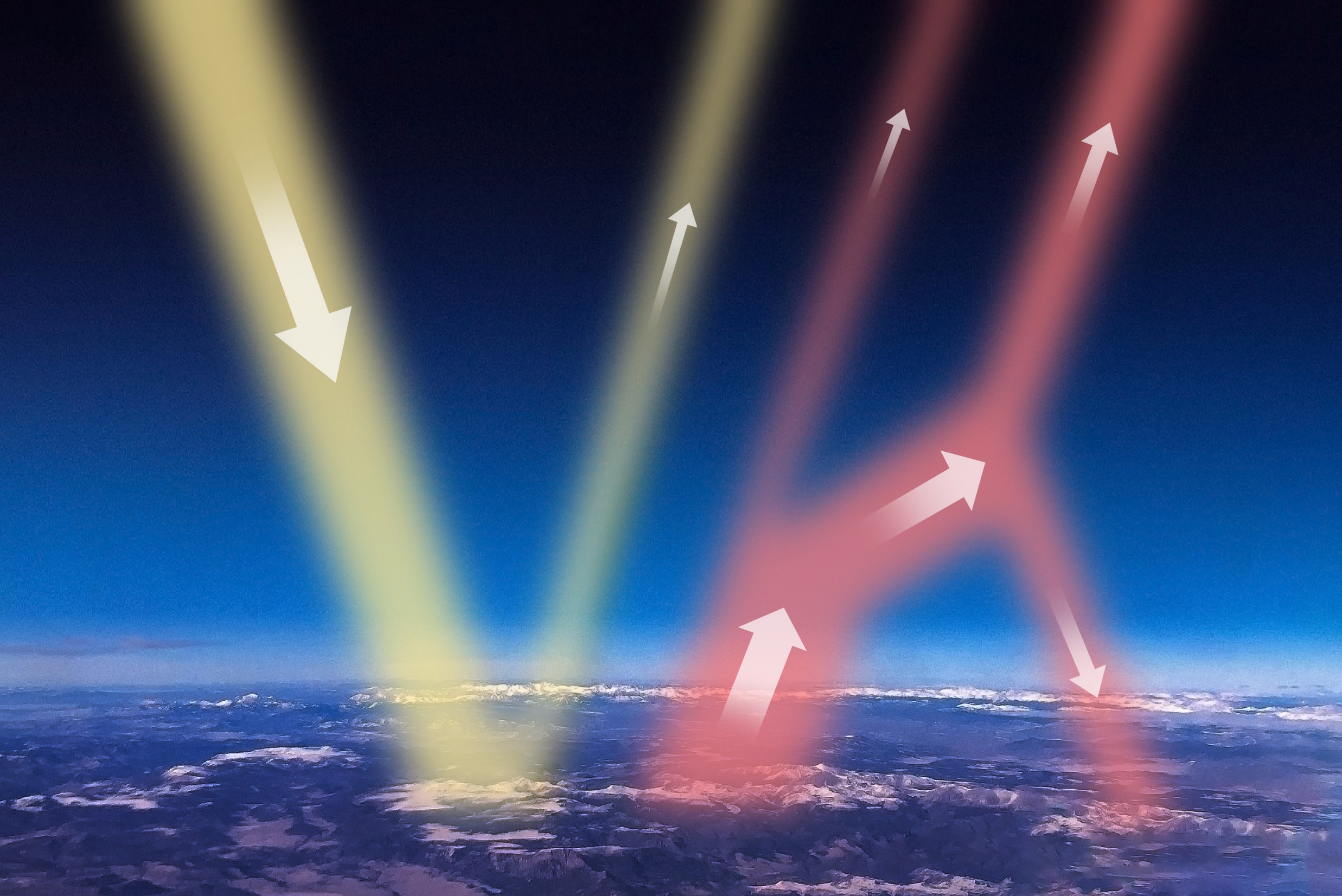 1. Strahlungsquelle: Sonne
2. Strahlungsquelle: Atmosphäre
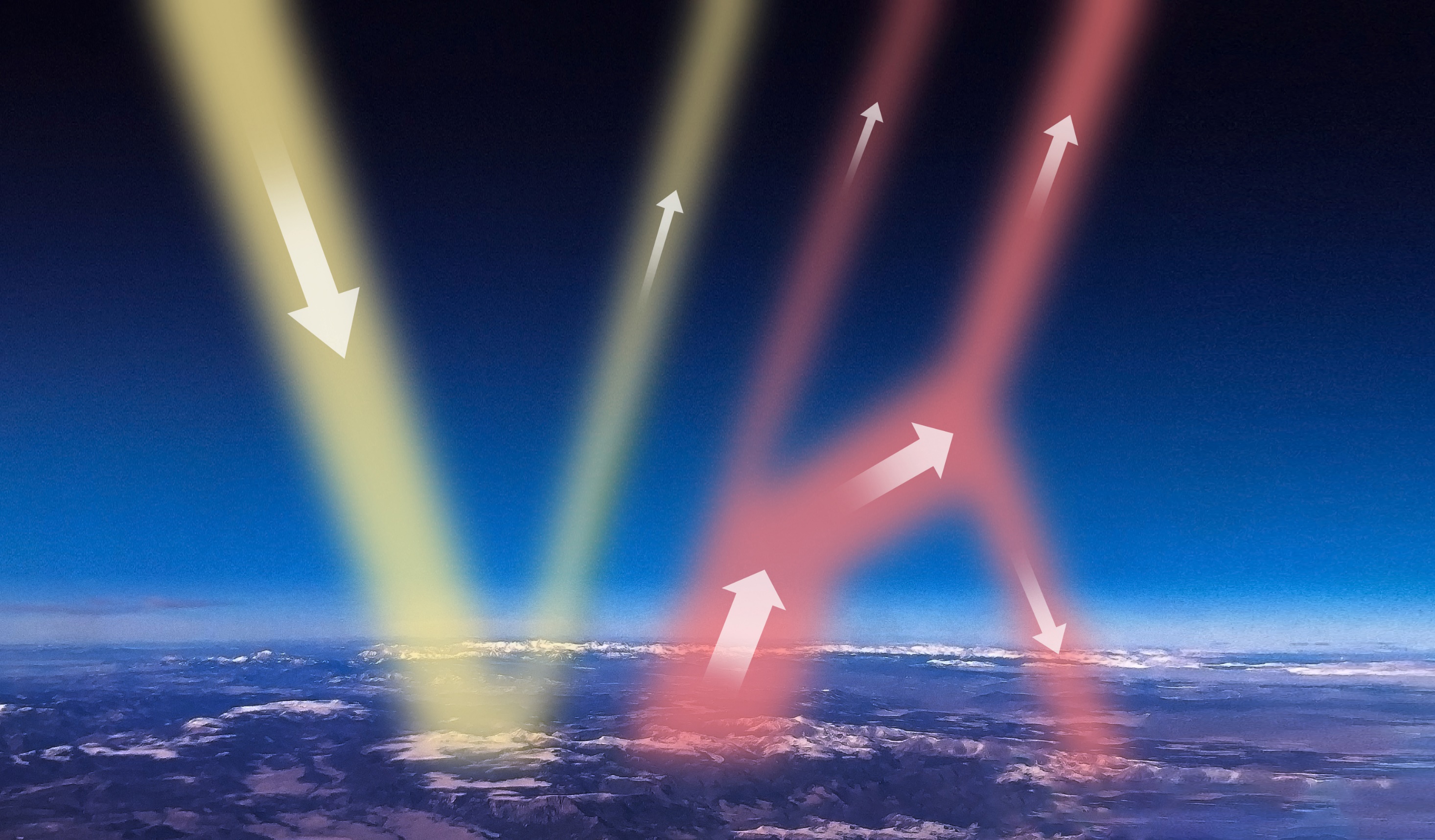 Abstrahlung Atmosphäre  Weltall
Reflexion ins Weltall
Entweicht ins Weltall
Einstrahlung von der Sonne
Von der Atmosphäre absorbiert
Abstrahlung Atmosphäre  Erdboden
Abstrahlung des Erdbodens
Vom Erdboden absorbiert
Stefan-Boltzmann-Diagramm
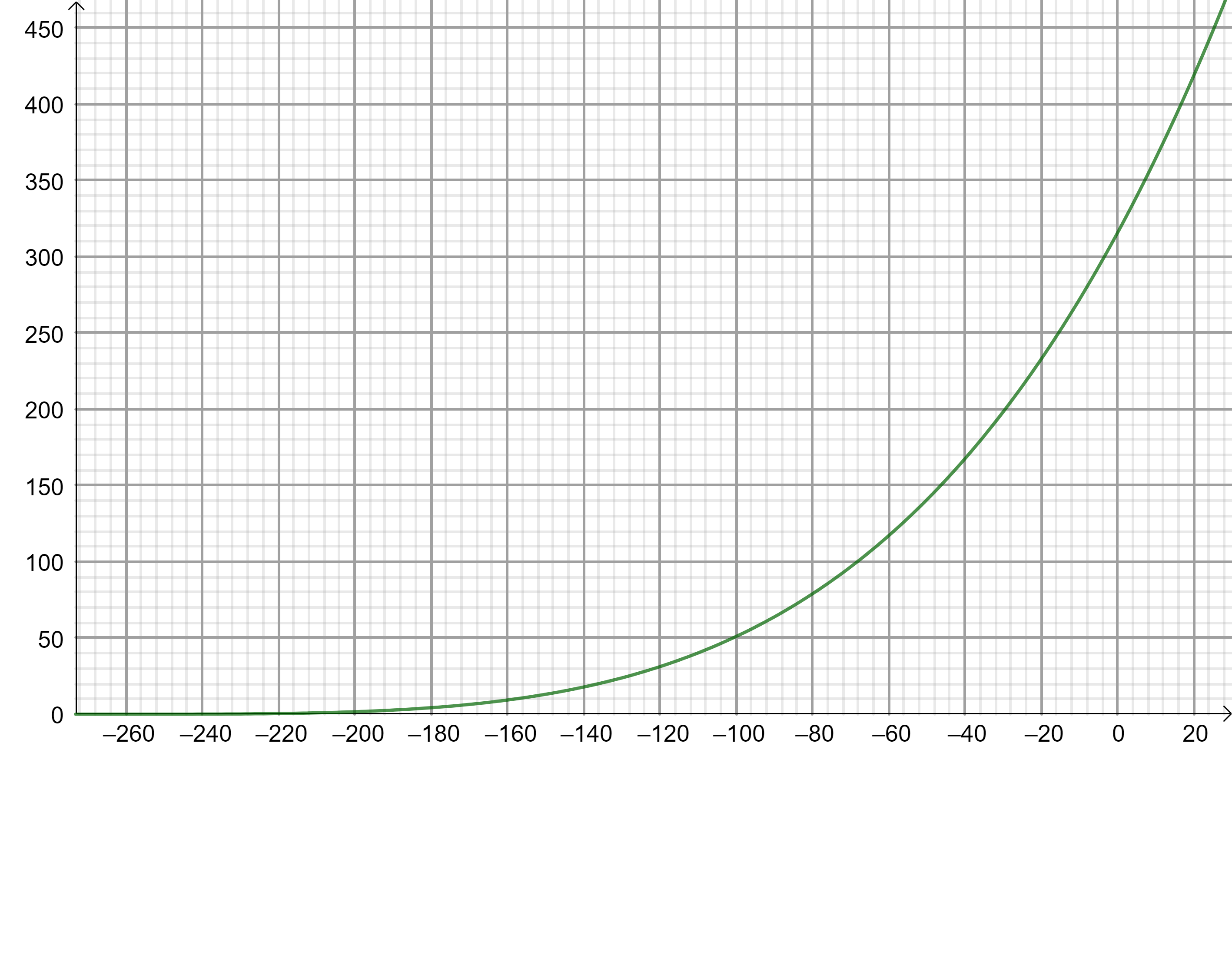 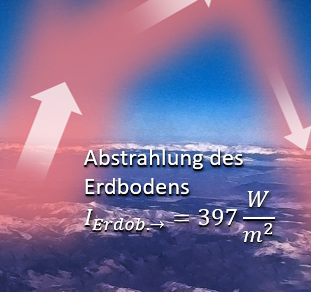 Temperatur des Körpers in °C
Klimawandel-Schule: verstehen und handeln – ein Bildungsprogramm für Schulen
16.09.2022
59
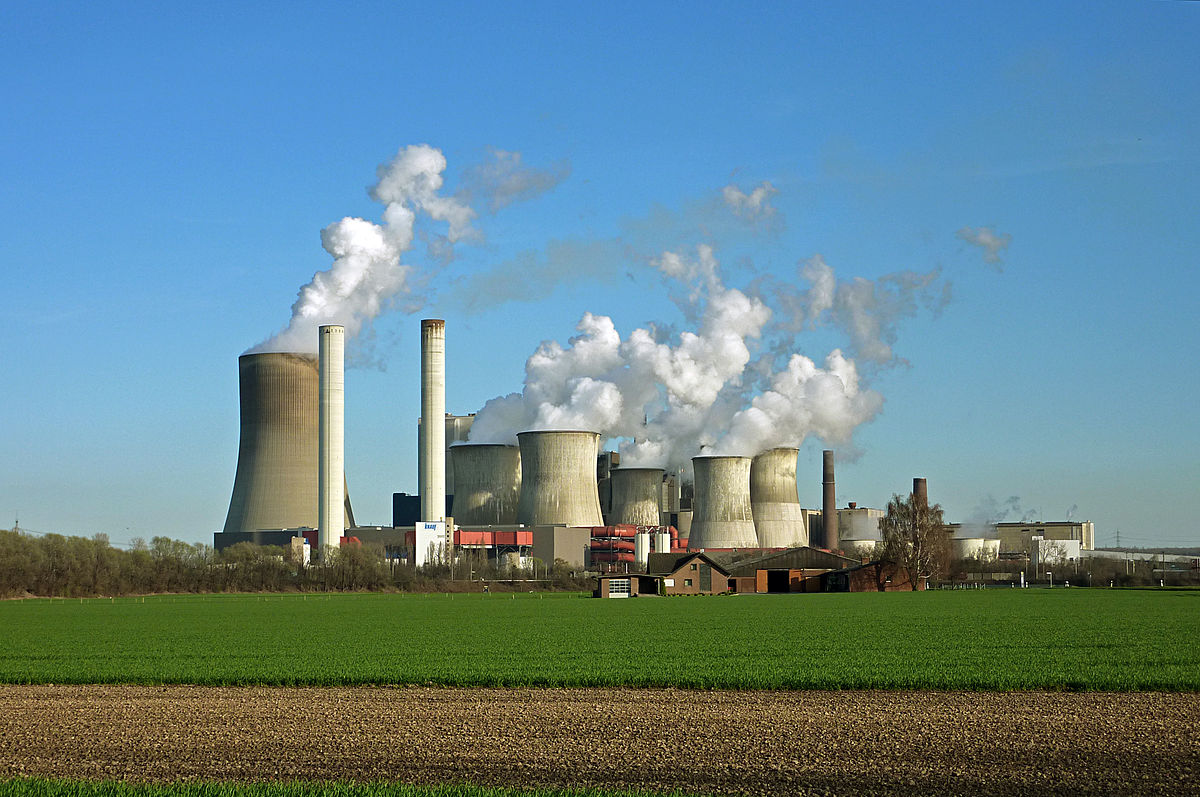 Kohlekraftwerk Niederaußem mit einer CO2-Emission von 27,3 Mio. Tonnen im Jahr 2015 – Quelle: Wikimedia.org
Klimawandel-Schule: verstehen und handeln – ein Bildungsprogramm für Schulen
16.09.2022
60
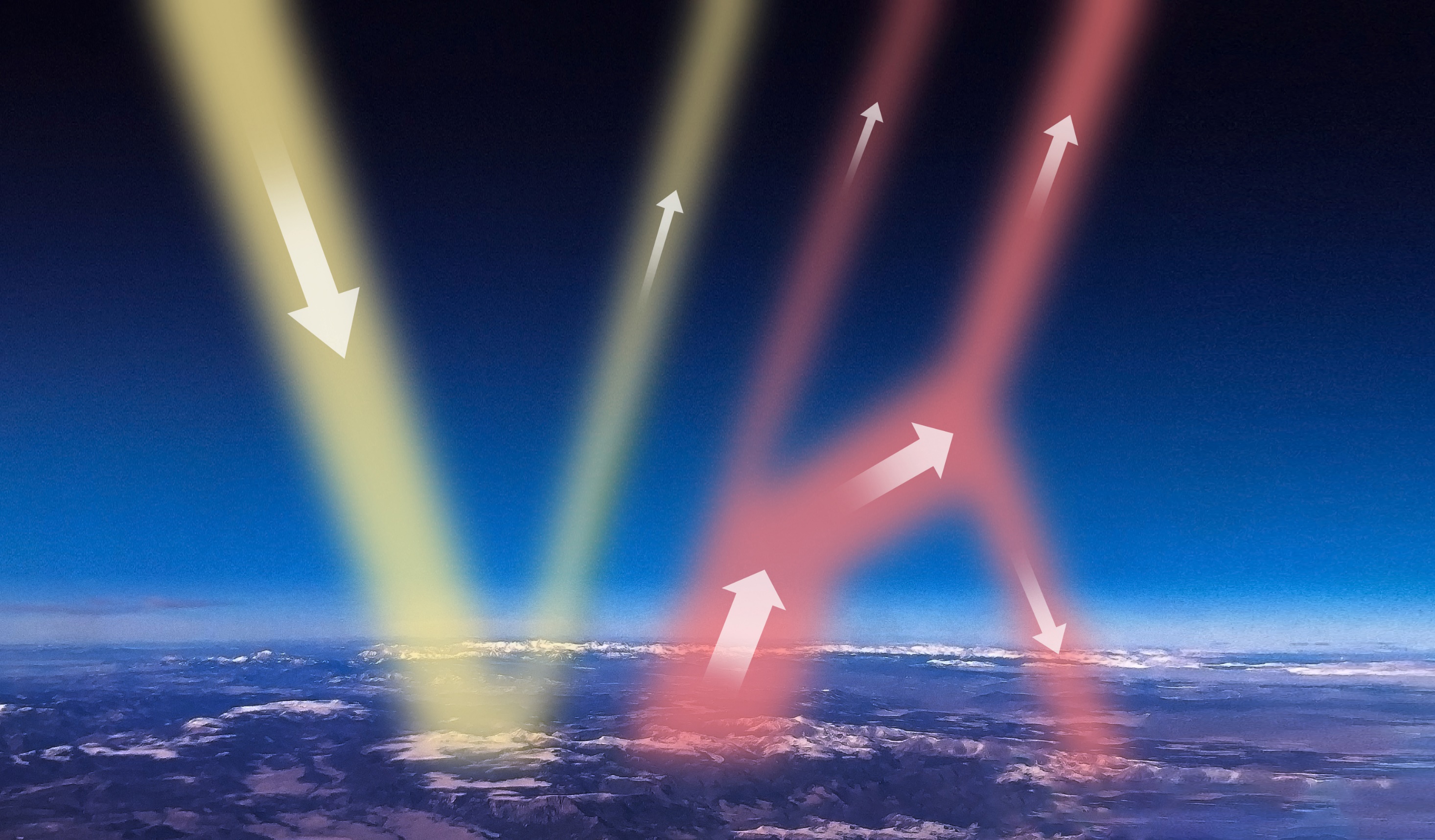 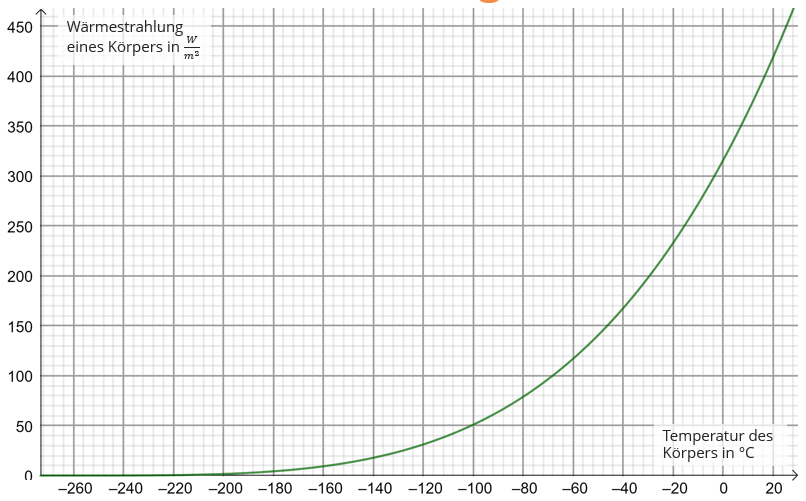 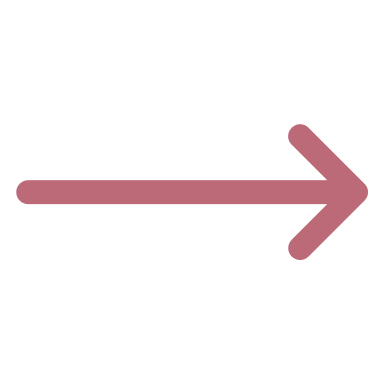 Abstrahlung Atmosphäre  Weltall
Reflexion ins Weltall
Entweicht ins Weltall
Einstrahlung von der Sonne
Von der Atmosphäre absorbiert
Abstrahlung Atmosphäre  Erdboden
Abstrahlung des Erdbodens
Vom Erdboden absorbiert
Arbeitsauftrag – Temperatur auf einer Erde mit Atmosphäre
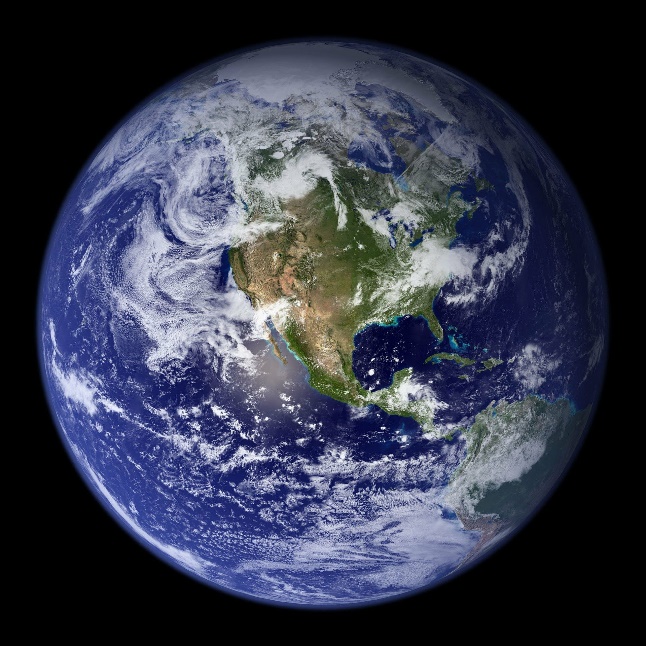 Quelle: pixabay.com (07.12.2020)
www.klimawandel-schule.de/Fortbildung2021
Klimawandel-Schule: verstehen und handeln – ein Bildungsprogramm für Schulen
16.09.2022
62
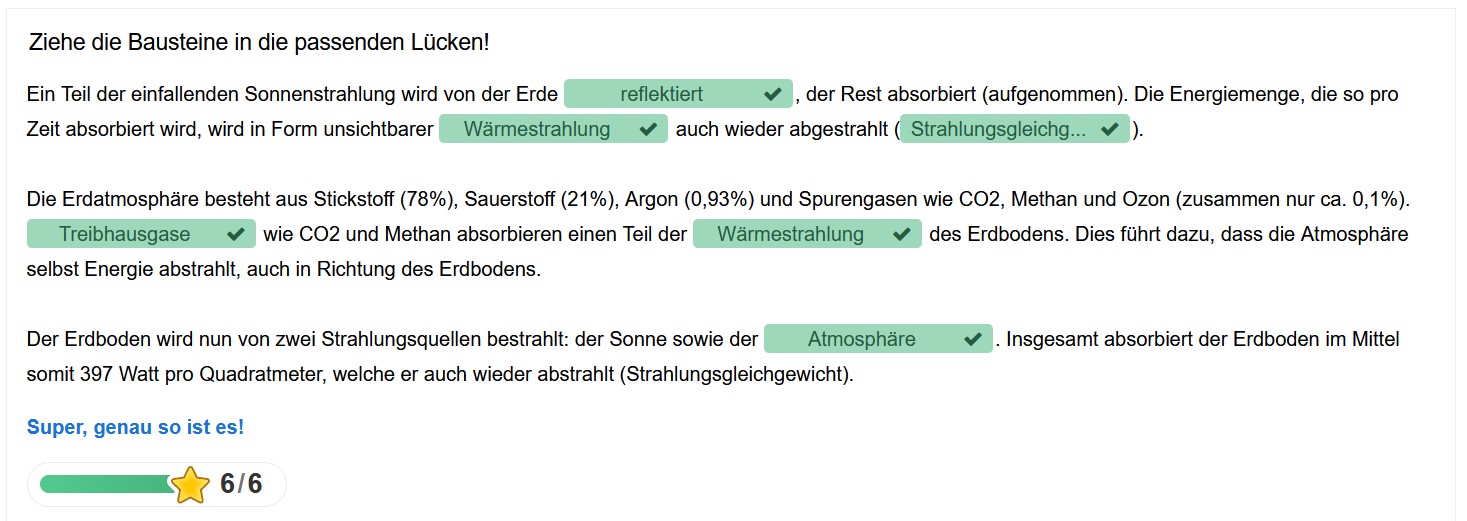 Klimawandel-Schule: verstehen und handeln – ein Bildungsprogramm für Schulen
16.09.2022
63
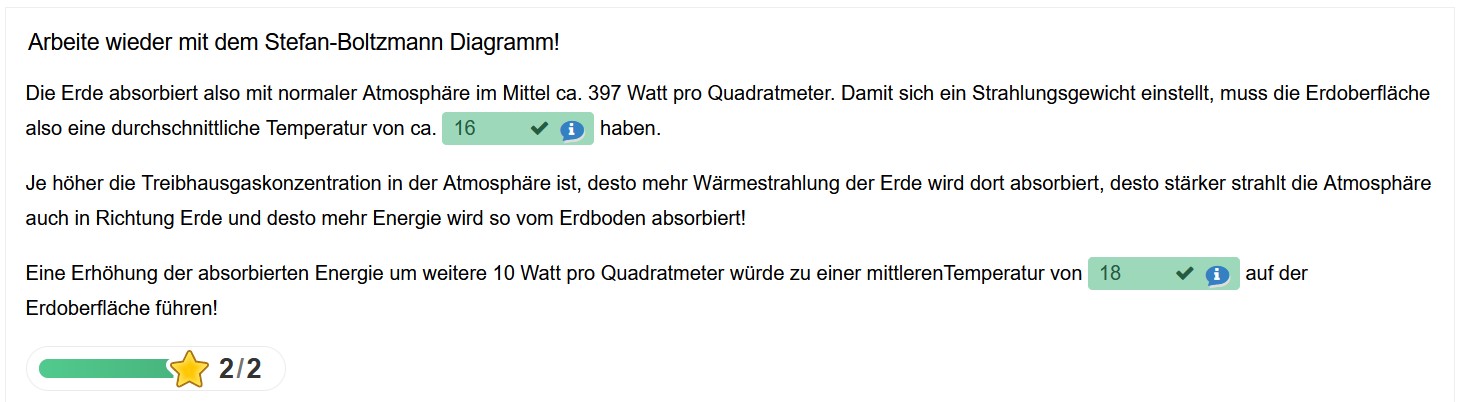 Klimawandel-Schule: verstehen und handeln – ein Bildungsprogramm für Schulen
16.09.2022
64
Ringvorlesung „Bildung für Klimaschutz“
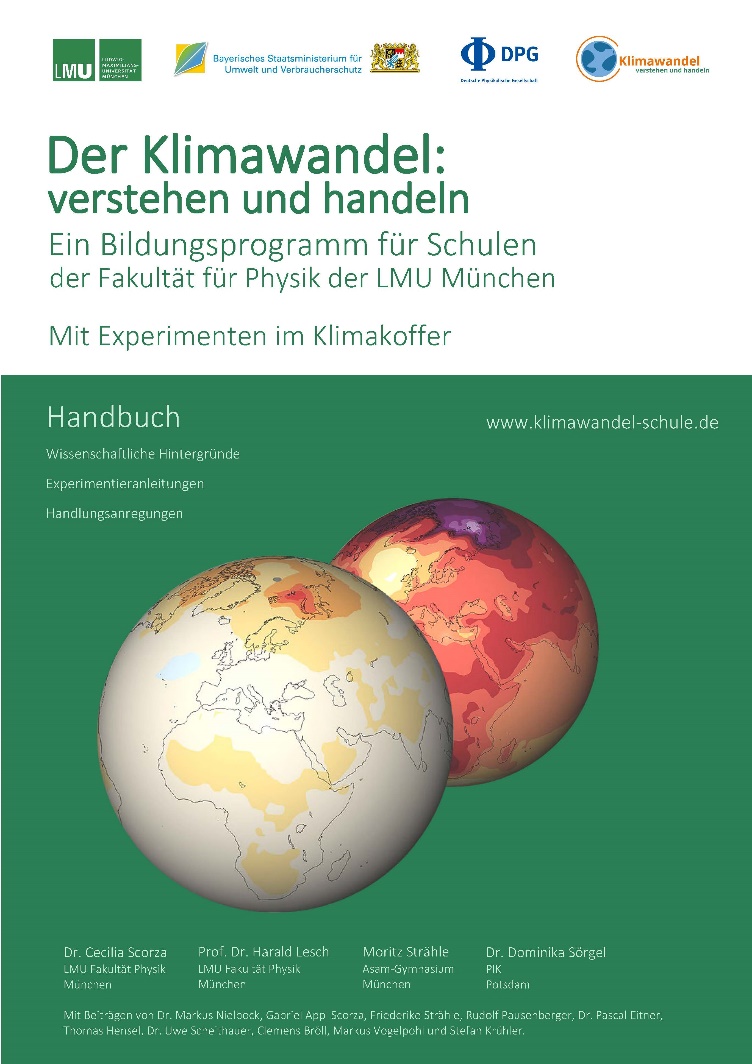 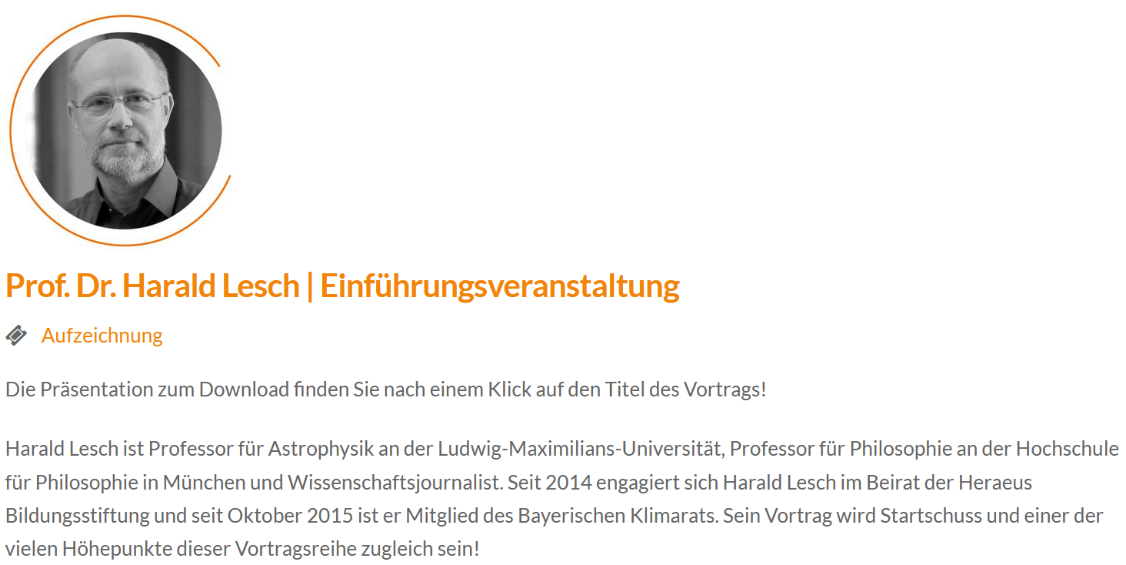 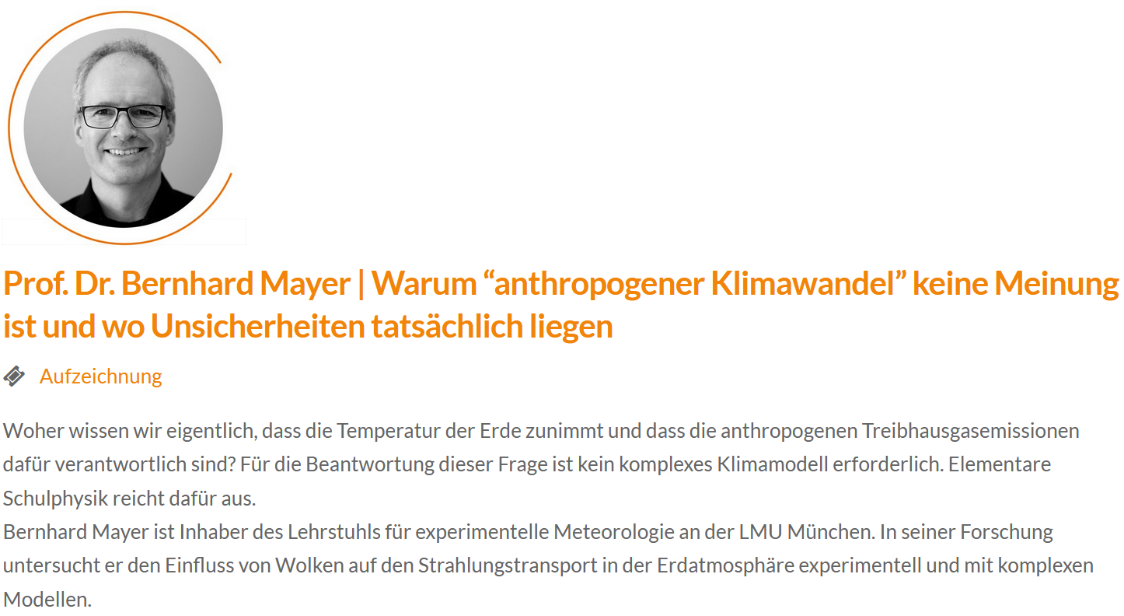 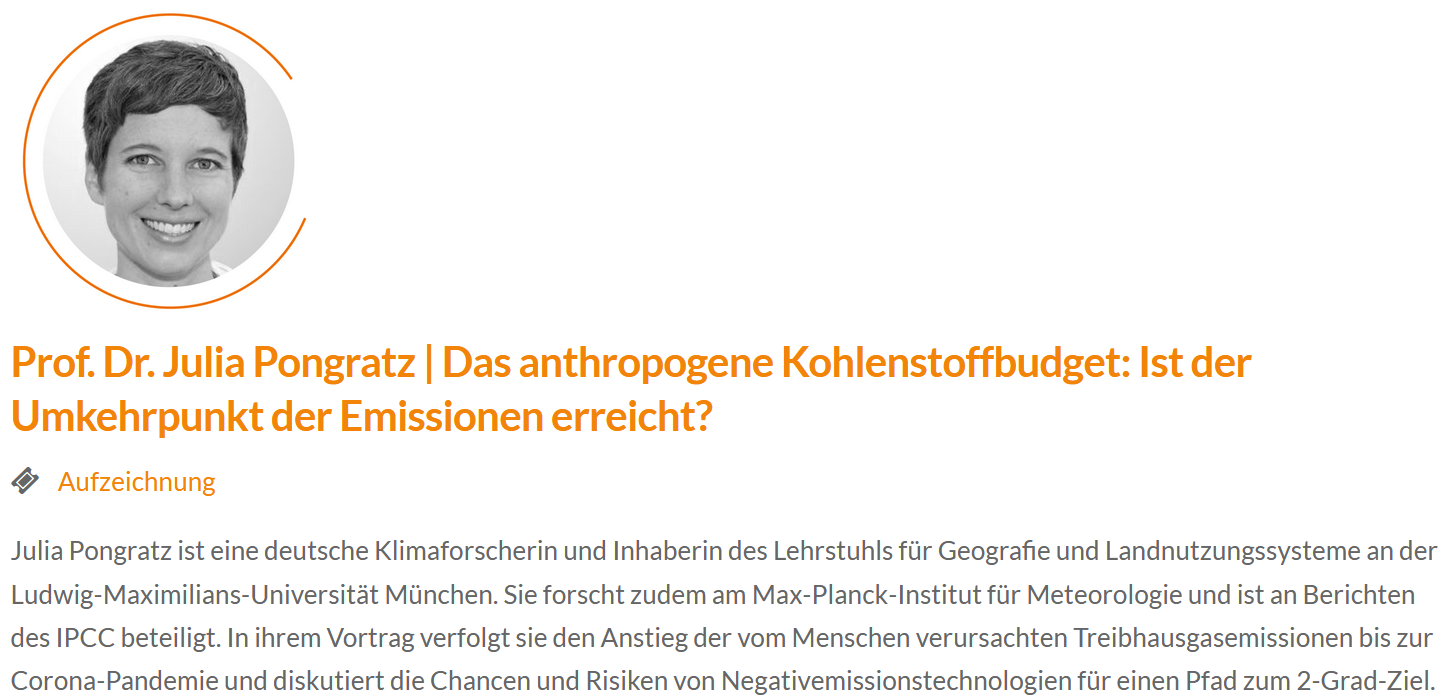 Klimawandel-Schule: verstehen und handeln – ein Bildungsprogramm für Schulen
16.09.2022
65
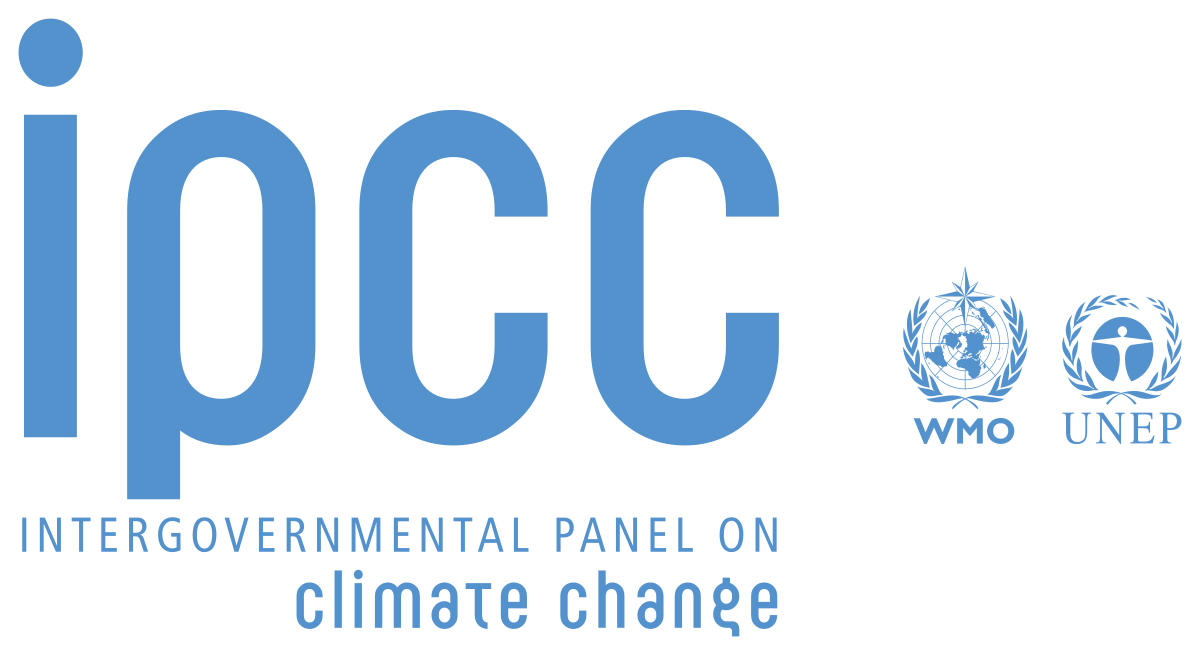 Sachstandsberichte des Weltklimarats
gut lesbar: Zusammenfassungen für politische Entscheidungsträger
Klimawandel-Schule: verstehen und handeln – ein Bildungsprogramm für Schulen
16.09.2022
66
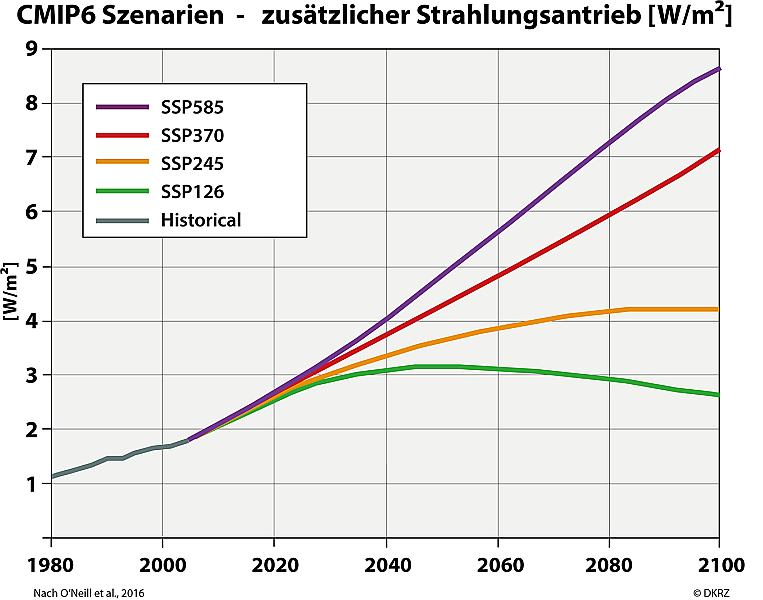 Quelle: https://www.dkrz.de/de/kommunikation/klimasimulationen/cmip6-de/die-ssp-szenarien (31.01.2022)
Klimawandel-Schule: verstehen und handeln – ein Bildungsprogramm für Schulen
16.09.2022
67
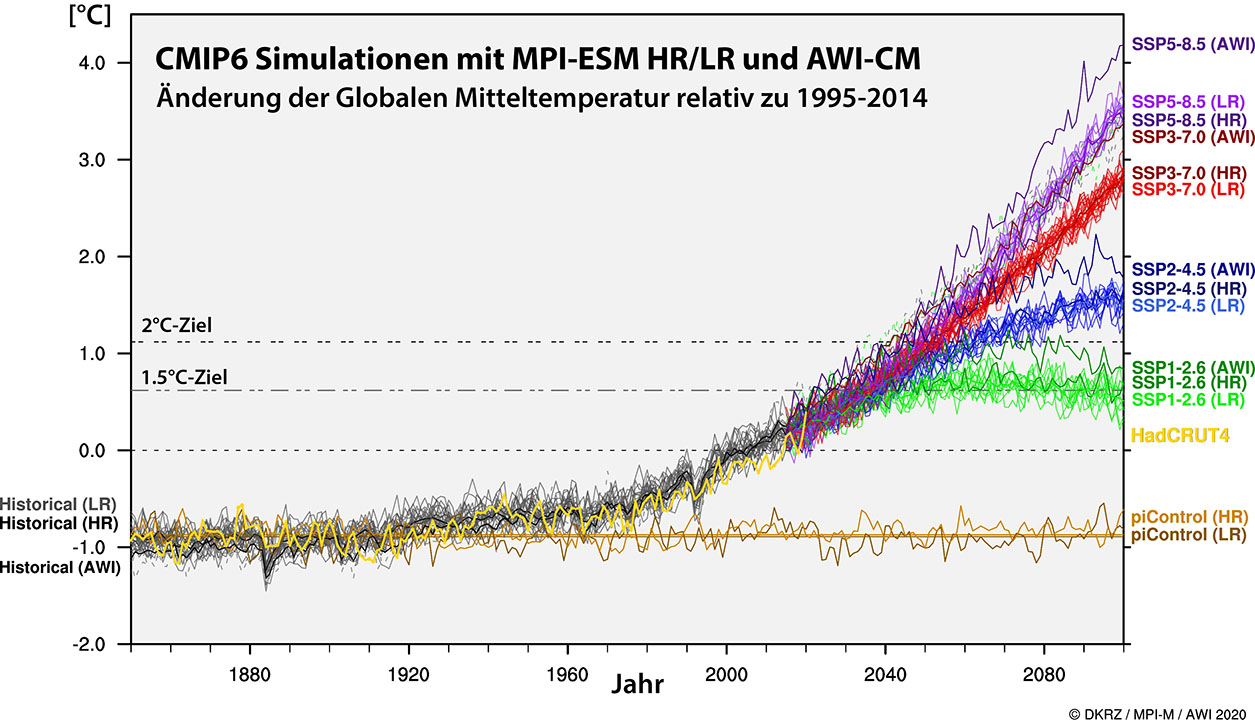 Quelle: https://www.dkrz.de/de/kommunikation/klimasimulationen/cmip6-de/ergebnisse/globale-mitteltemperatur  (31.01.2022)
Klimawandel-Schule: verstehen und handeln – ein Bildungsprogramm für Schulen
16.09.2022
68
Experimente – Teil 1Aktivitäten 1 bis 5
Rückmeldungen zu den Stationen
Beschreibung im Handbuch nicht als Kopiervorlage gedacht -> Word-Dokumente
Materialien:
Beschreibung im Handbuch 
Hintergrundtext
Benötigte Experimentiermaterialien
Klimawandel-Schule: verstehen und handeln – ein Bildungsprogramm für Schulen
16.09.2022
69
Umsetzungsidee: Lernzirkel + Marktplatz
7
6
Wahl
8
2a
Pflicht
5
2b
4
9
3
12
10
11
geringerer Materialbedarf
methodisch variabel
2. Umsetzung in unterschiedlichen Unterrichtsformen
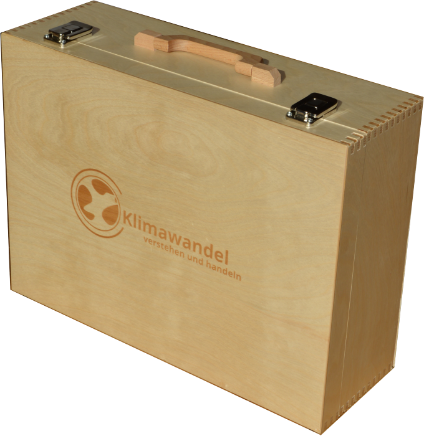 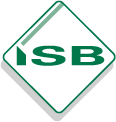 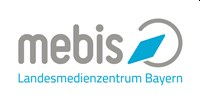 Der Klimawandel und die Ozeane
Klimawandel-Schule: verstehen und handeln – ein Bildungsprogramm für Schulen
16.09.2022
71
Wo landet die zusätzliche Energie?
Daten aus dem IPCC Sachstandsbericht  von 2021.
Klimawandel-Schule: verstehen und handeln – ein Bildungsprogramm für Schulen
16.09.2022
72
Aus dem Klimakoffer
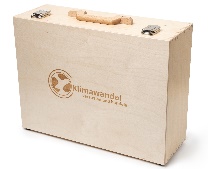 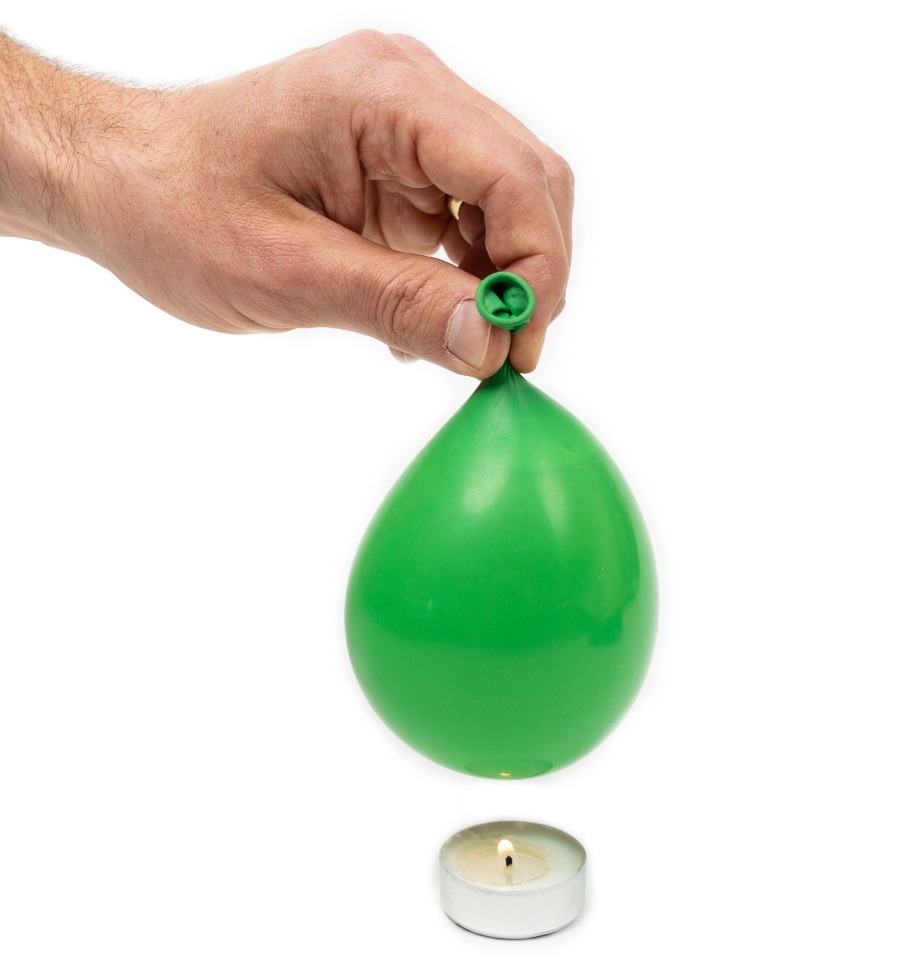 Klimawandel-Schule: verstehen und handeln – ein Bildungsprogramm für Schulen
16.09.2022
73
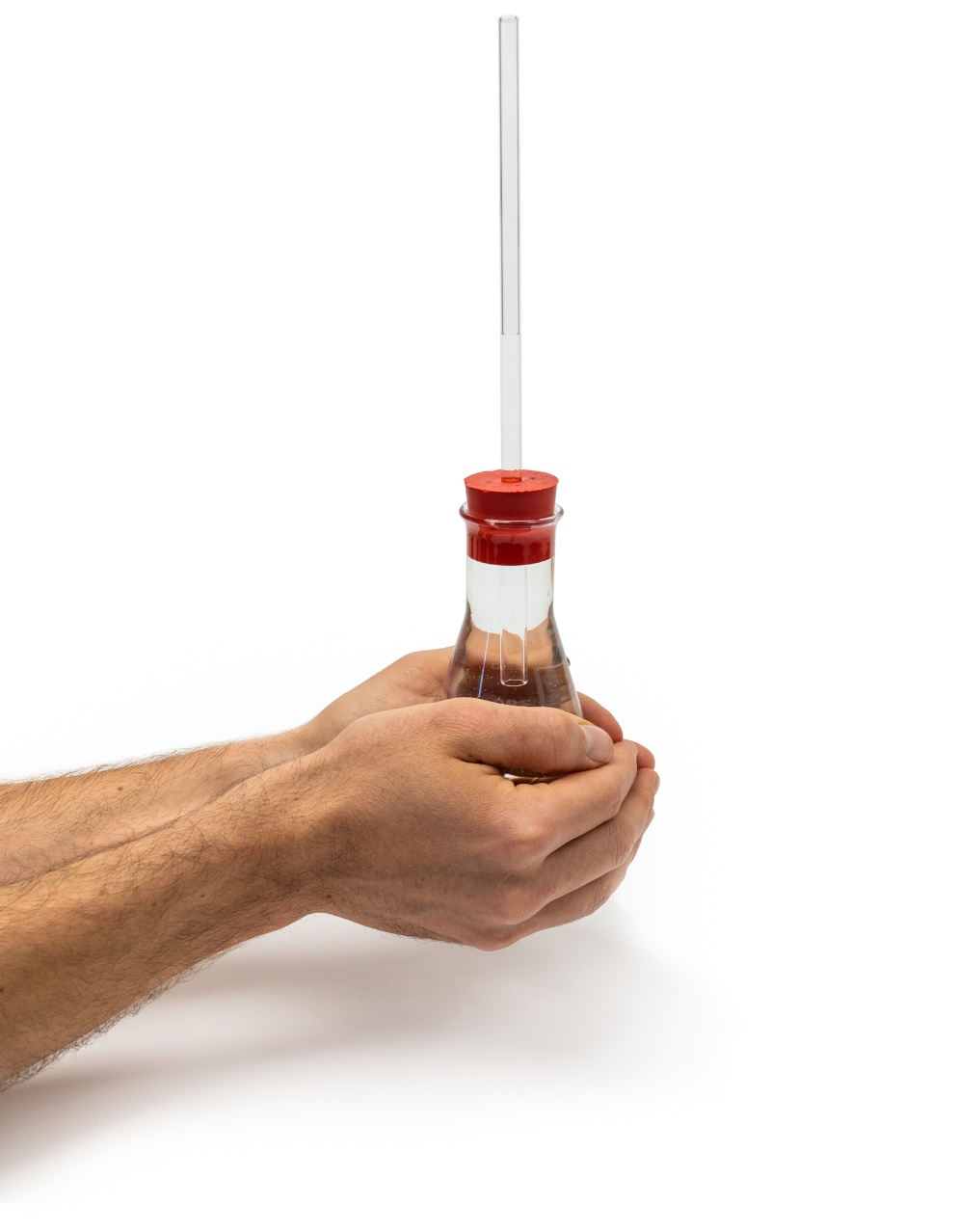 Aus dem Klimakoffer
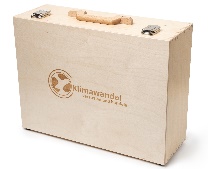 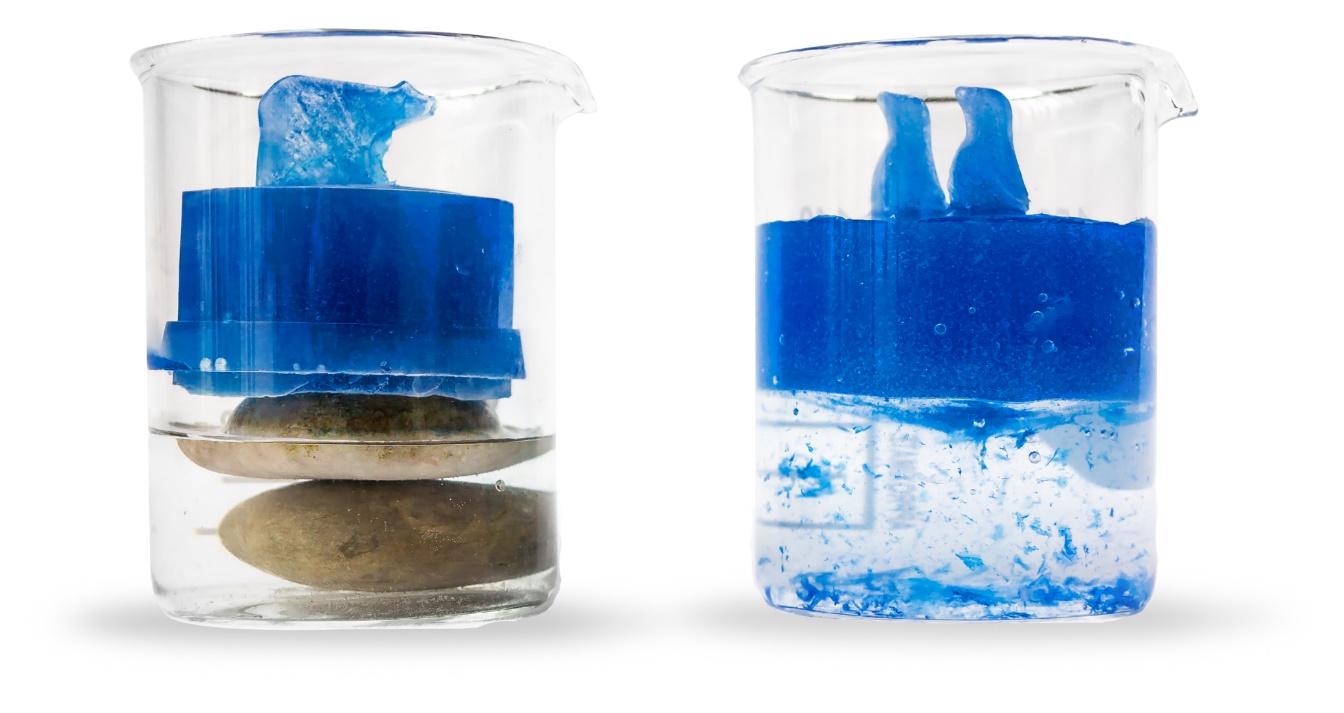  Video: Anstieg des Meeresspiegels  thermische Ausdehnung
 Video: Anstieg des Meeresspiegels  schmelzendes Eis
Klimawandel-Schule: verstehen und handeln – ein Bildungsprogramm für Schulen
16.09.2022
74
Aus dem Klimakoffer
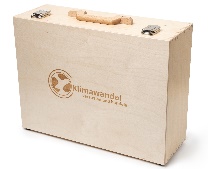 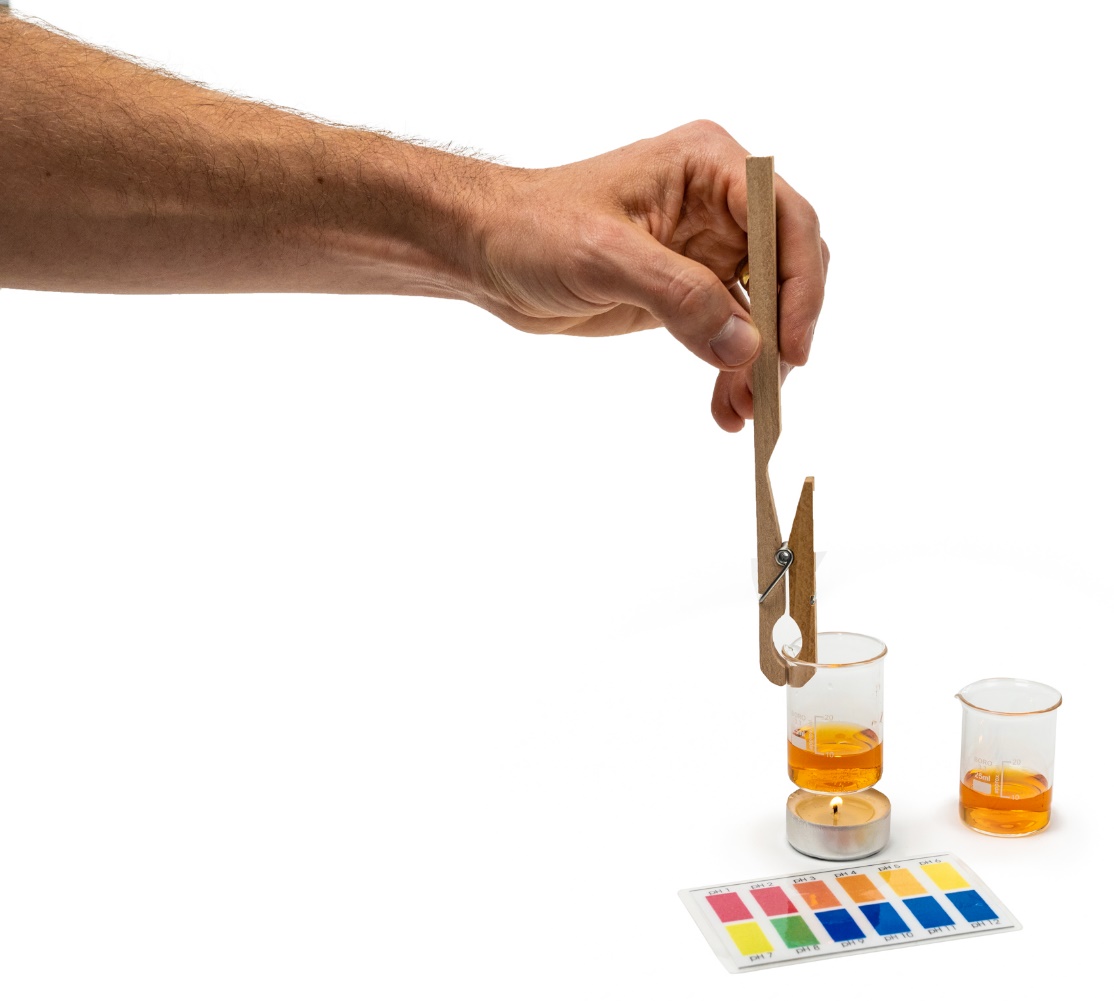 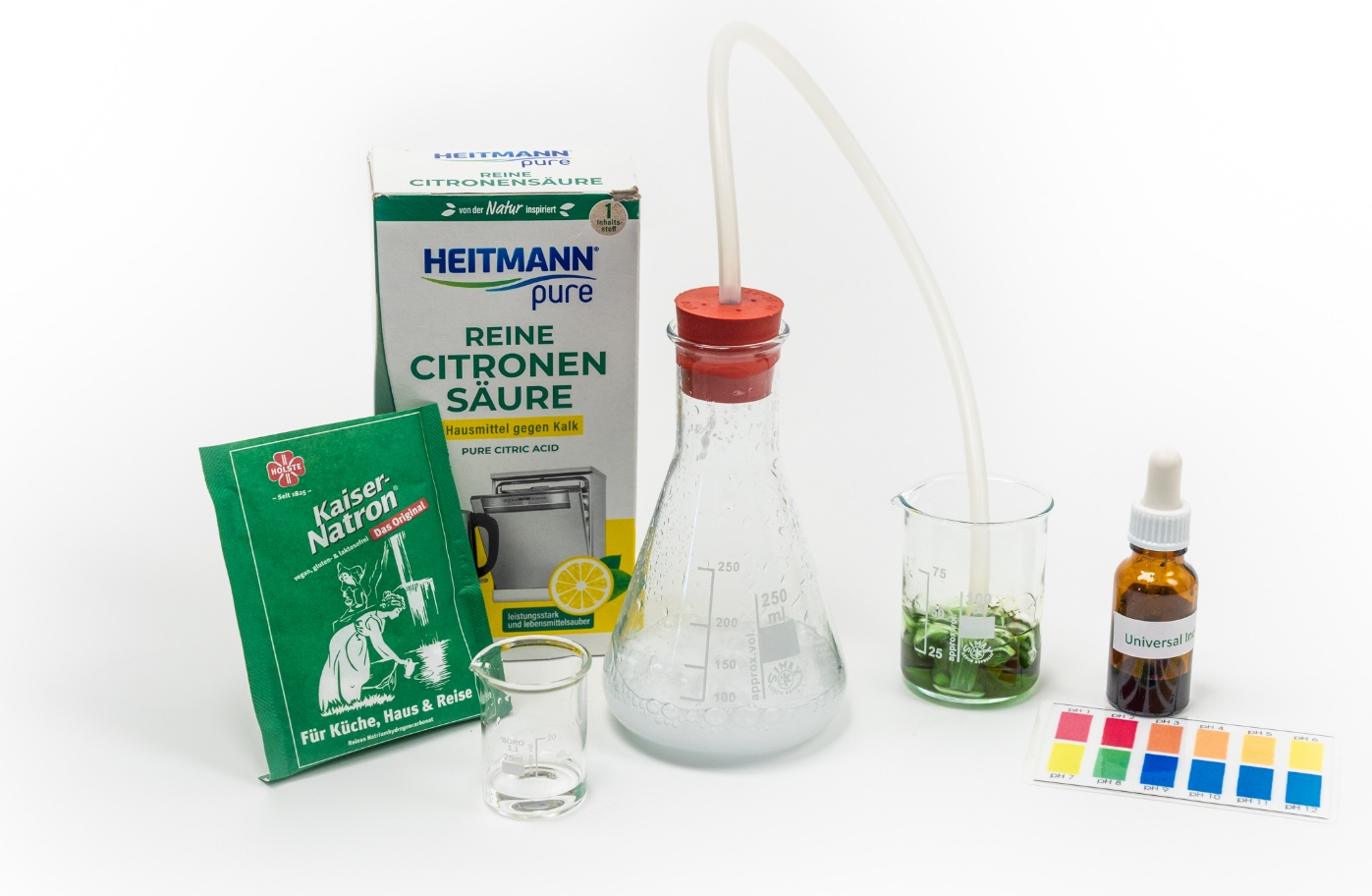  Video: Versauerung der Ozeane
Klimawandel-Schule: verstehen und handeln – ein Bildungsprogramm für Schulen
16.09.2022
75
NASA Global Climate Change
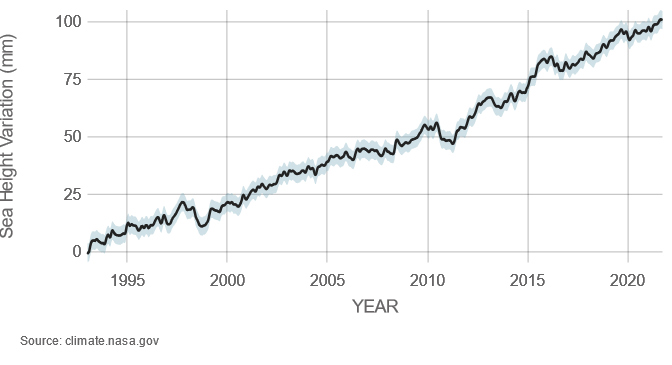 Quelle: https://climate.nasa.gov/vital-signs/sea-level/ (13.12.2020)
Klimawandel-Schule: verstehen und handeln – ein Bildungsprogramm für Schulen
16.09.2022
76
NASA Scientific Visualization Studio
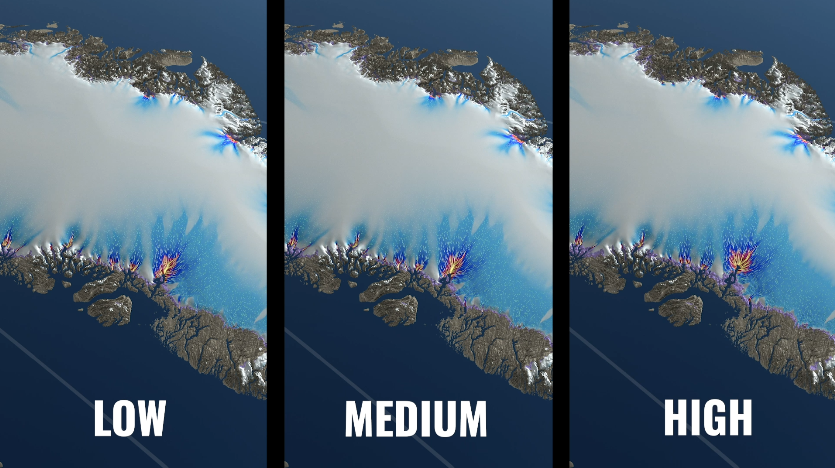 Quelle: https://svs.gsfc.nasa.gov/cgi-bin/details.cgi?aid=4804&button=recent (13.12.2020)
Klimawandel-Schule: verstehen und handeln – ein Bildungsprogramm für Schulen
16.09.2022
77
coastal.climatecentral.org
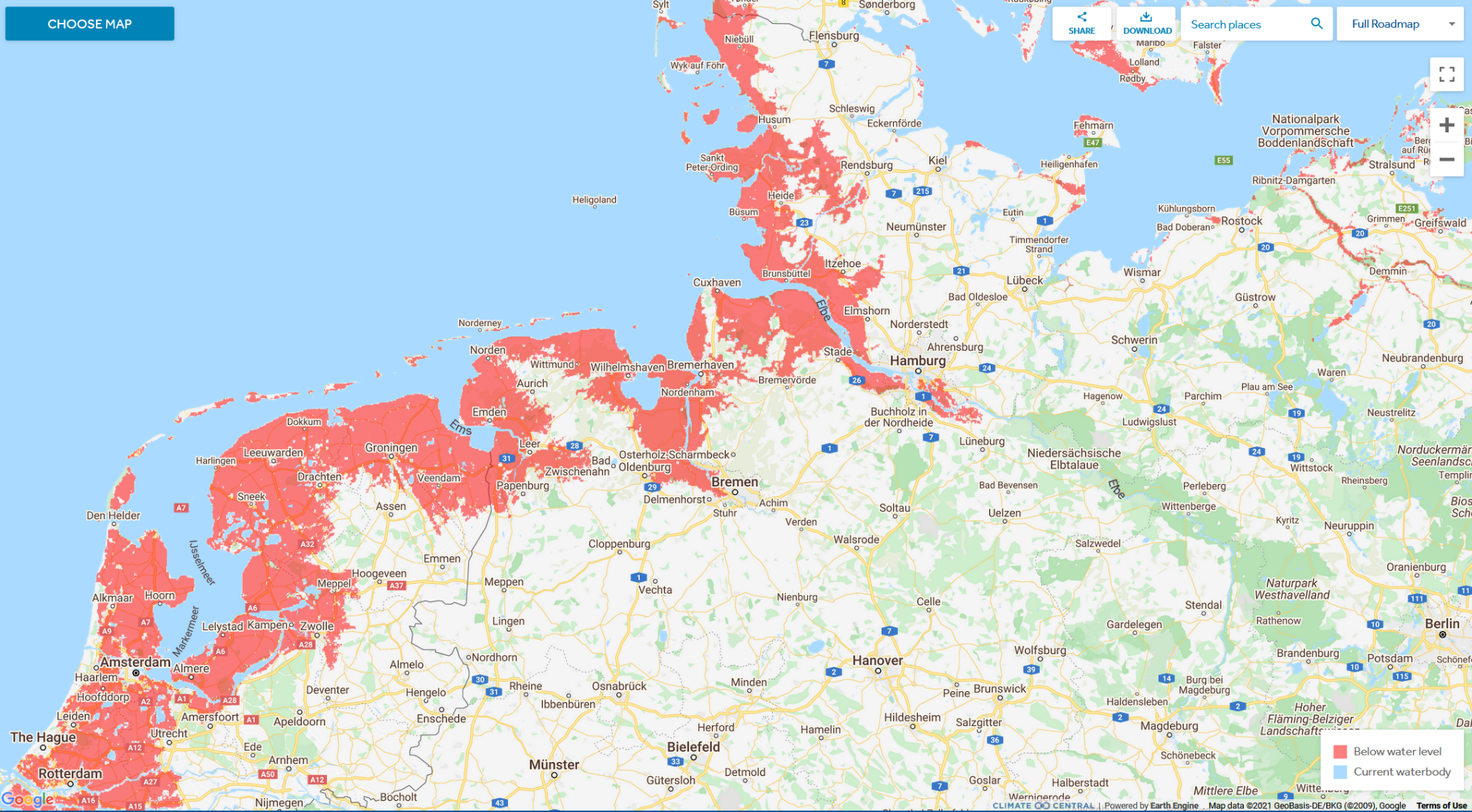 Quelle: https://coastal.climatecentral.org (31.03.2021)
Klimawandel-Schule: verstehen und handeln – ein Bildungsprogramm für Schulen
16.09.2022
78
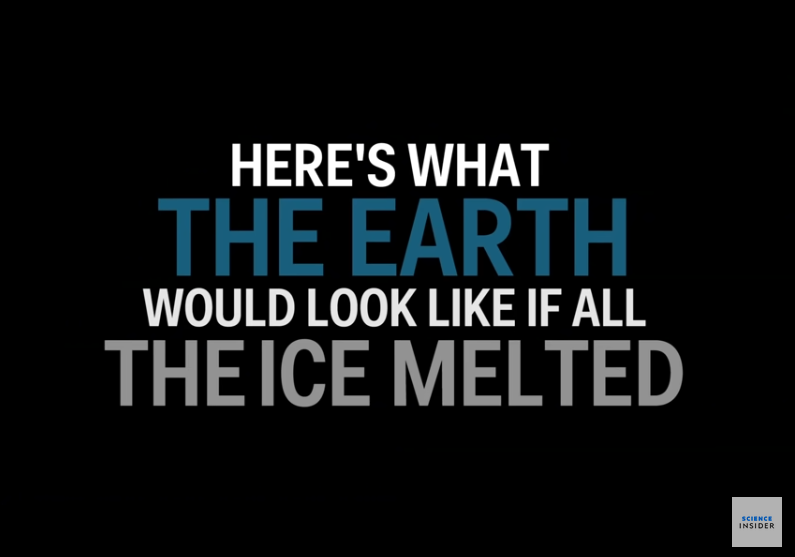  Video: What the Earth would look like if all the Ice melted
Quelle: Business Insider https://www.businessinsider.com/what-earth-would-look-like-if-ice-melted-2017-7?r=DE&IR=T#there-are-over-five-million-cubic-miles-of-ice-on-earth-it-would-take-more-than-5000-years-to-melt-it-all-according-to-some-scientists-but-within-the-next-generation-some-cities-may-cease-to-exist-if-countries-do-not-substantially-lower-carbon-emissions-9 (07.12.2020)
Klimawandel-Schule: verstehen und handeln – ein Bildungsprogramm für Schulen
16.09.2022
79
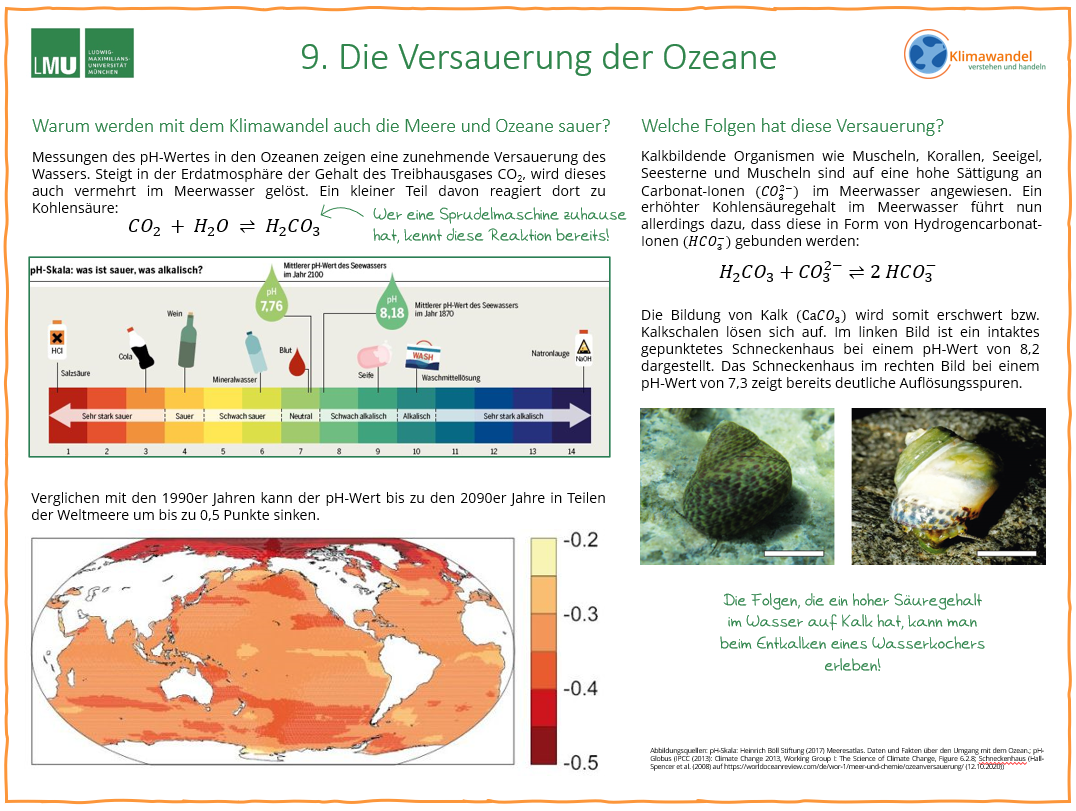 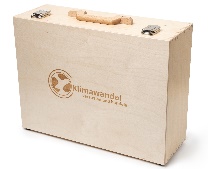 Hintergrund
aus dem
Klimakoffer
Aus dem Klimakoffer
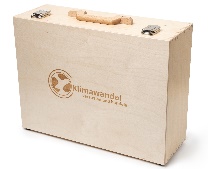 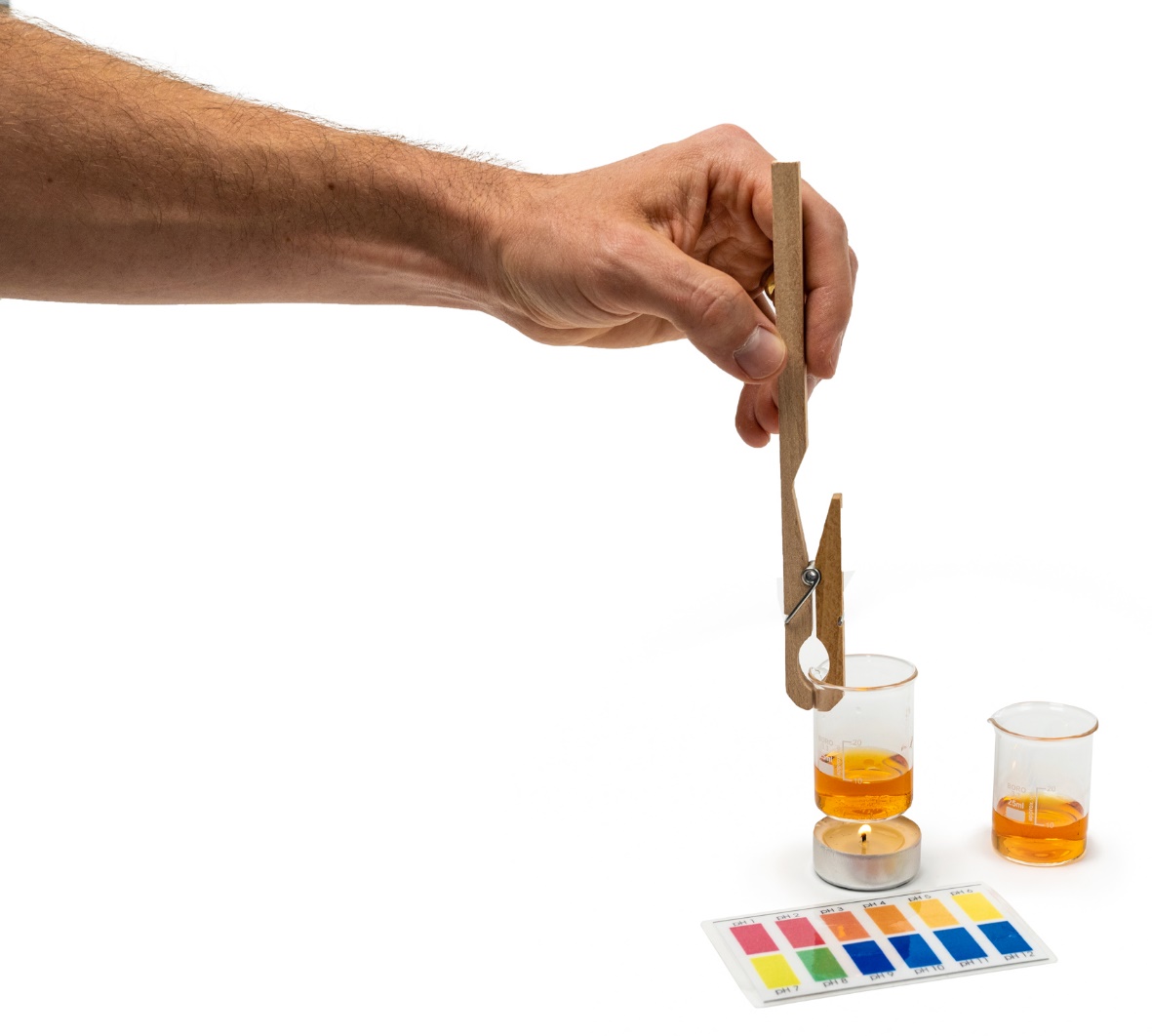  Video: Freisetzung von CO2
Klimawandel-Schule: verstehen und handeln – ein Bildungsprogramm für Schulen
16.09.2022
81
Arbeitsauftrag – CO2 in den Ozeanen
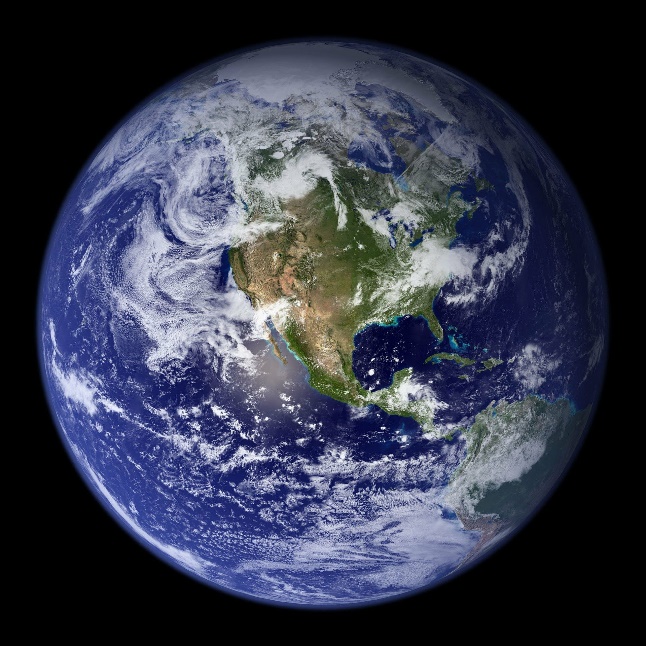 Quelle: pixabay.com (07.12.2020)
www.klimawandel-schule.de/KISS2021
Klimawandel-Schule: verstehen und handeln – ein Bildungsprogramm für Schulen
16.09.2022
82
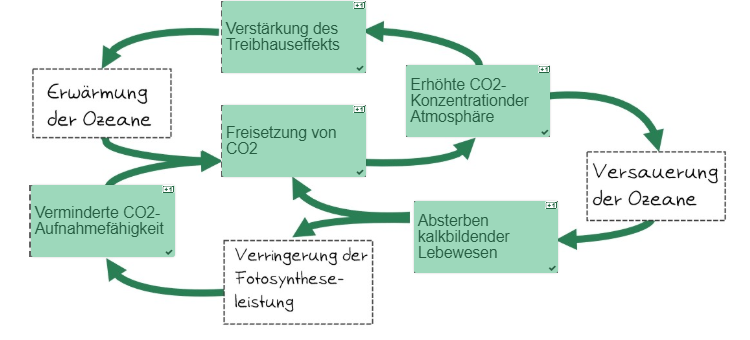 Klimawandel-Schule: verstehen und handeln – ein Bildungsprogramm für Schulen
16.09.2022
83
Rückkopplungseffekte und Kipppunkte
Klimawandel-Schule: verstehen und handeln – ein Bildungsprogramm für Schulen
16.09.2022
84
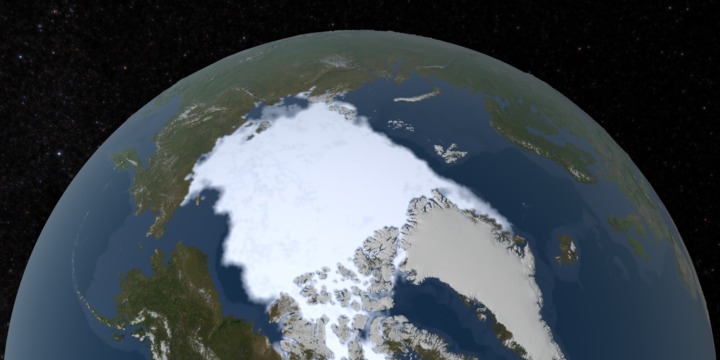 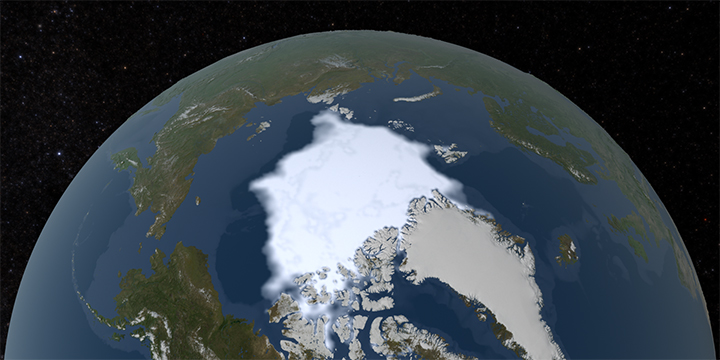 Arktisches Meereis
September 2019
Arktisches Meereis
September 1979
Quelle: https://climate.nasa.gov/vital-signs/arctic-sea-ice/ (16.02.2020)
Klimawandel-Schule: verstehen und handeln – ein Bildungsprogramm für Schulen
16.09.2022
85
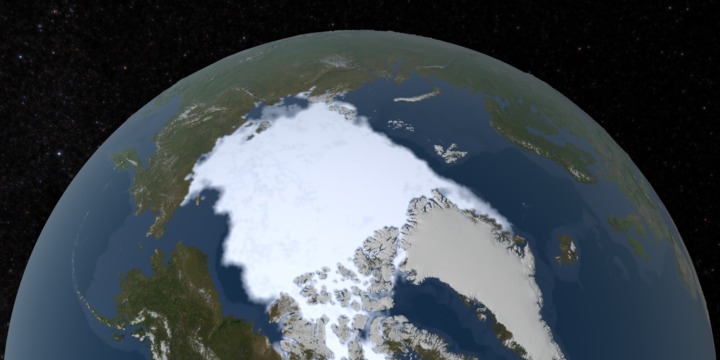 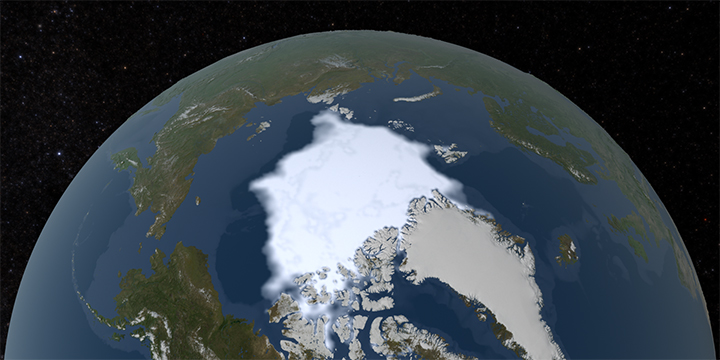 Arktisches Meereis
September 2019
Arktisches Meereis
September 1979
Verändert nach: https://climate.nasa.gov/vital-signs/arctic-sea-ice/ (16.02.2020)
Klimawandel-Schule: verstehen und handeln – ein Bildungsprogramm für Schulen
16.09.2022
86
Aus dem Klimakoffer
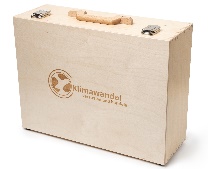 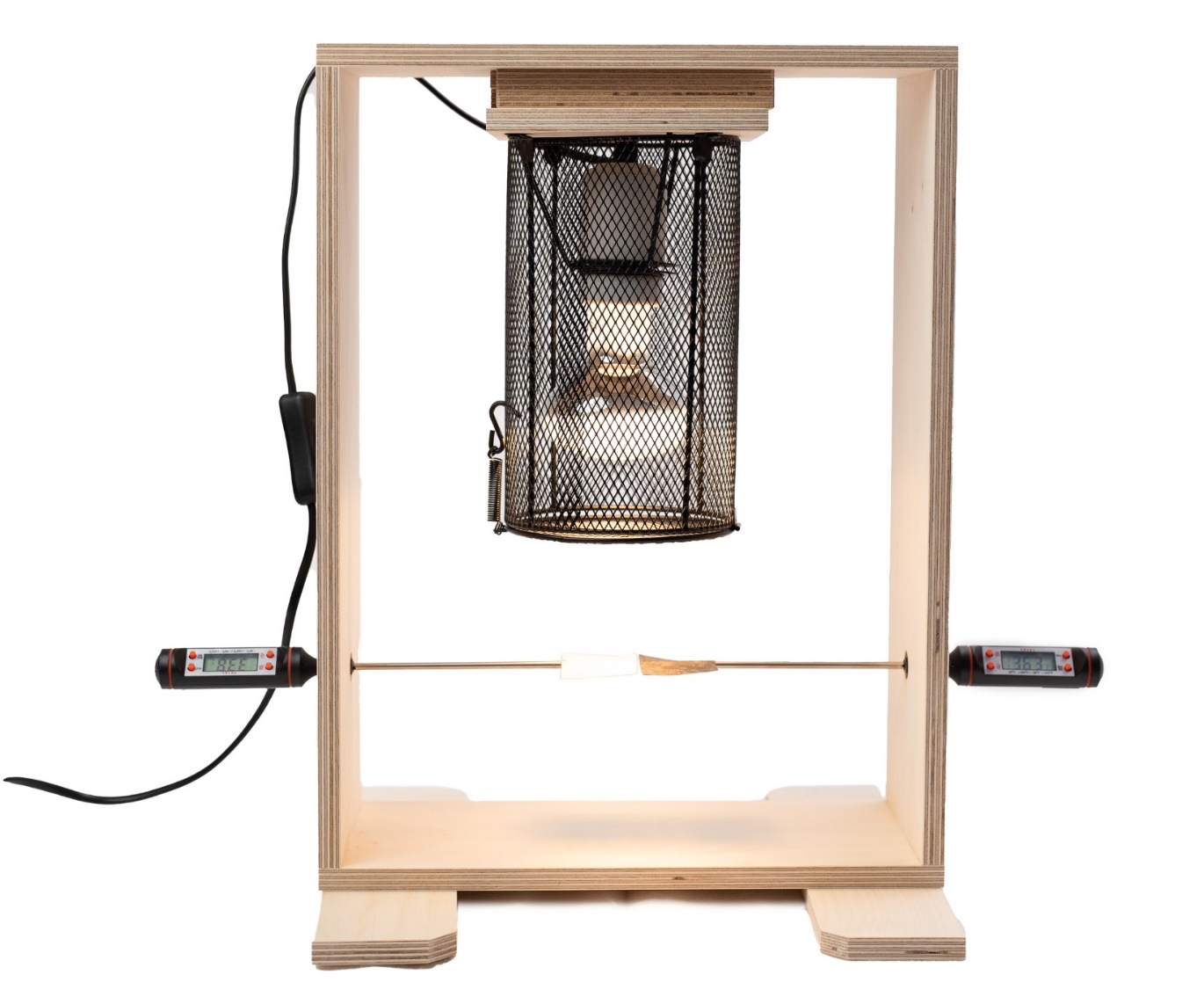 Klimawandel-Schule: verstehen und handeln – ein Bildungsprogramm für Schulen
16.09.2022
87
Aus dem Klimakoffer
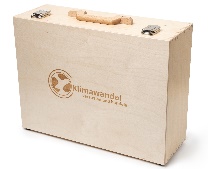 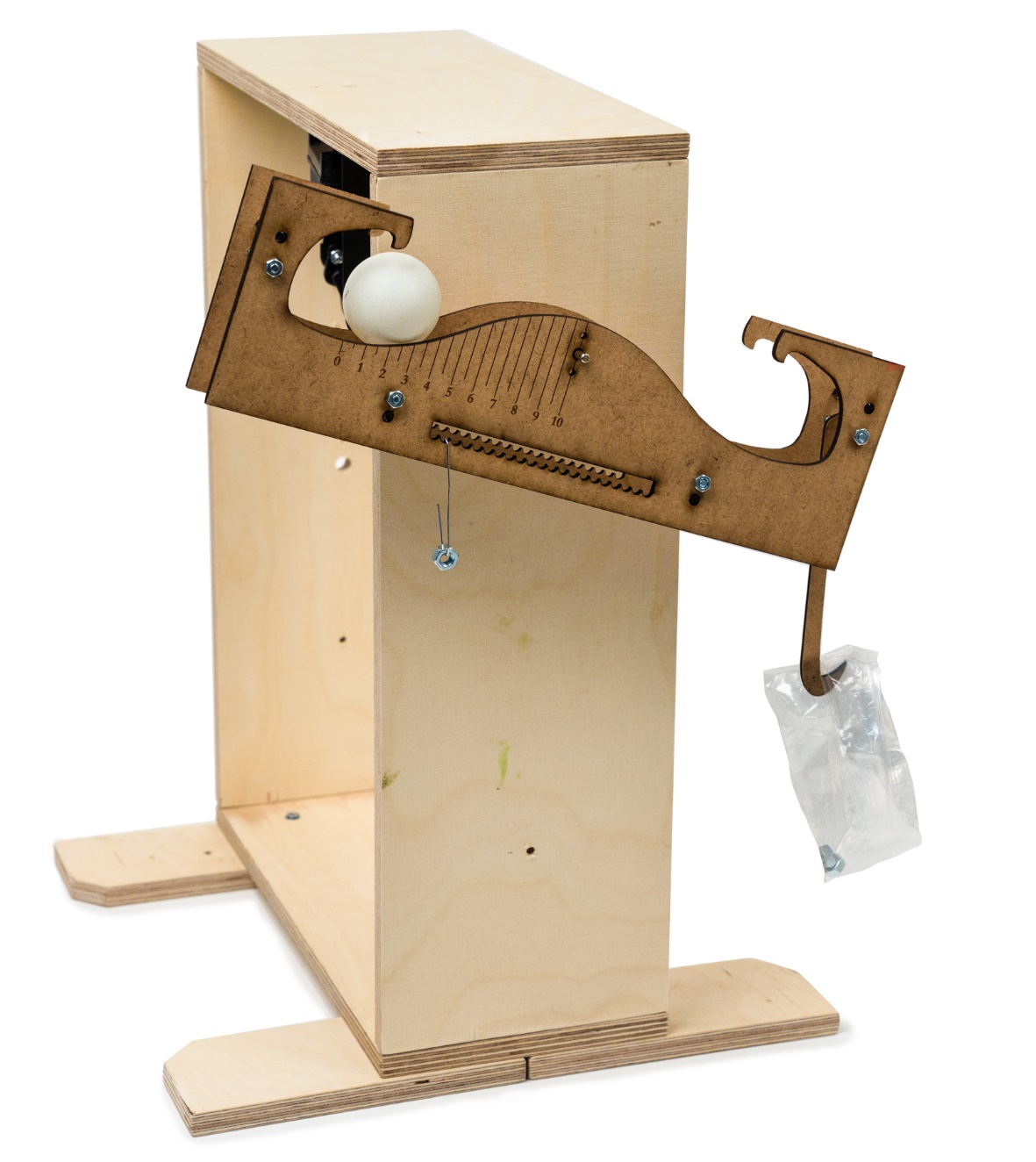 Klimawandel-Schule: verstehen und handeln – ein Bildungsprogramm für Schulen
16.09.2022
88
Aus dem Klimakoffer
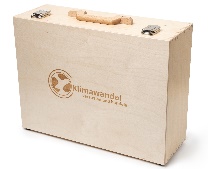 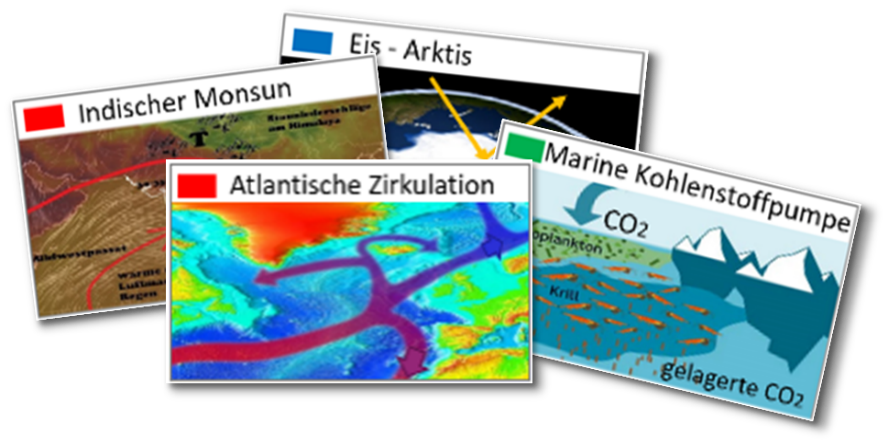 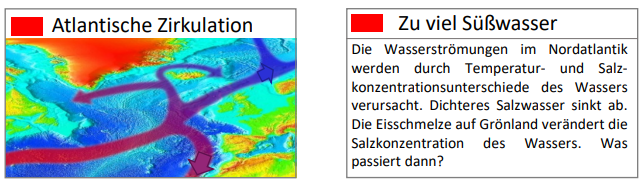 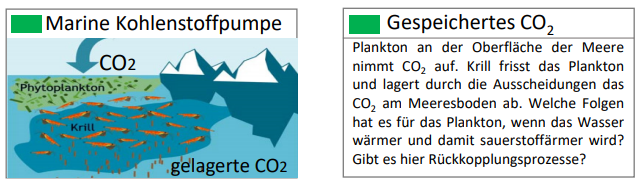 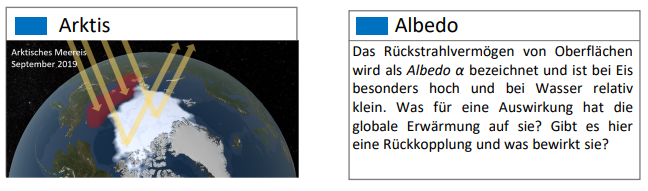 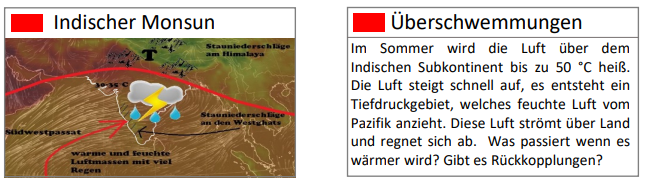 Klimawandel-Schule: verstehen und handeln – ein Bildungsprogramm für Schulen
16.09.2022
89
Wiki Bildungsserver Klimawandel
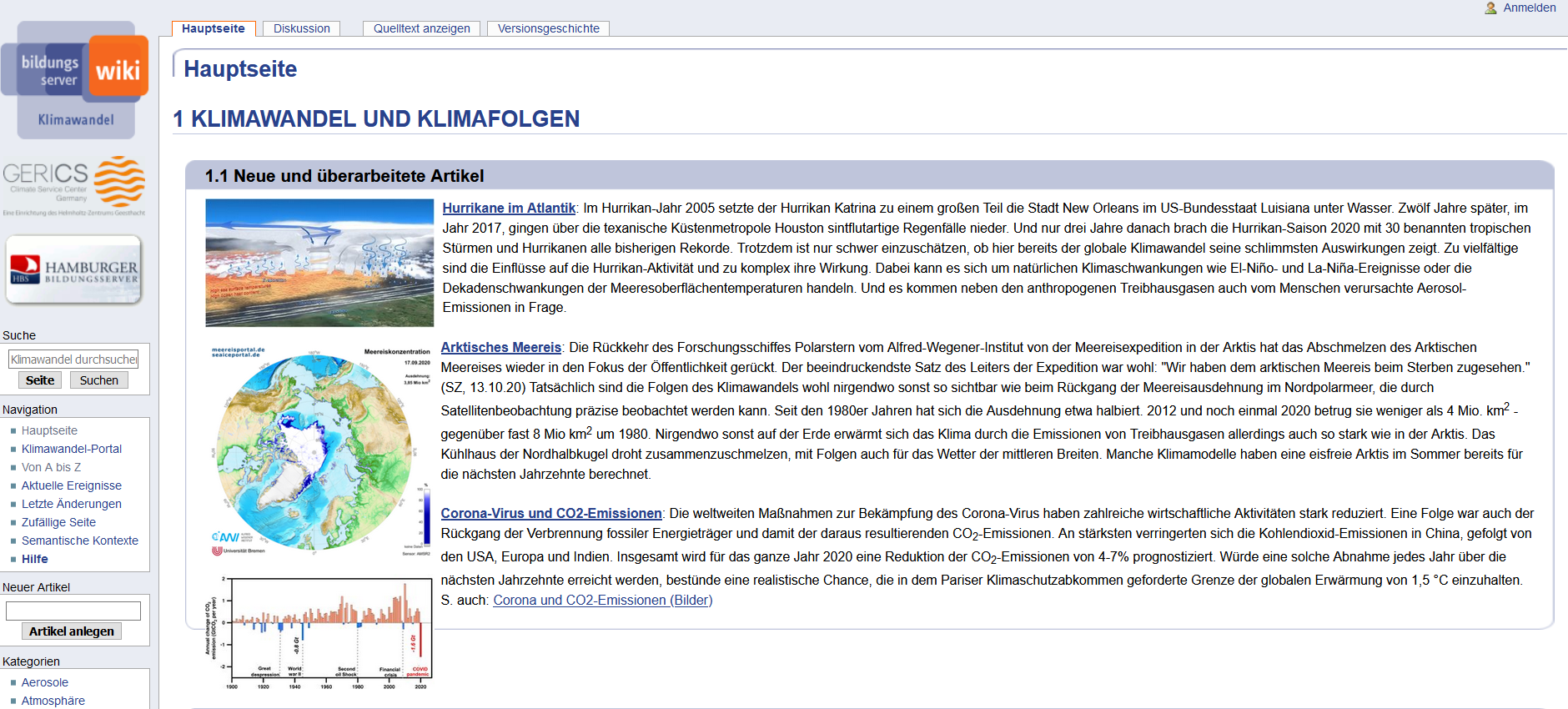 Quelle: https://wiki.bildungsserver.de/klimawandel/index.php/Kipppunkte_im_Klimasystem (12.12.2020)
Klimawandel-Schule: verstehen und handeln – ein Bildungsprogramm für Schulen
16.09.2022
90
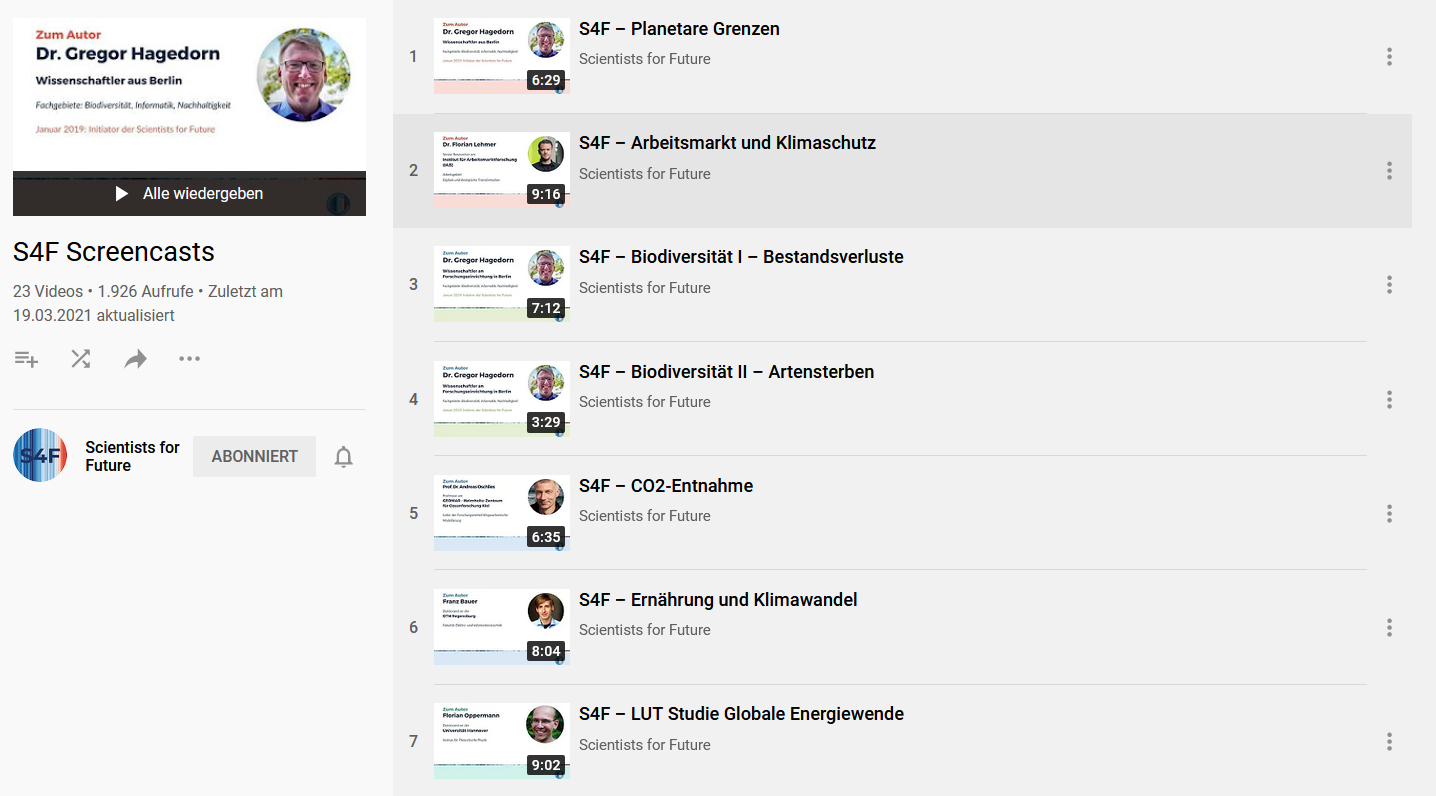 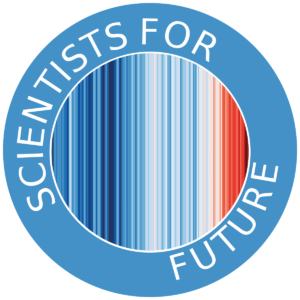 Quelle: https://www.youtube.com/playlist?list=PL1AaRUJkKoUHiMYjh1cdCmmvgrdLNJcwC (31.03.2021)
Klimawandel-Schule: verstehen und handeln – ein Bildungsprogramm für Schulen
16.09.2022
91
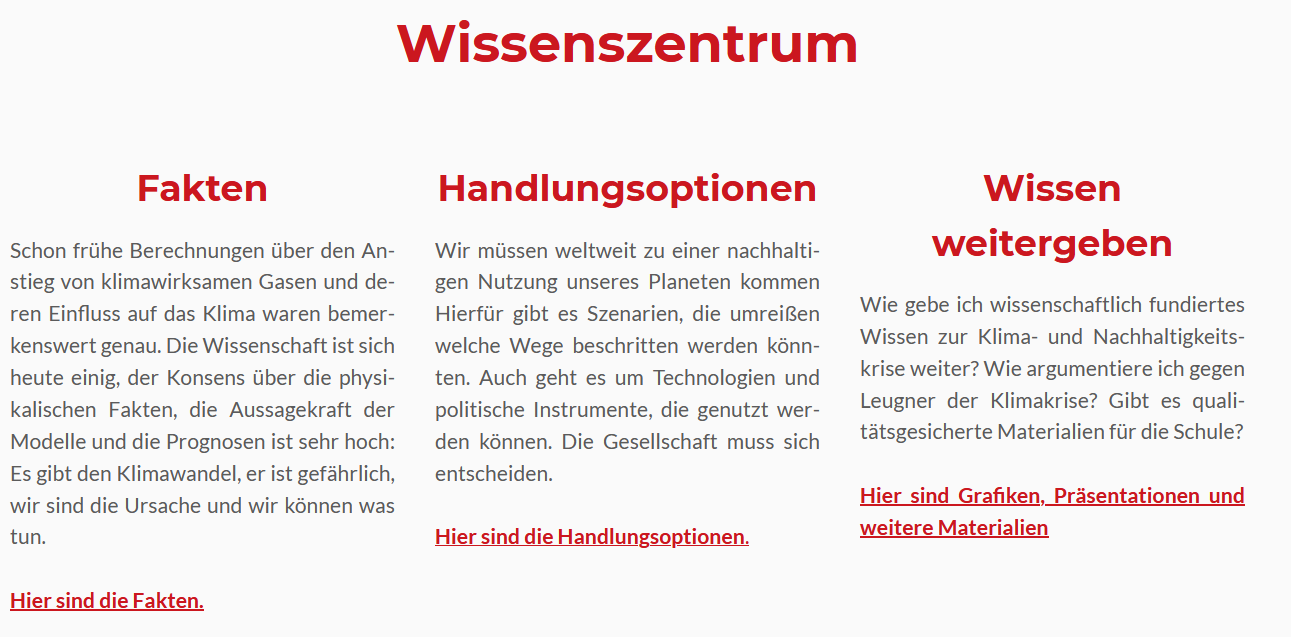 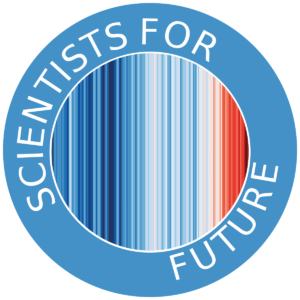 Quelle: https://info-de.scientists4future.org/ (31.03.2021)
Klimawandel-Schule: verstehen und handeln – ein Bildungsprogramm für Schulen
16.09.2022
92
Aus dem Klimakoffer
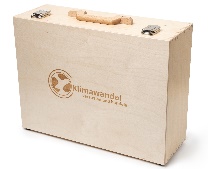 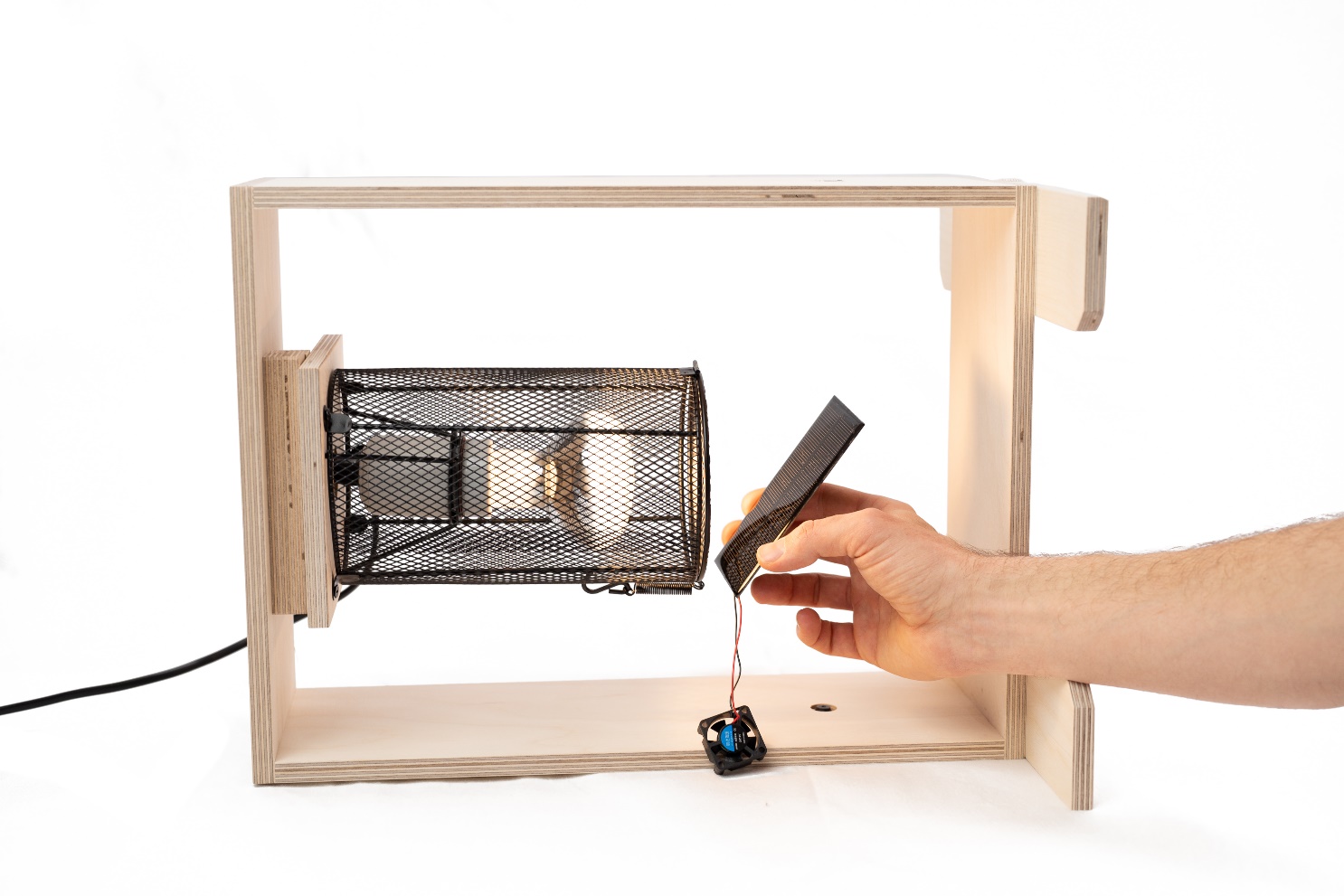 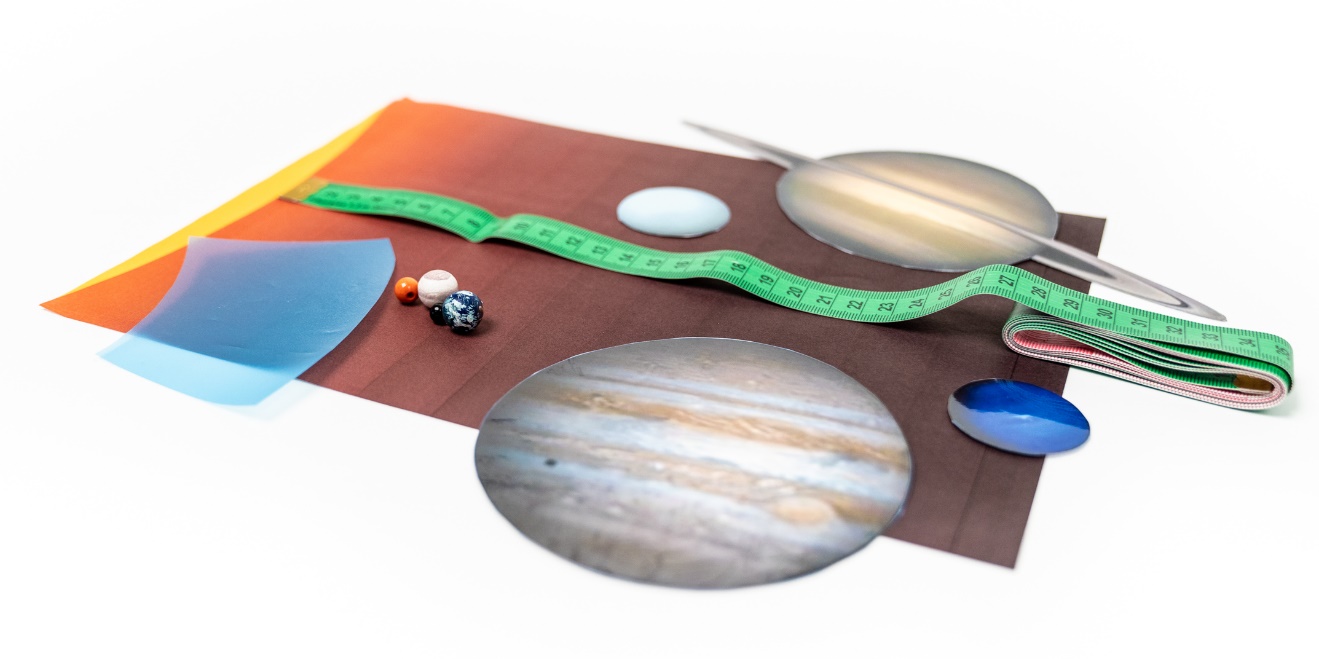 Klimawandel-Schule: verstehen und handeln – ein Bildungsprogramm für Schulen
16.09.2022
93
Experimente – Teil 2Aktivitäten 6 bis 12
Rückmeldungen zu den Stationen
Beschreibung im Handbuch nicht als Kopiervorlage gedacht -> Word-Dokumente
Materialien:
Beschreibung im Handbuch 
Hintergrundtext
Benötigte Experimentiermaterialien
Klimawandel-Schule: verstehen und handeln – ein Bildungsprogramm für Schulen
16.09.2022
94
Ausblick in die Zukunft
Klimawandel-Schule: verstehen und handeln – ein Bildungsprogramm für Schulen
16.09.2022
95
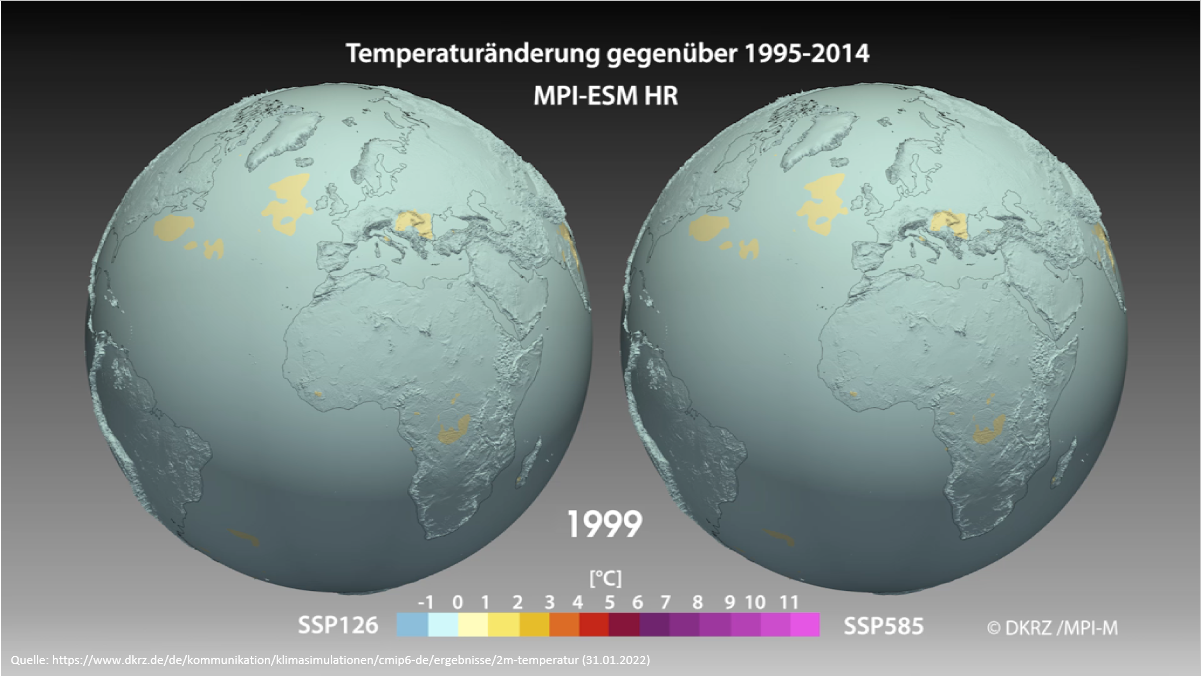 Quelle: https://www.dkrz.de/de/kommunikation/klimasimulationen/cmip6-de/ergebnisse/2m-temperatur (31.01.2022)
openclimatedate.net
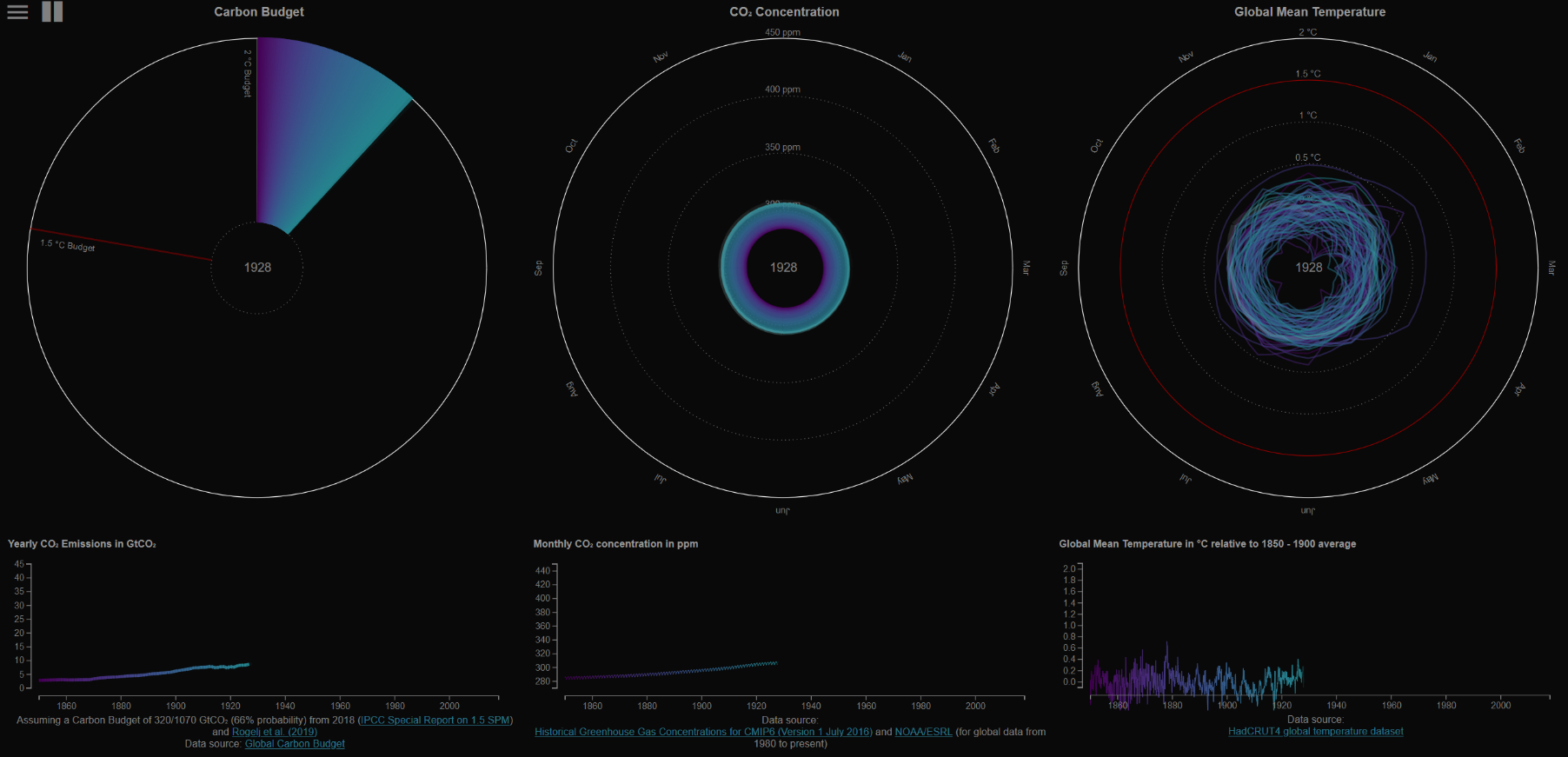 Quelle: http://openclimatedata.net/climate-spirals/from-emissions-to-global-warming-line-chart/ (12.12.2020)
 Animation: Openclimatedate.net – from Emissions to Global Warming
Klimawandel-Schule: verstehen und handeln – ein Bildungsprogramm für Schulen
16.09.2022
97
climateactiontracker.org
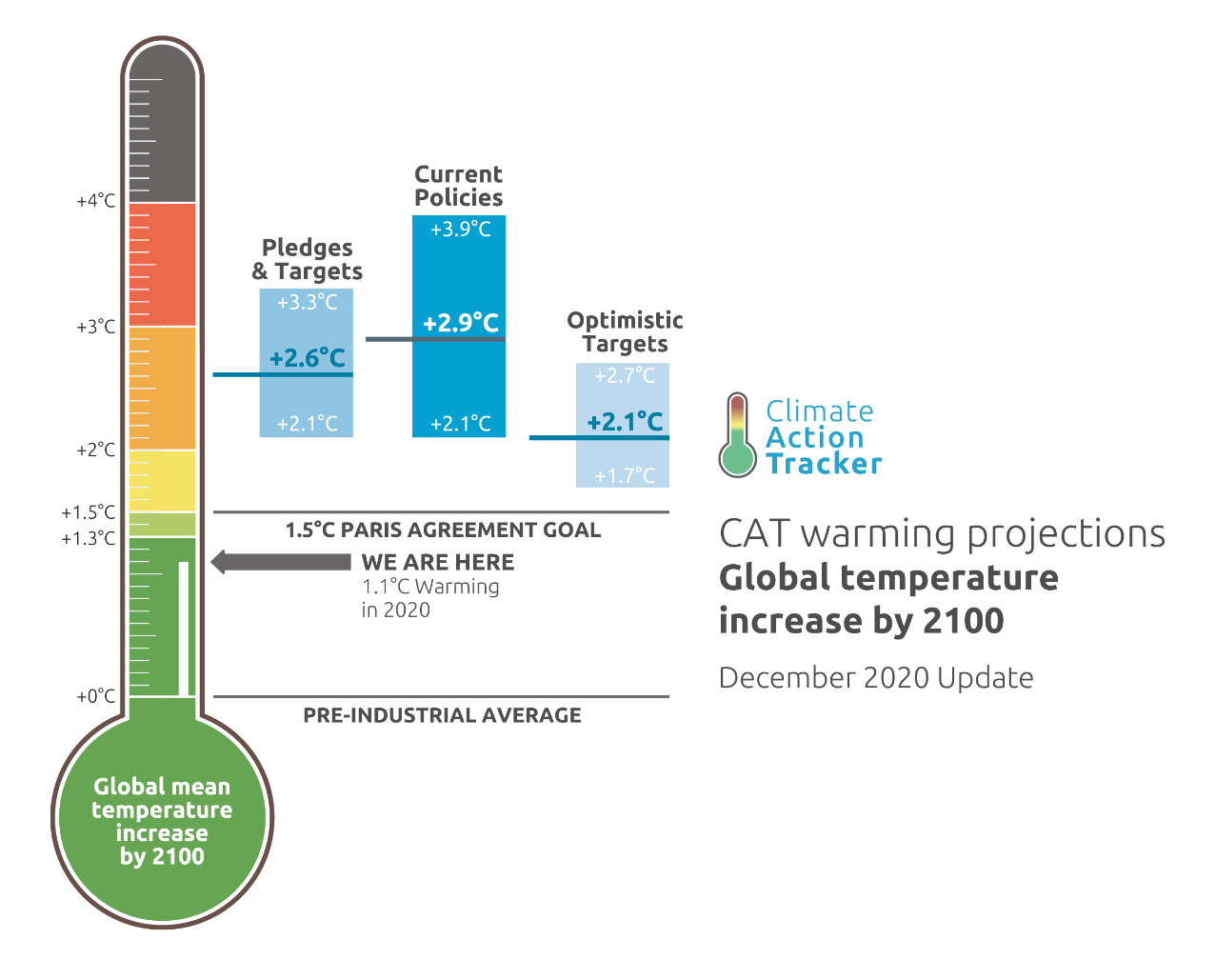 Quelle: https://climateactiontracker.org/media/images/CAT-Thermometer-2020.12-3BarsText.original.png (12.12.2020)
Klimawandel-Schule: verstehen und handeln – ein Bildungsprogramm für Schulen
16.09.2022
98
Handeln
Klimawandel-Schule: verstehen und handeln – ein Bildungsprogramm für Schulen
16.09.2022
99
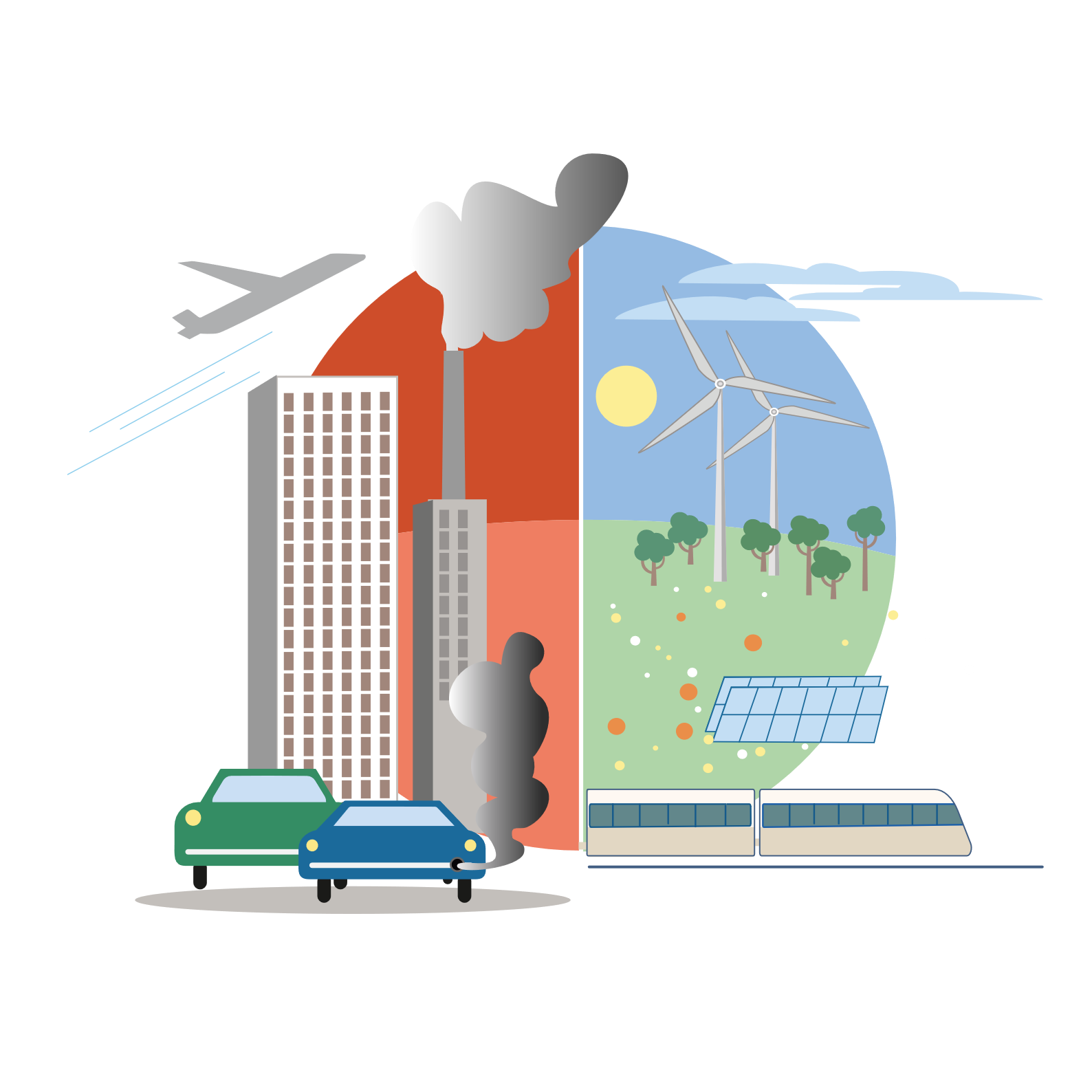 Zukunftsgestaltung (Energiewende)
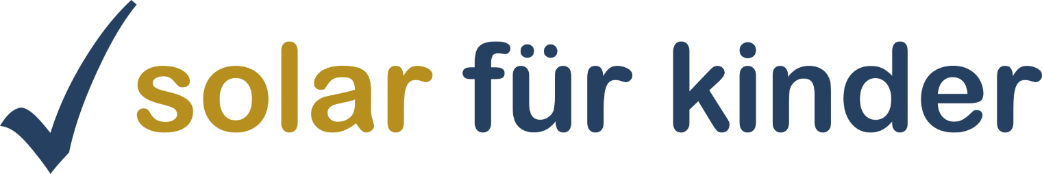 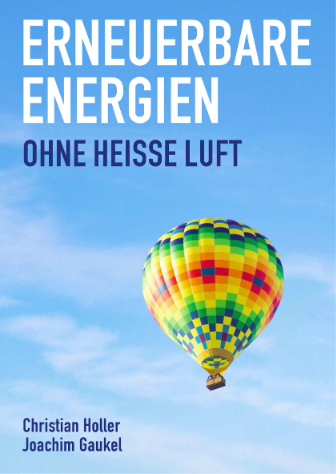 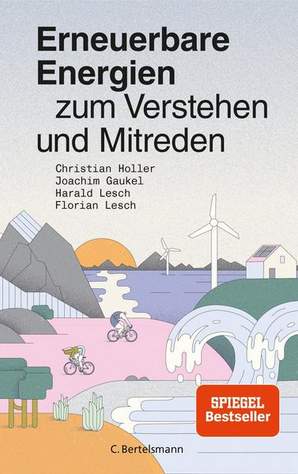 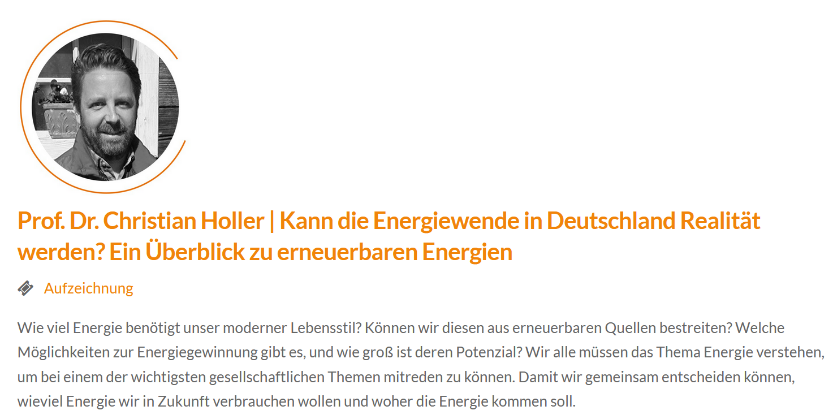 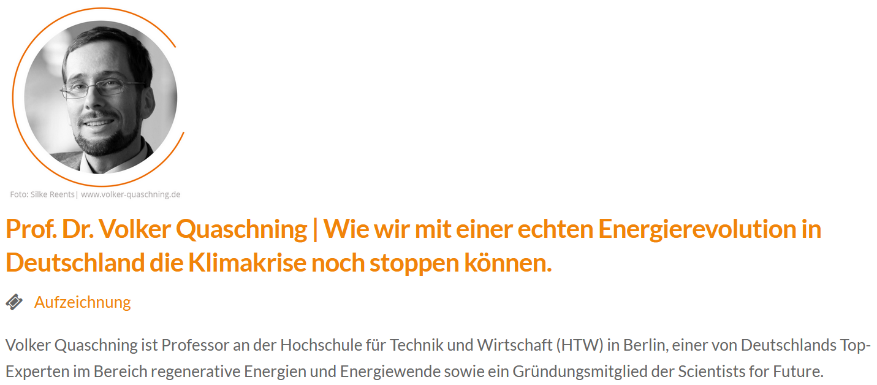 Unterrichtsmodule auf Basis dieser Bücher in Planung
Klimawandel-Schule: verstehen und handeln – ein Bildungsprogramm für Schulen
16.09.2022
100
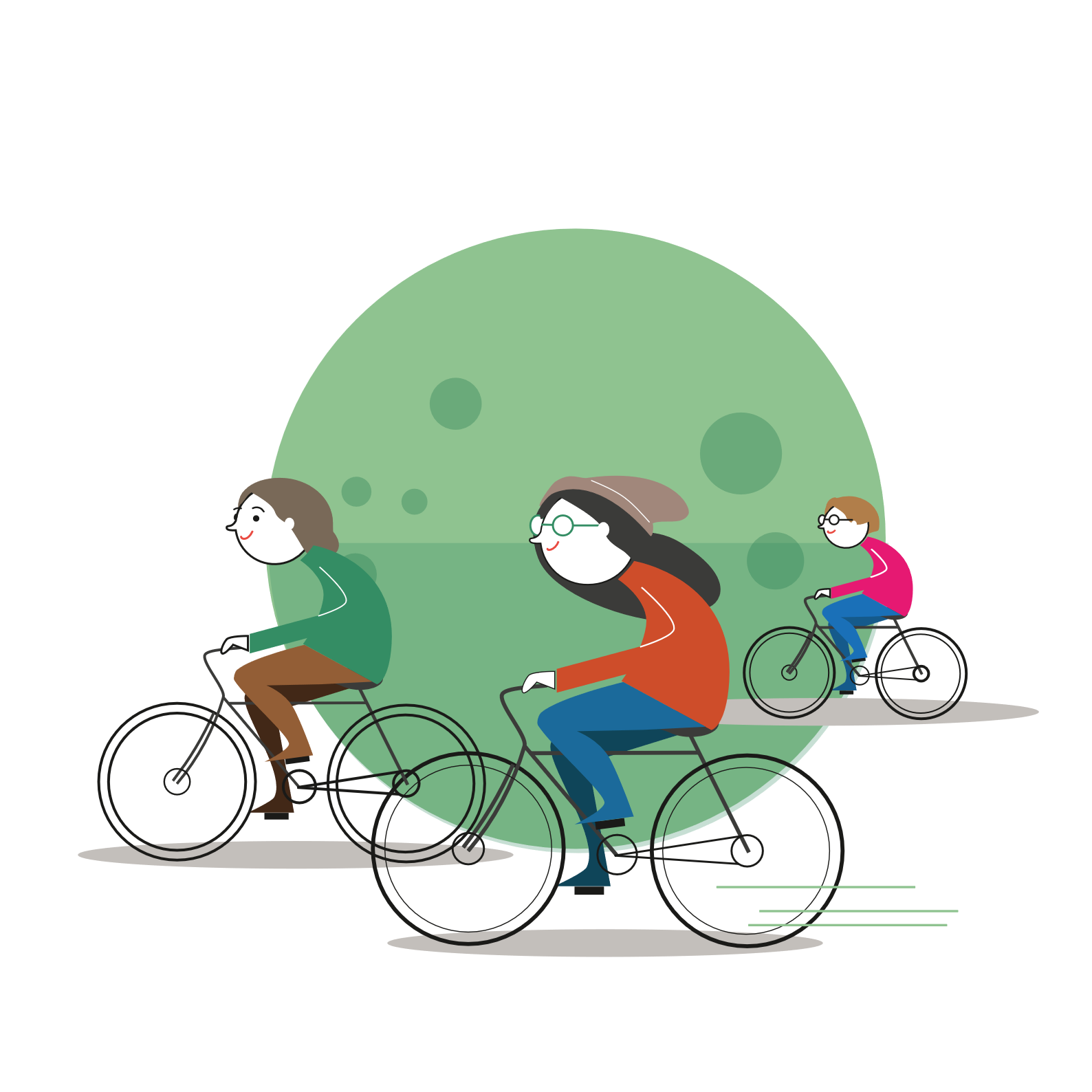 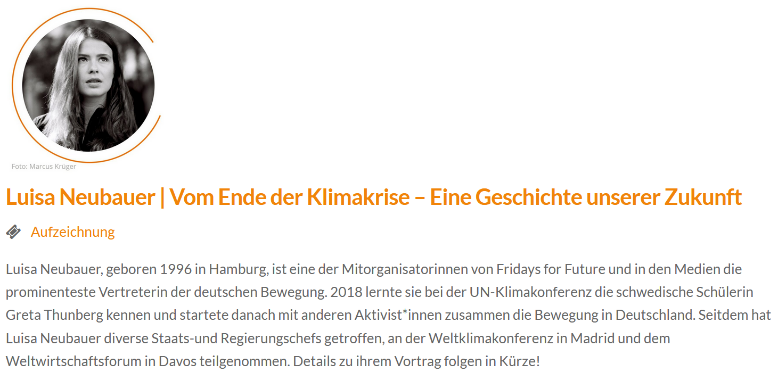 Zusammen handeln
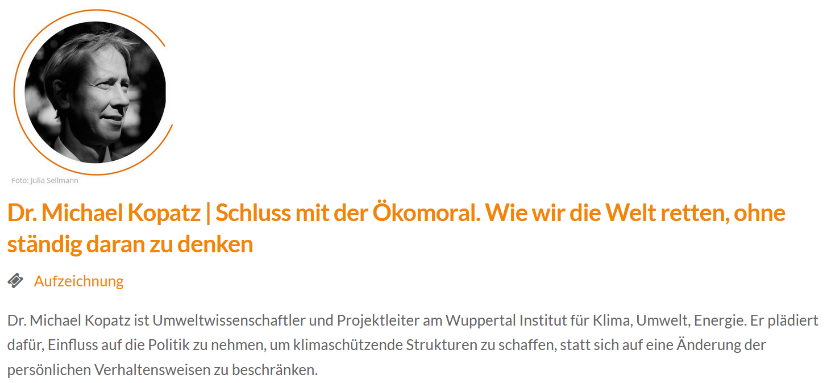 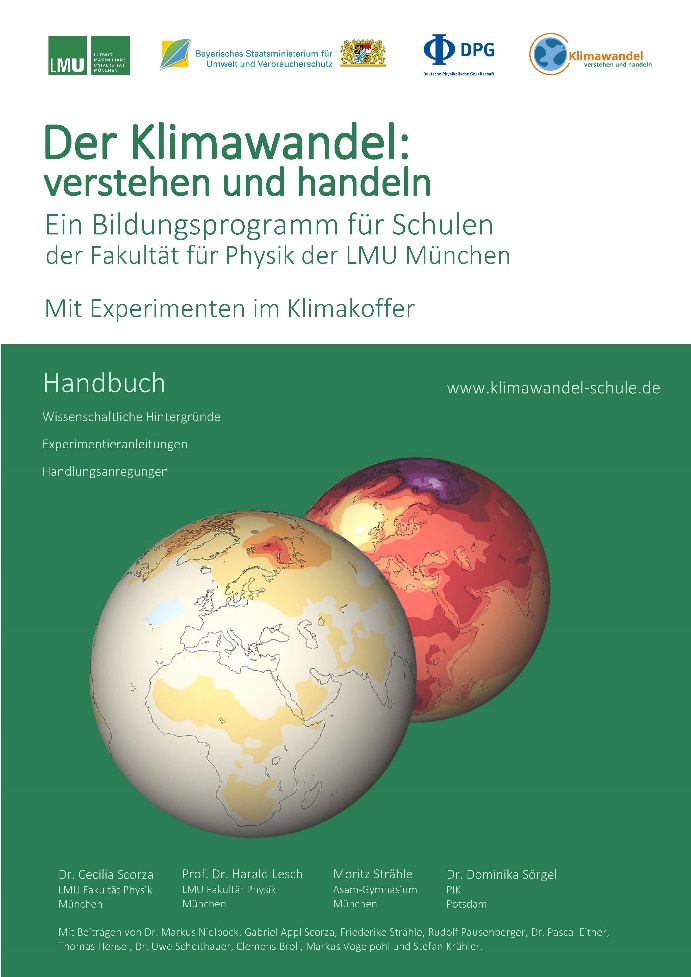 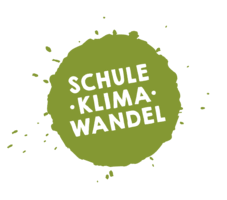 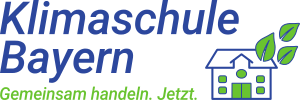 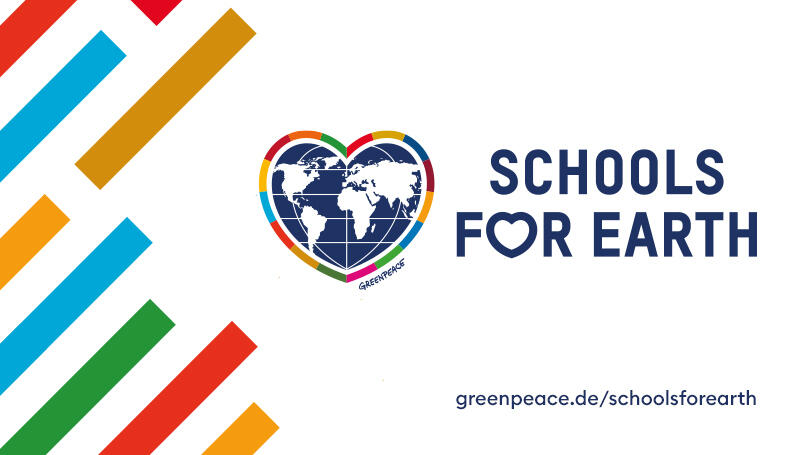 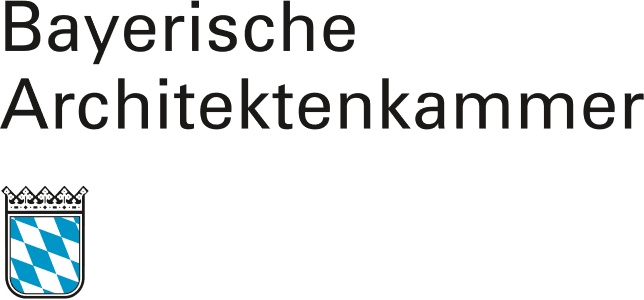 Klimadetektive
Klima-Jungendrunde
Klimawandel-Schule: verstehen und handeln – ein Bildungsprogramm für Schulen
16.09.2022
101
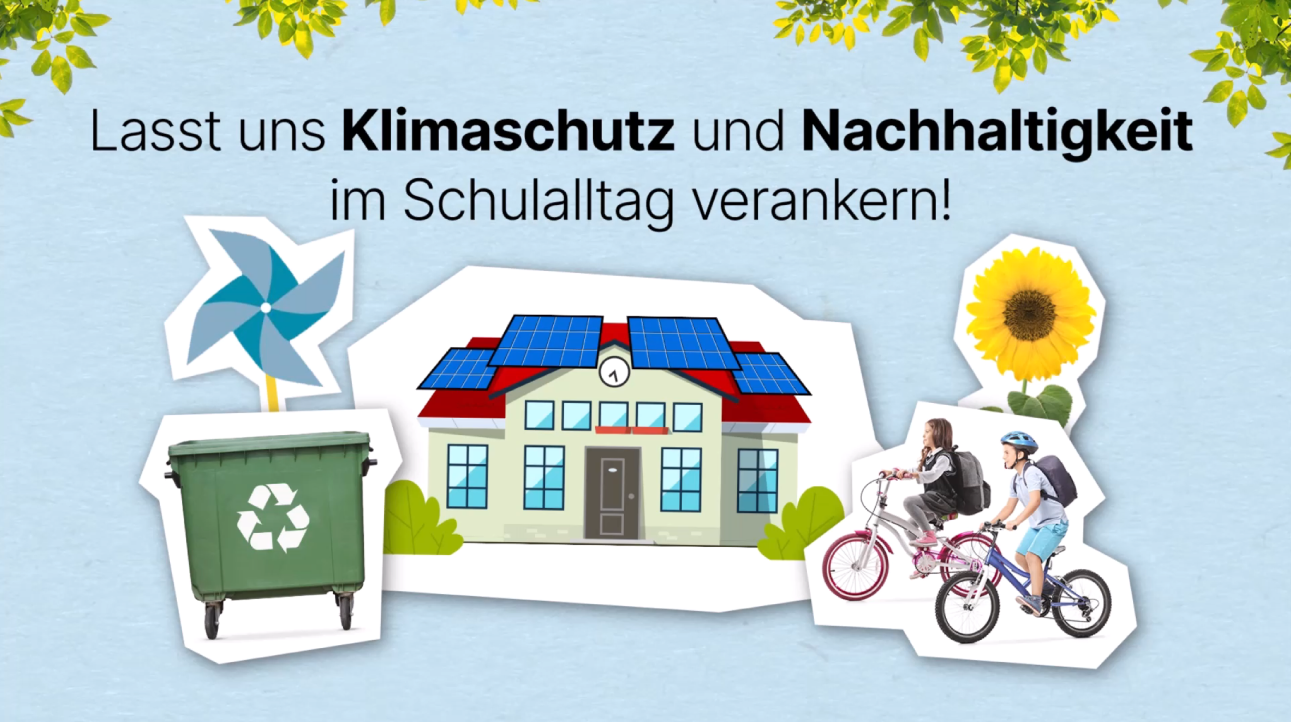 Klimawandel-Schule: verstehen und handeln – ein Bildungsprogramm für Schulen
16.09.2022
102
In 10 Schritten zur Klimaschule
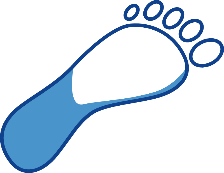 CO2-Fußabdruck bestimmen
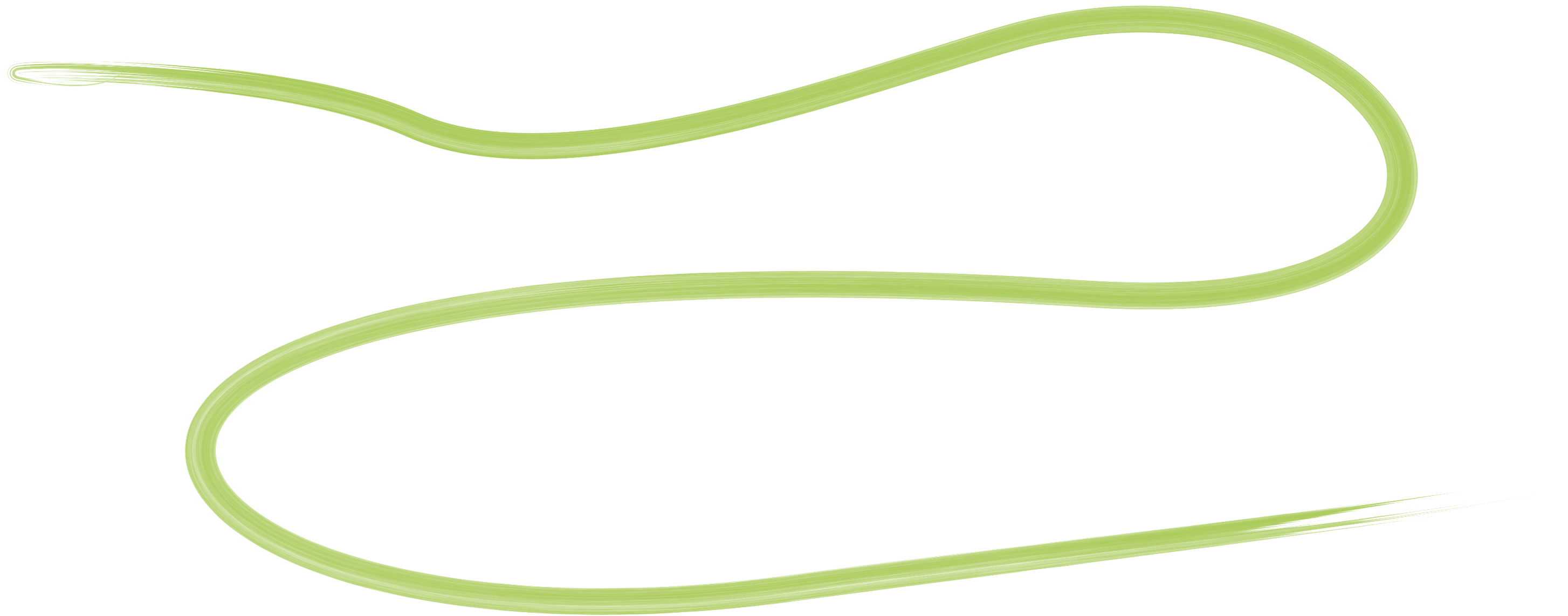 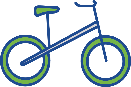 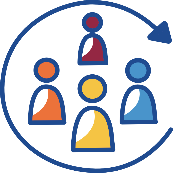 Schulgremien einbinden
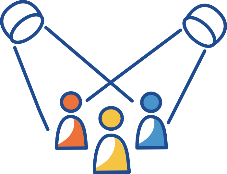 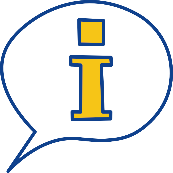 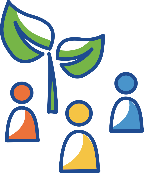 Projektteam gründen
Auftaktver-anstaltung durchführen
Informationen einholen
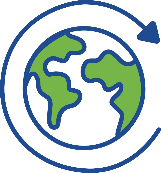 Klimaschutzmaßnahmen umsetzen
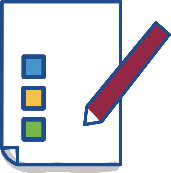 Klimaschutzplan erarbeiten
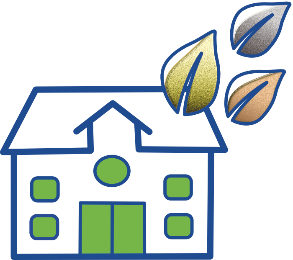 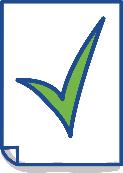 Klimaschutzplan beschließen
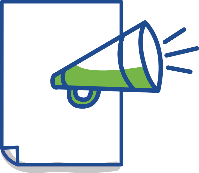 Klimaschutzplan veröffentlichen
Klimaschule werden
CO2-Rechner Klimaschule Bayern
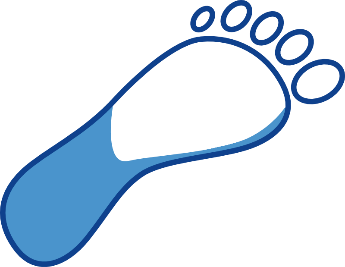 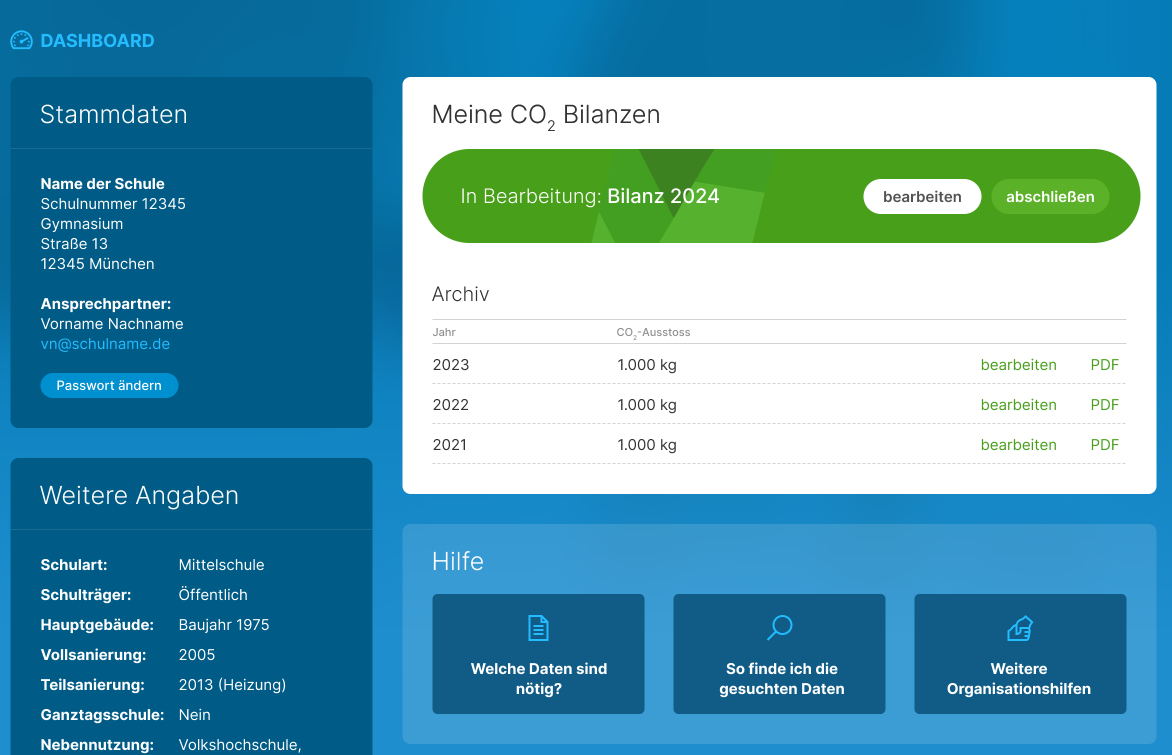 Automatische Ermittlung des CO2-Fußabdrucks


Fertigstellung: Ende SJ 2021/22
Klimawandel-Schule: verstehen und handeln – ein Bildungsprogramm für Schulen
16.09.2022
104
Die Handlungsfelder des Klimaschutzplans
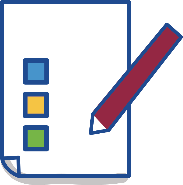 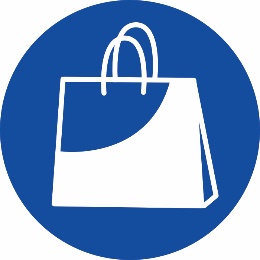 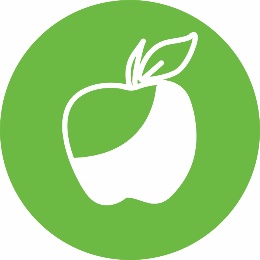 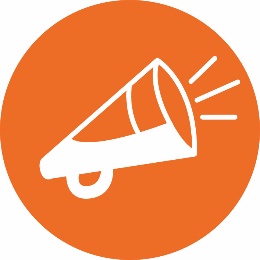 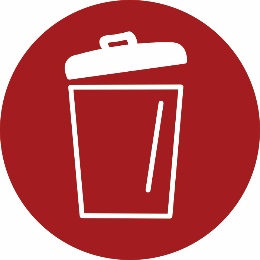 Abfall
Einkauf
Ernährung
Kommunikation 
& Vernetzung
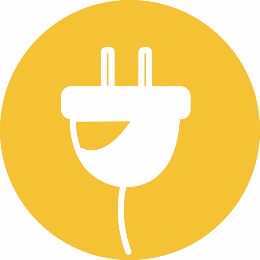 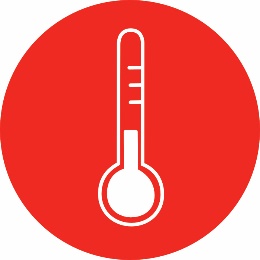 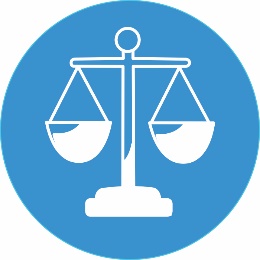 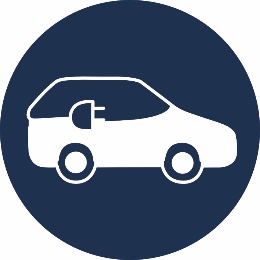 Mobilität
Strom
Wärme
Kompensation
 & C-Bindung
Klimawandel-Schule: verstehen und handeln – ein Bildungsprogramm für Schulen
16.09.2022
105
www.klimaschule.bayern.de
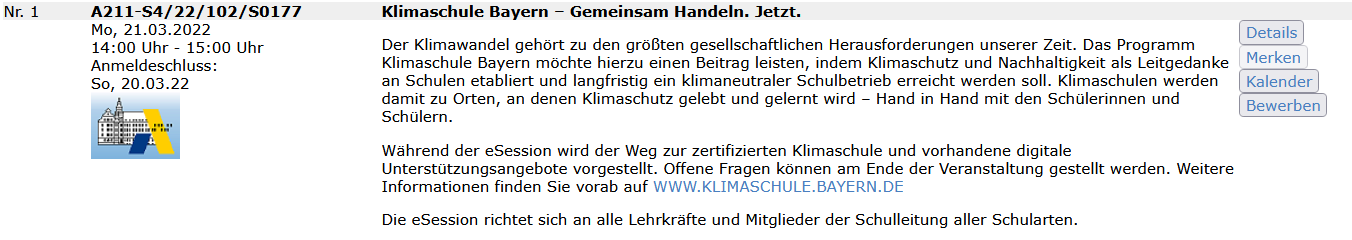 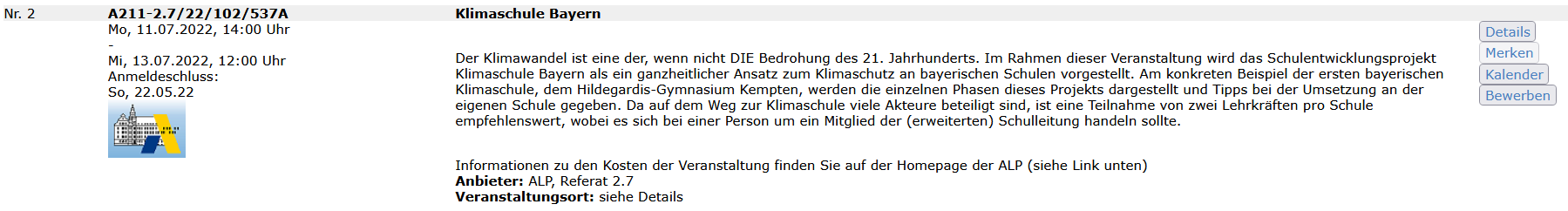 Klimawandel-Schule: verstehen und handeln – ein Bildungsprogramm für Schulen
16.09.2022
106
Klimaschützende Handlungen bewerten
Ordnen Sie diese Verhaltensweisen nach ihrem Potential, Treibhausgase zu reduzieren! 

verbrauchssparend Auto fahren
Keine Plastiktüten mehr benutzen
eine Flugreise vermeiden
Moderne Heizung und Dämmung
Stand-By Geräte abstecken
Vegetarisch Leben
Regional & Saisonal ernähren
menti.com
Klimawandel-Schule: verstehen und handeln – ein Bildungsprogramm für Schulen
16.09.2022
107
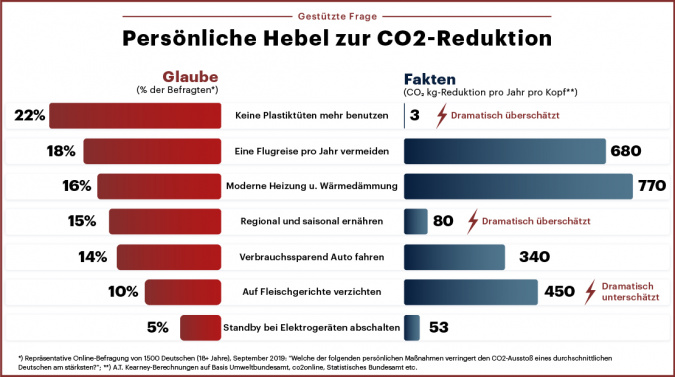 Quelle: ATKearney auf klimafakten.de (12.03.2022)
Klimawandel-Schule: verstehen und handeln – ein Bildungsprogramm für Schulen
16.09.2022
108
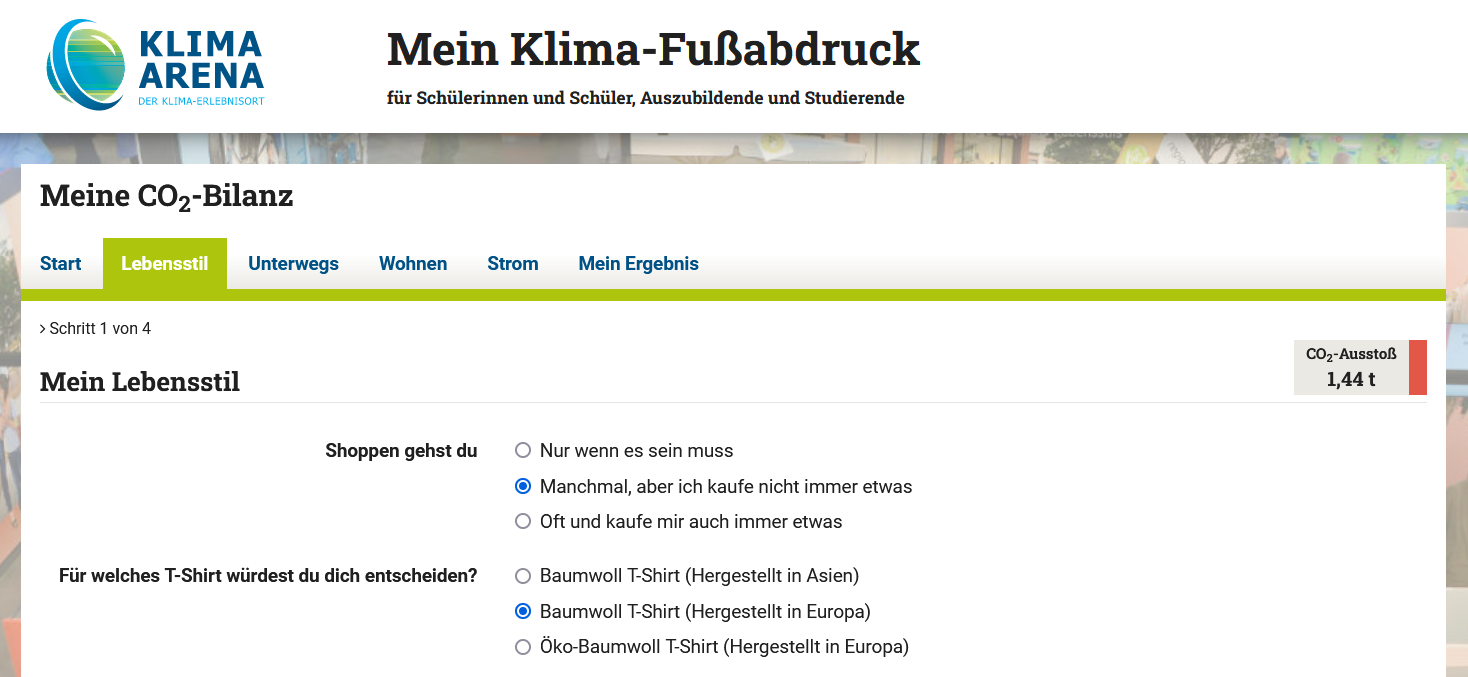 Klimawandel-Schule: verstehen und handeln – ein Bildungsprogramm für Schulen
16.09.2022
109
CO2 Fußabdruck
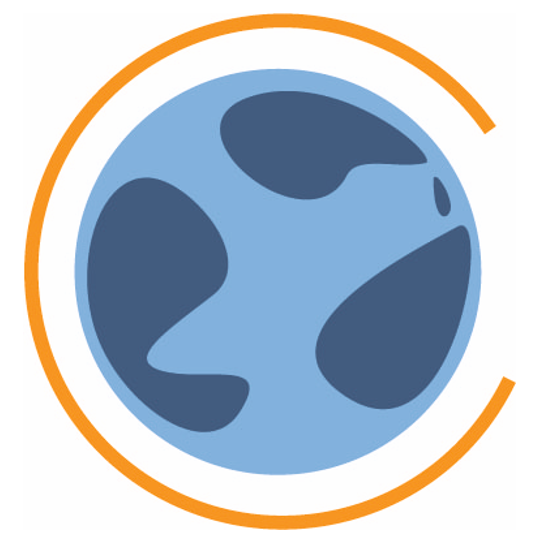 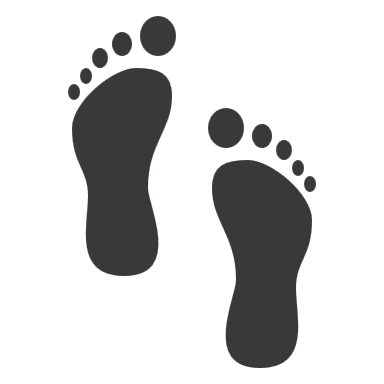 soll kleiner werden
kann bestenfalls 0 sein
Verantwortung liegt beim Einzelnen
Botschaft: Verzicht!
eigener Einfluss wird als sehr begrenzt wahrgenommen
Wohnen & Strom
Mobilität
Ernährung
Konsum
öffentliche Emissionen
Klimawandel-Schule: verstehen und handeln – ein Bildungsprogramm für Schulen
16.09.2022
110
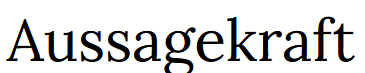 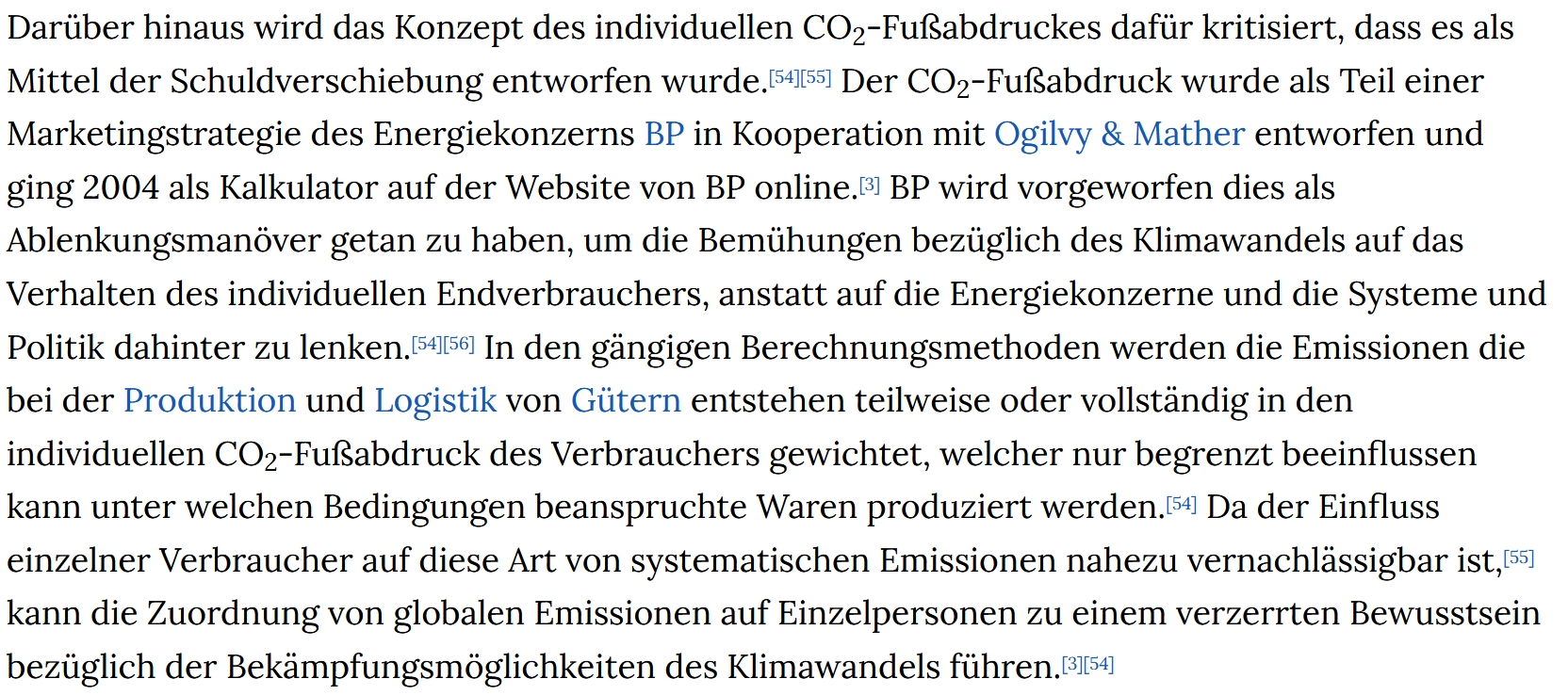 Quelle: https://de.wikipedia.org/wiki/CO2-Bilanz (11.03.2022)
Klimawandel-Schule: verstehen und handeln – ein Bildungsprogramm für Schulen
16.09.2022
111
„Inspiration statt Frustration, Handeln statt Lähmung“klimafakten.de
CO2 Handabdruck
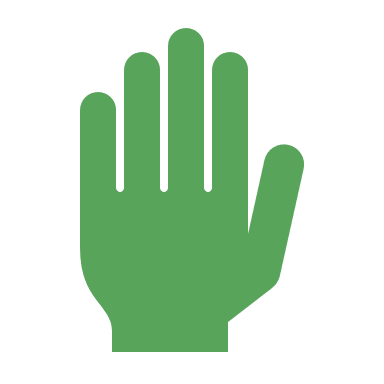 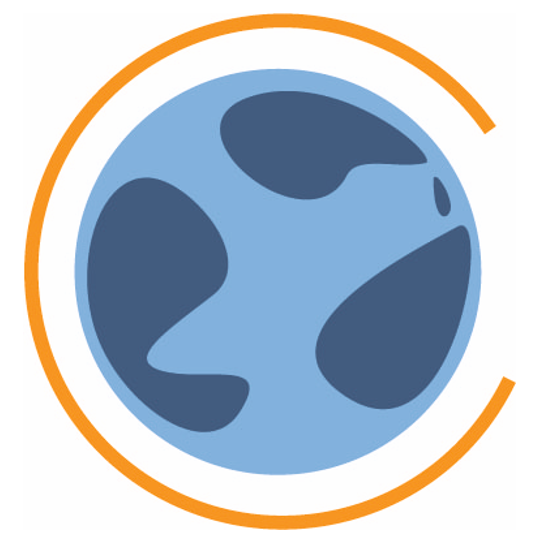 soll wachsen
kann beliebig groß werden
Entfaltet Wirkung vor allem in Gruppen
Optimistische Sichtweise motiviert zum Einsatz
kaum messbar
privates Verhalten
berufliches Engagement
politisches Handeln
Klimawandel-Schule: verstehen und handeln – ein Bildungsprogramm für Schulen
112
16.09.2022
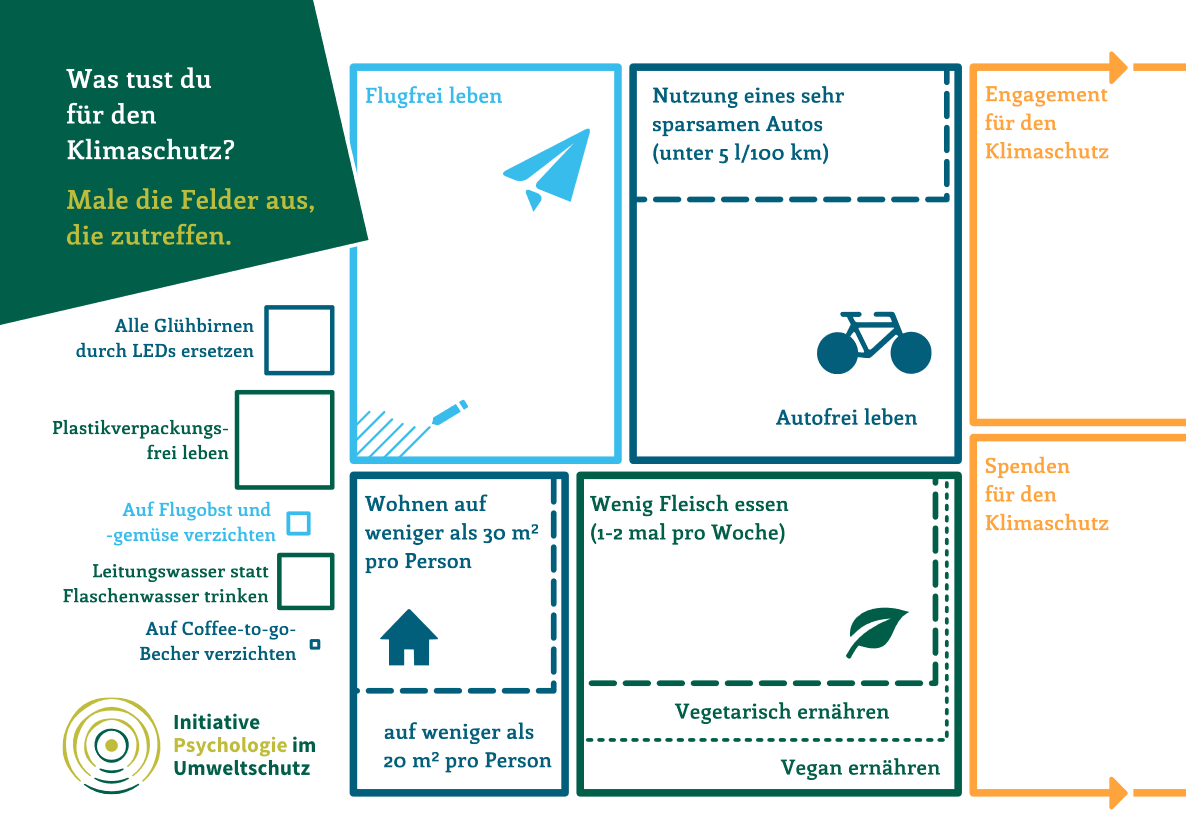 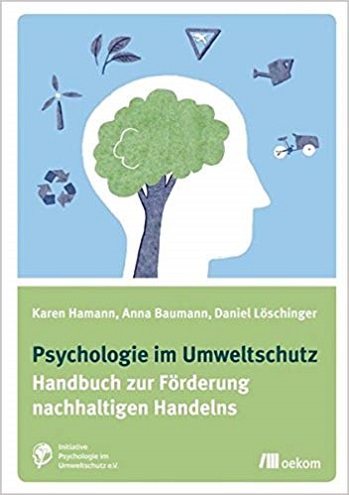 Klimawandel-Schule: verstehen und handeln – ein Bildungsprogramm für Schulen
16.09.2022
113
Herr / Frau ... „Was können wir tun?“
I
Handlungen, die ich als Lehrkraft  durchführen / anstoßen / anregen kann...
Fußabdruck
verringern
IV
Projekt: PV-Anlag auf dem Schuldach realisieren
Radlkilometer sammeln
in den Unterricht integrierbar
Besondere Projekte / Aktionen
II
AG Klimaschutz gründen
III
Brief an Abgeordneten verschicken
Handabdruck
vergrößern
Klimawandel-Schule: verstehen und handeln – ein Bildungsprogramm für Schulen
16.09.2022
114
Handlungen, die ich als Lehrkraft (mit der Klasse) durchführen / anstoßen / anregen kann...
Fußabdruck
verringern
sich auf den Weg zur Klimaschule machen
Projekt: PV-Anlag auf dem Schuldach realisieren
Klassenchallenge: Vegetarische Tage
Radlkilometer sammeln
Vegetarische Tage in der Mensa fordern
in den Unterricht integrierbar
Besondere Projekte / Aktionen
Klimaschutzspenden-lauf durchführen
Interview mit den Eltern zu Klimaschutzthemen
Klimabotschafter in der Klasse wählen
Hefteverkauf zum Schuljahresanfang
AG Klimaschutz gründen
Maßnahmen zur Papierreduzierung in der Schule erarbeiten
Brief an Abgeordneten verschicken
Handabdruck
vergrößern
Klimawandel-Schule: verstehen und handeln – ein Bildungsprogramm für Schulen
16.09.2022
115
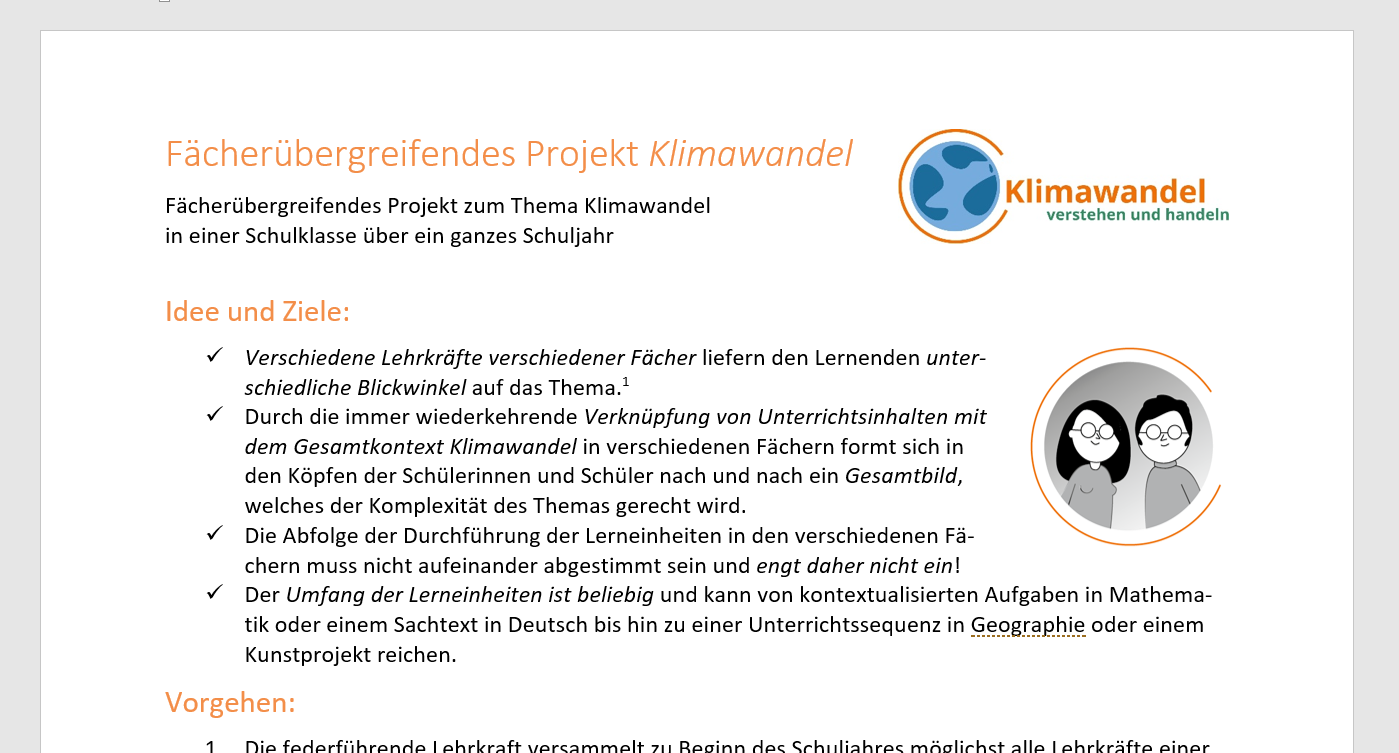 Klimawandel-Schule: verstehen und handeln – ein Bildungsprogramm für Schulen
16.09.2022
116
Abschluss und Aufruf
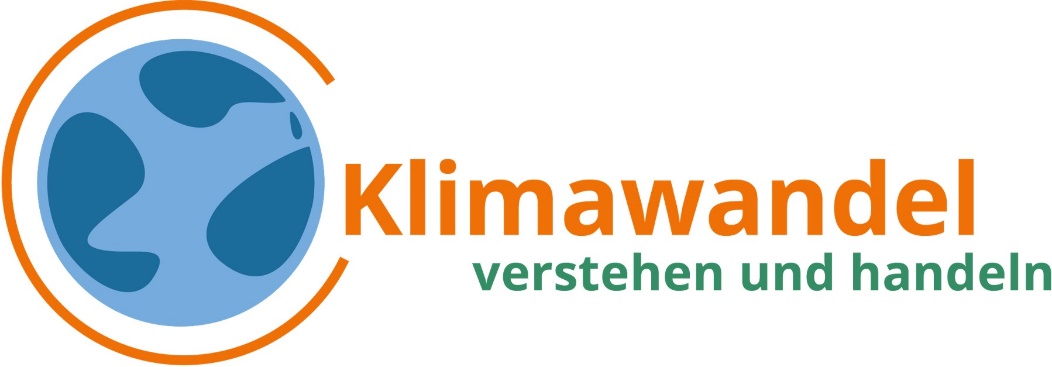 Alle Infos zum Projekt und zum Klimakoffer finden Sie auf www.klimawandel-schule.de.

Haben Sie Interesse daran, das Projekt zu unterstützen?
Tragen Sie sich in unseren Verteiler ein!
Bringen Sie Ihre Ideen ein, um die Ziele des Projektes zu verwirklichen! [Vorschläge, Weiterentwicklung, Feedback, konstruktive Kritik...]
Teilen Sie hervorragendes Bildungsmaterial zum Thema über unsere Website!
Teilen Sie Ihre selbst erstellten Lerneinheiten über unsere Website mit anderen Lehrkräften!
Das Projekt lebt von engagierter Mitarbeit – wir laden Sie herzlich dazu ein!
Klimawandel-Schule: verstehen und handeln – ein Bildungsprogramm für Schulen
16.09.2022
117
Feedback zur Veranstaltung
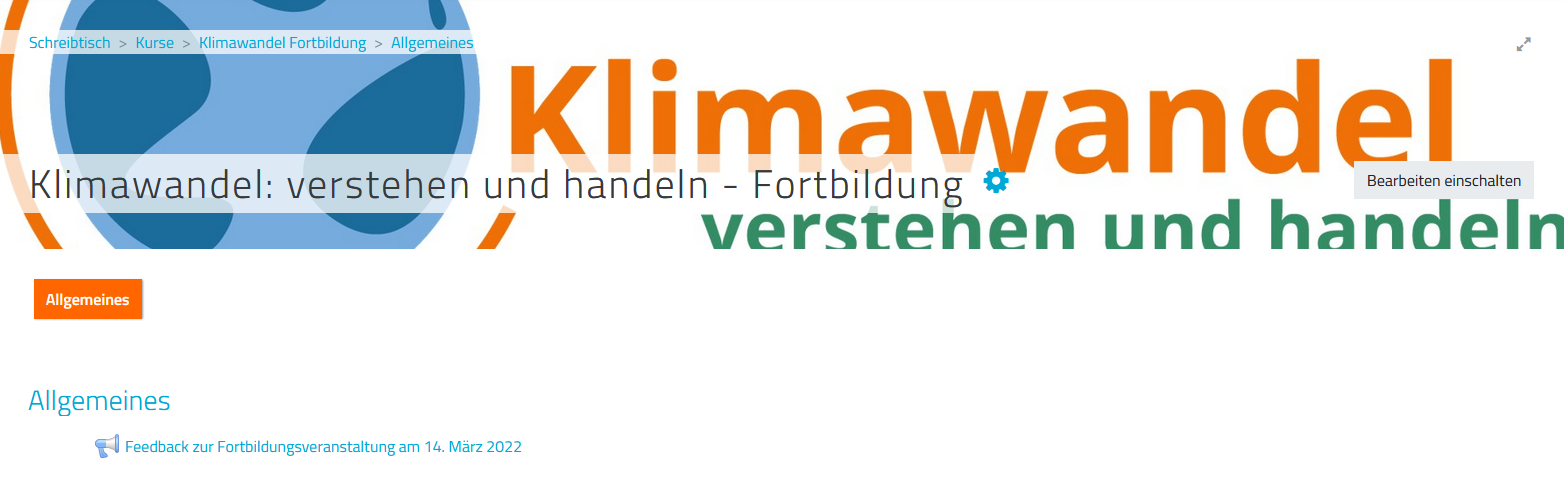 Mebis Kurs „Klimawandel Fortbildung“
Einschreibeschlüssel „Klimakoffer“
Klimawandel-Schule: verstehen und handeln – ein Bildungsprogramm für Schulen
16.09.2022
118